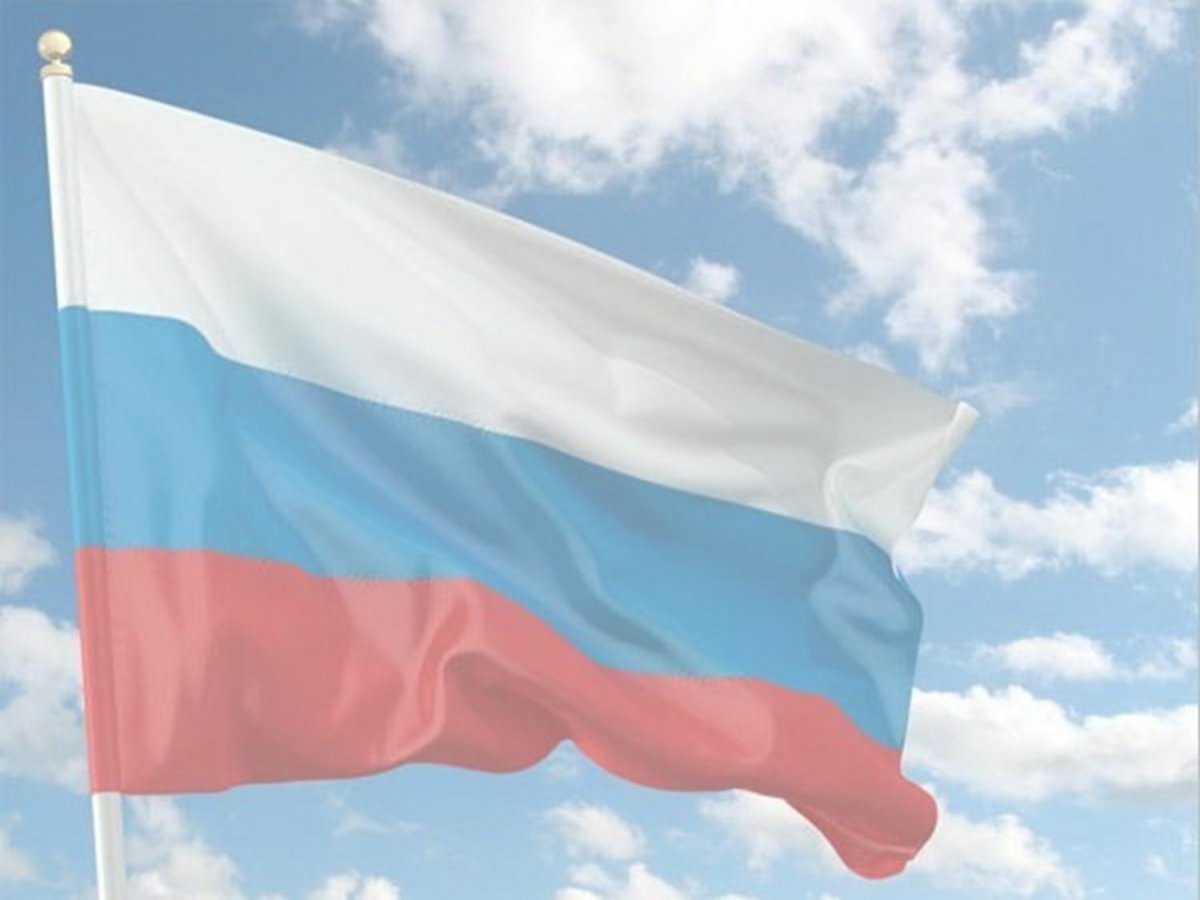 Участники Всероссийского фестиваля-конкурса Всероссийского казачьего общества « Во славу Отечества!»

Начальные классы МБОУ «Леоновская СОШ» 
Классные руководители: Найденова Наталья Геннадьевна
Лукьянцева Светлана Петровна
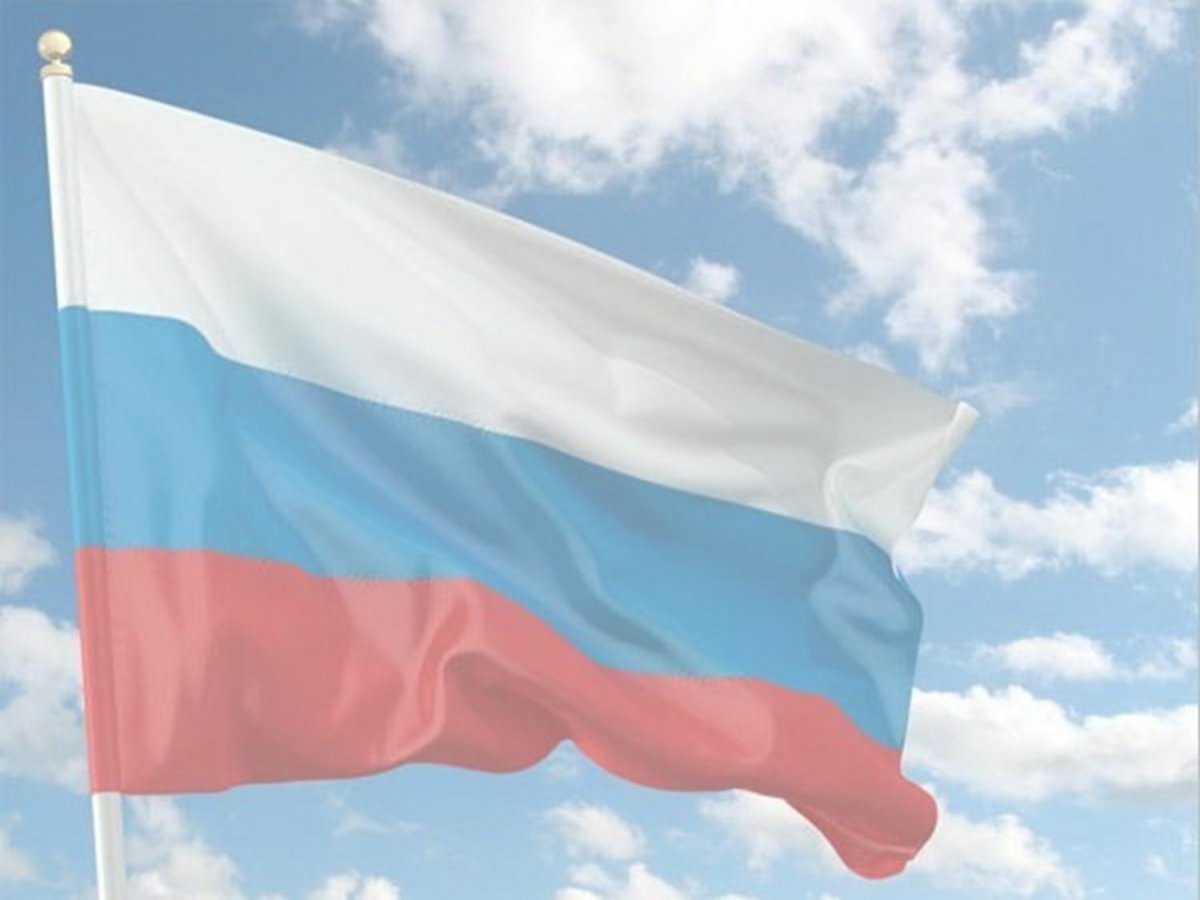 Цель конкурса: повышение эффективности патриотического, гражданского, духовно-нравственного воспитания обучающихся.
С 15 февраля во всех образовательных организациях России стартовал  фестиваль-конкурс « Во славу Отечества!», который состоял из трех этапов:
«Где казак ,там и слава!»
« Казак никогда не унывает, и на войне, и в походе песни играет!»
«Казак из пригоршни напьется, из ладони пообедает»
Учащиеся начальных классов приняли активное участие во всех трех этапах фестиваля-конкурса.
Вот так мы начинали…
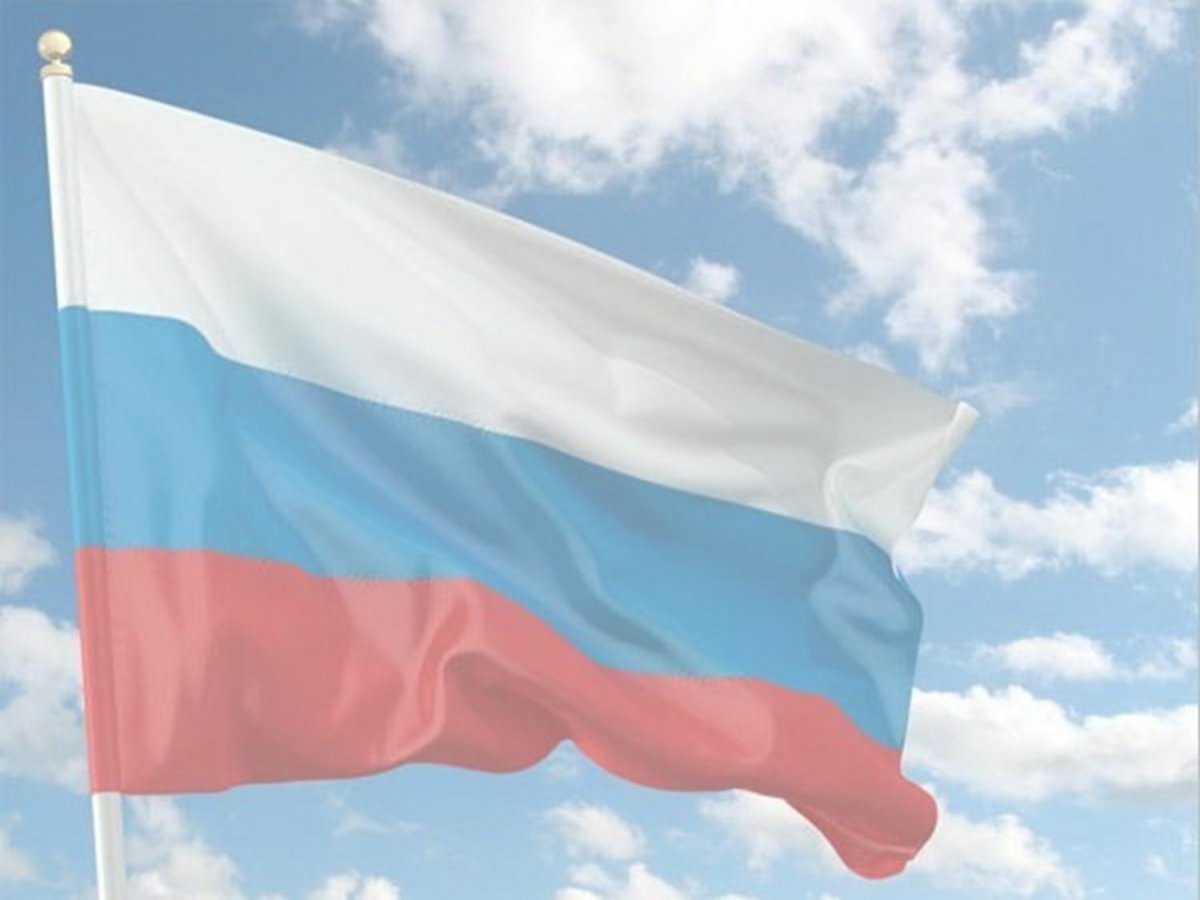 «Где казак ,там и слава!»
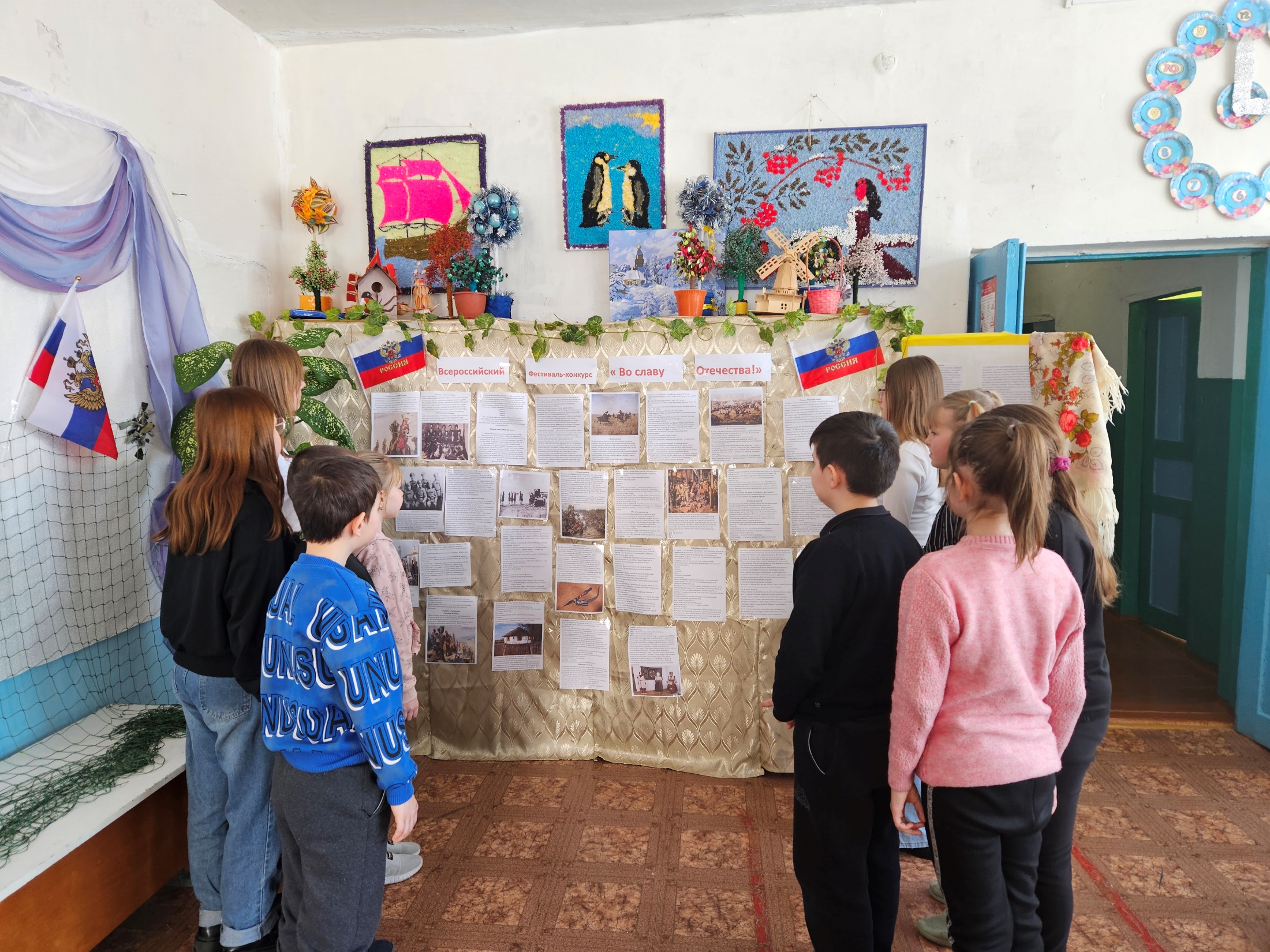 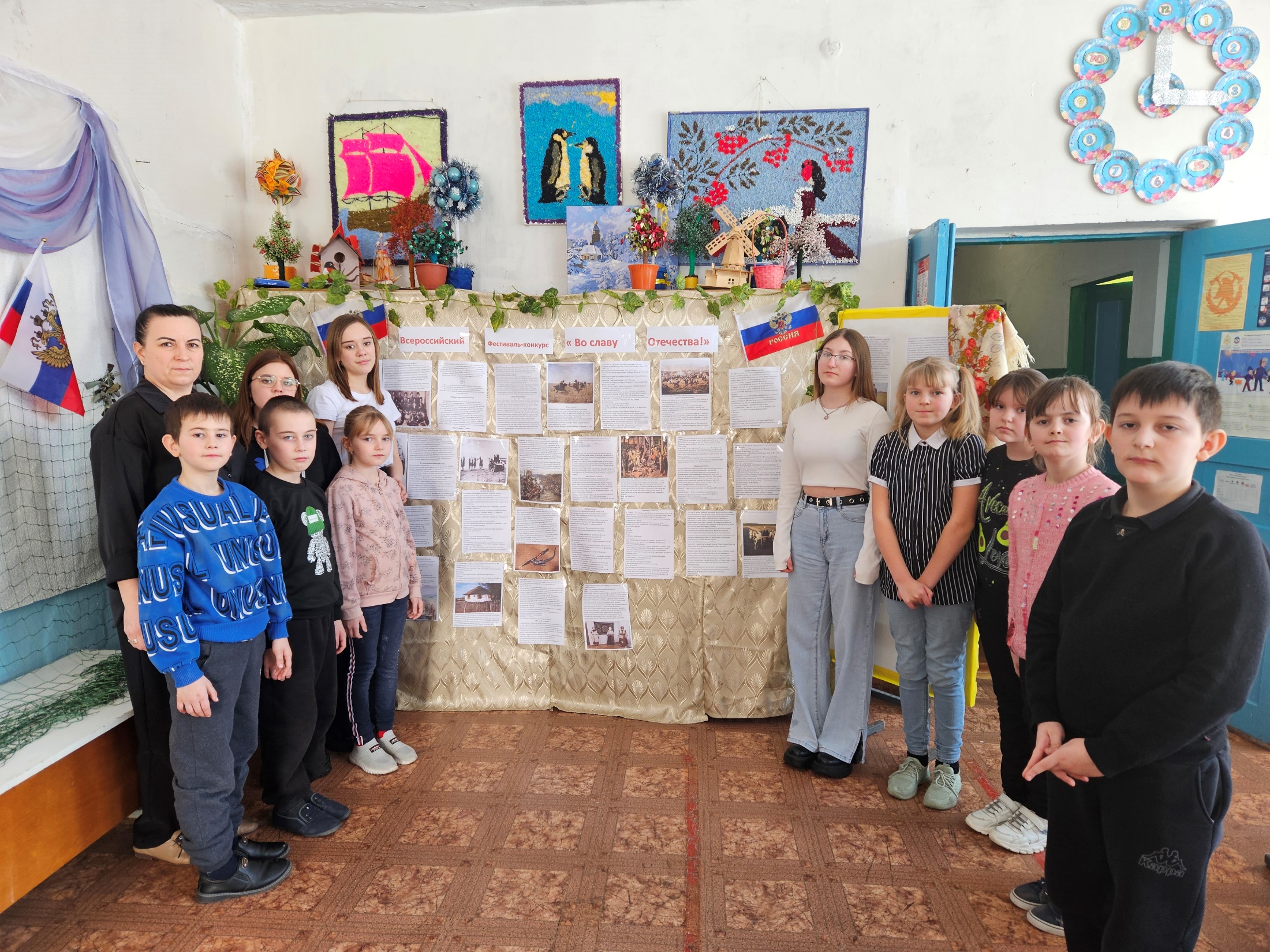 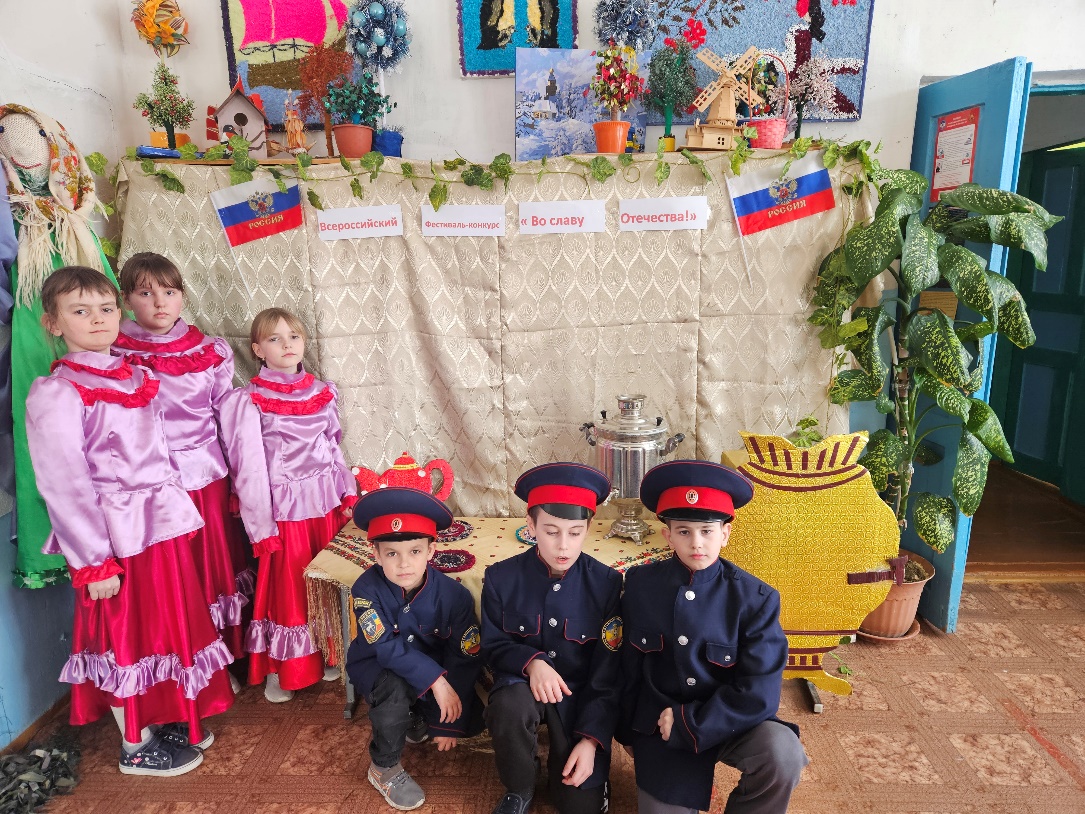 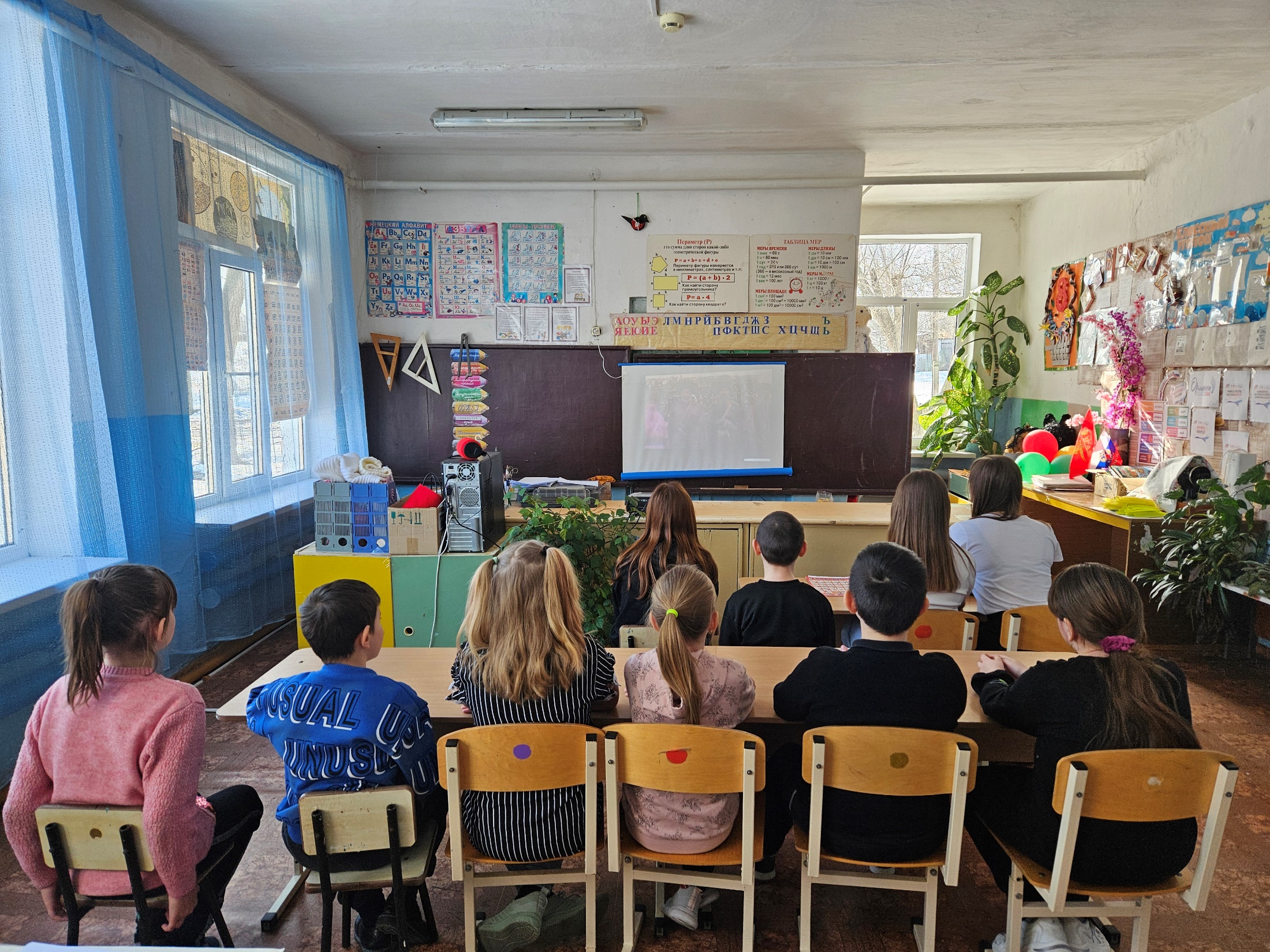 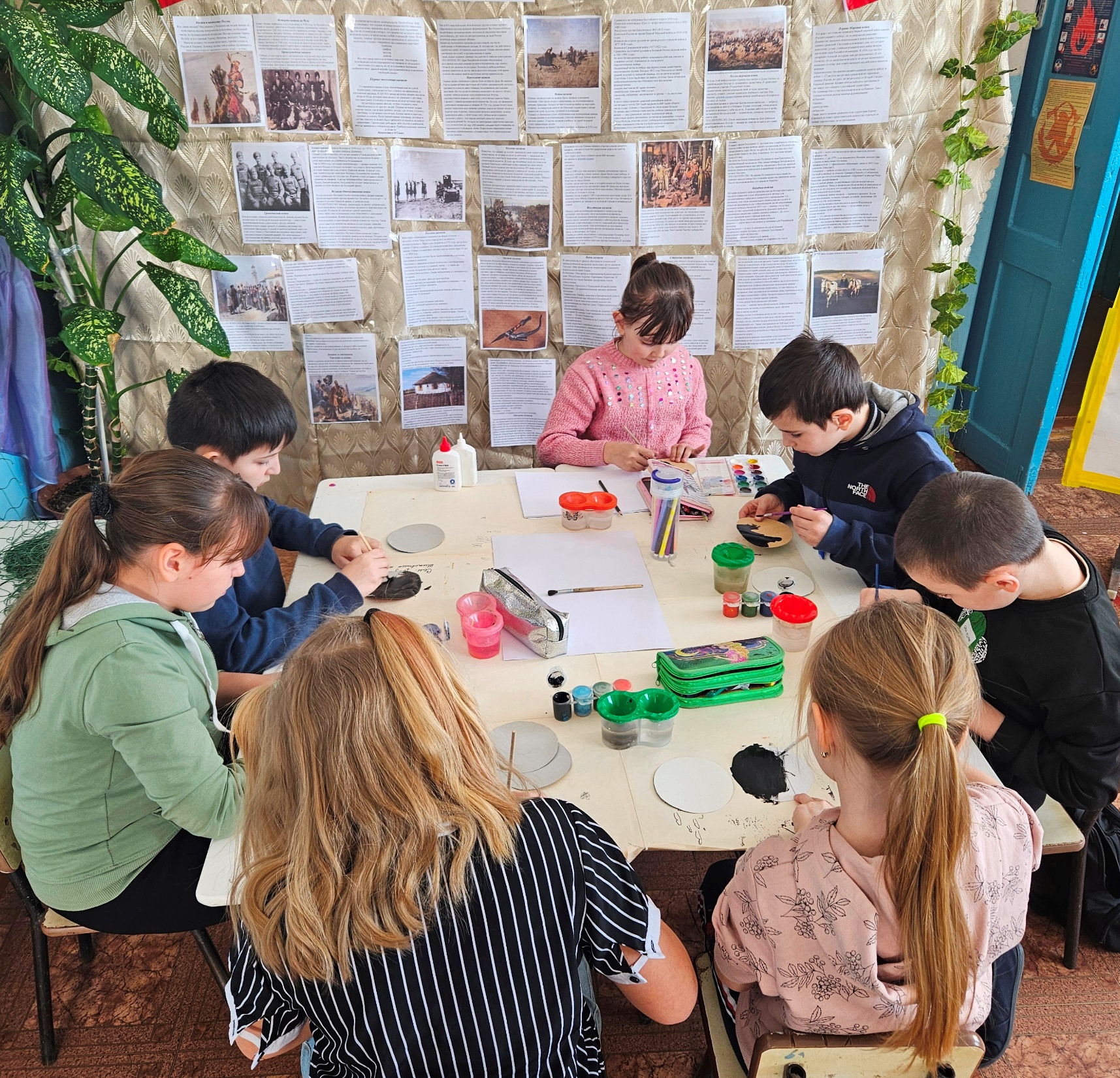 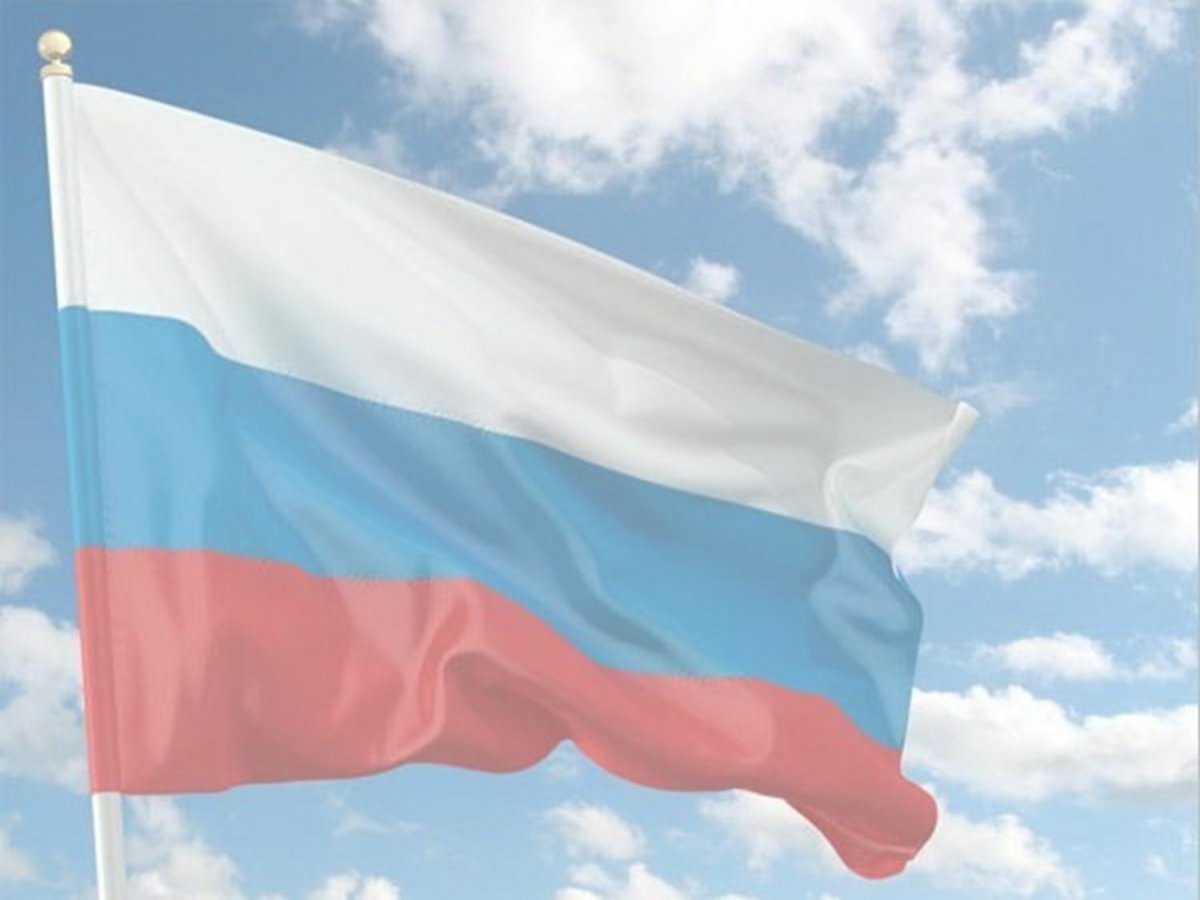 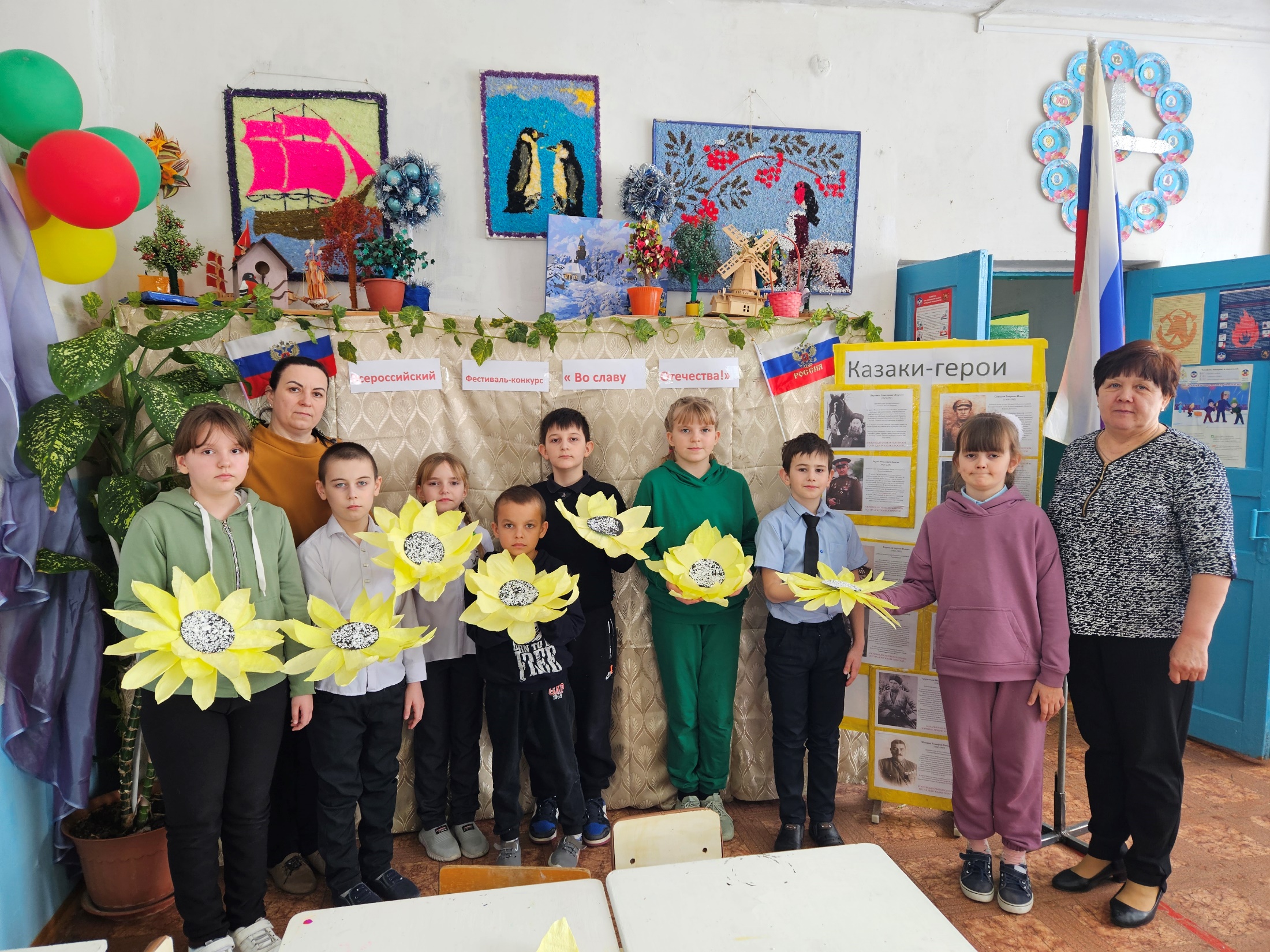 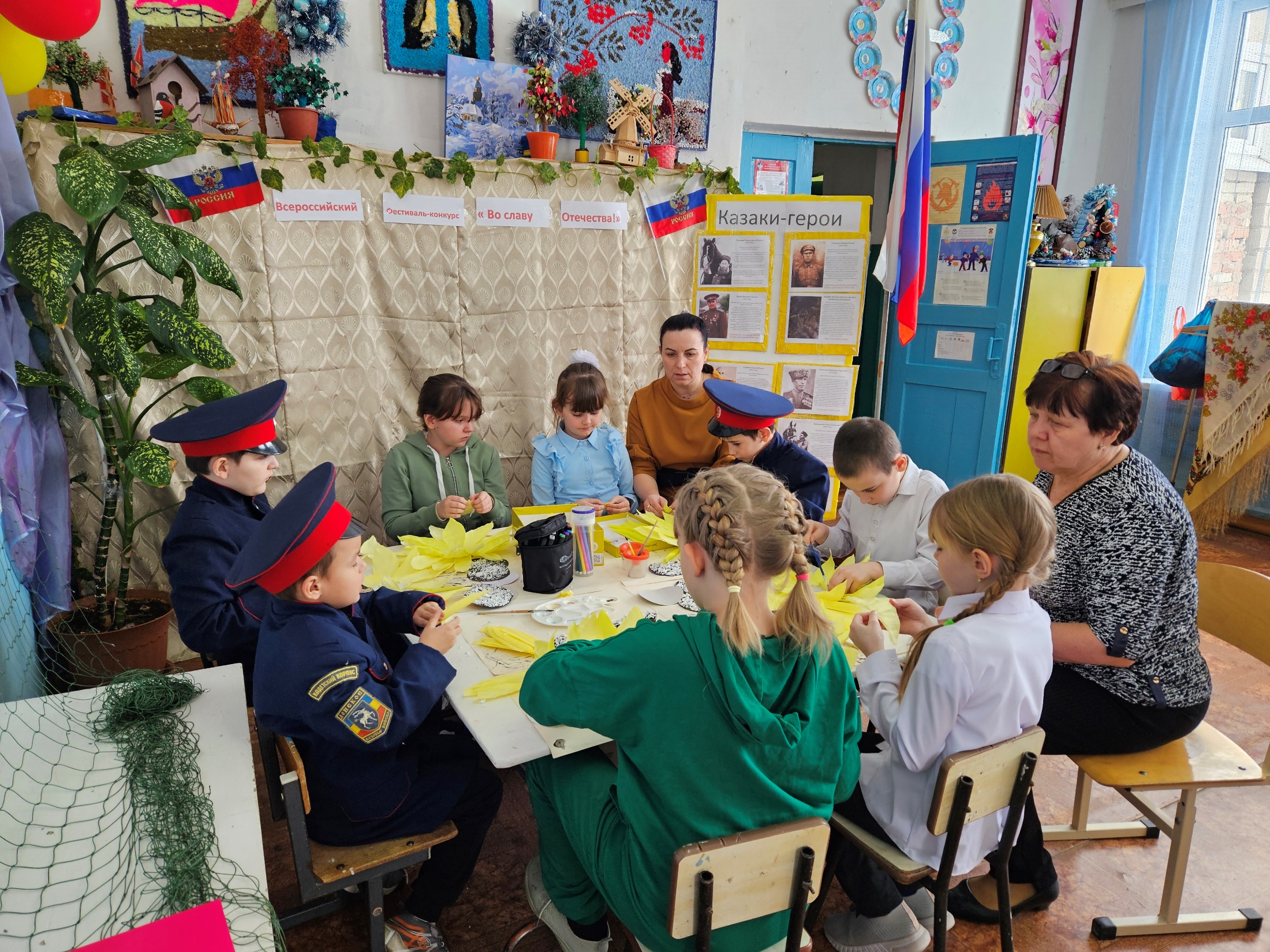 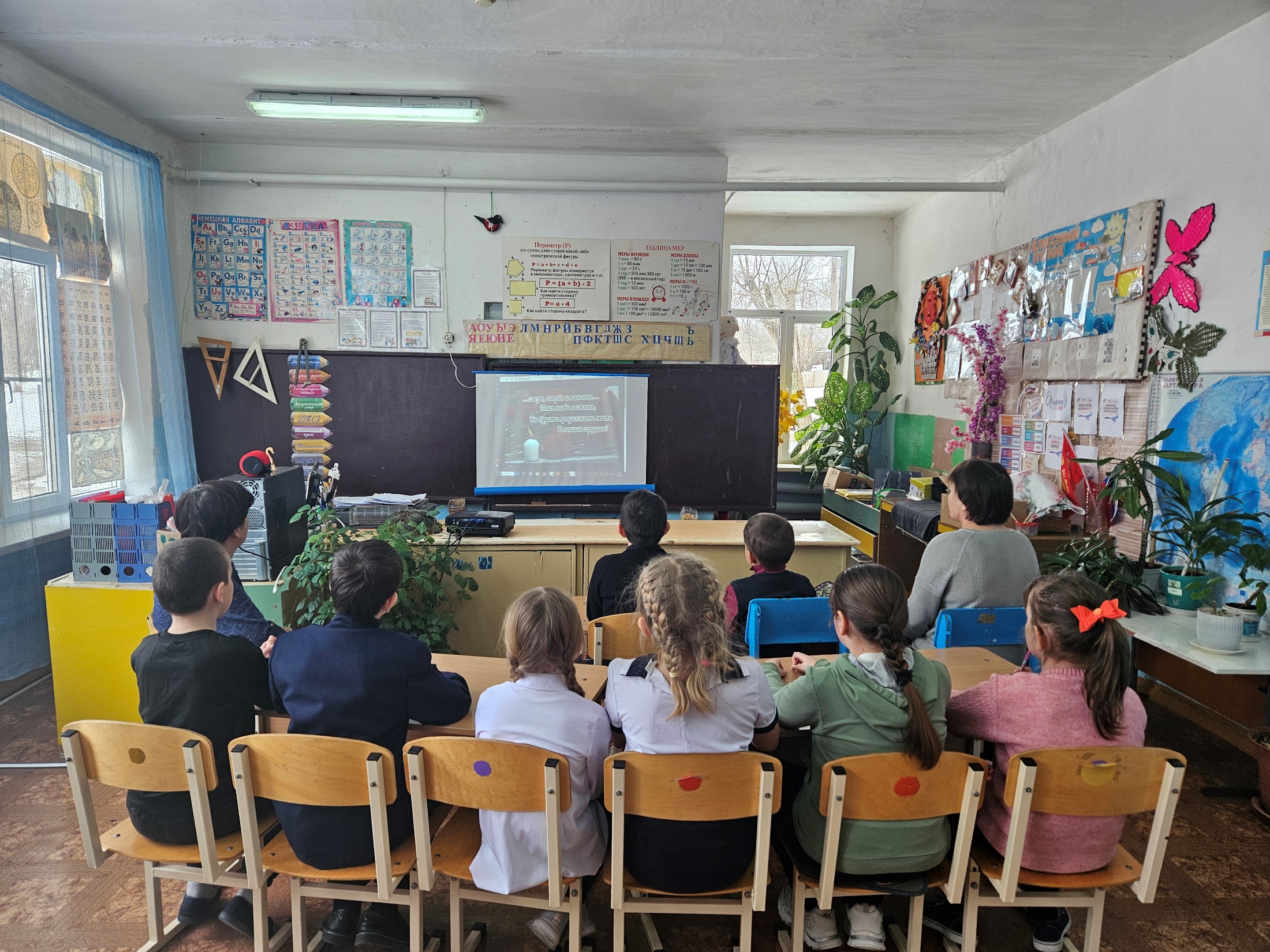 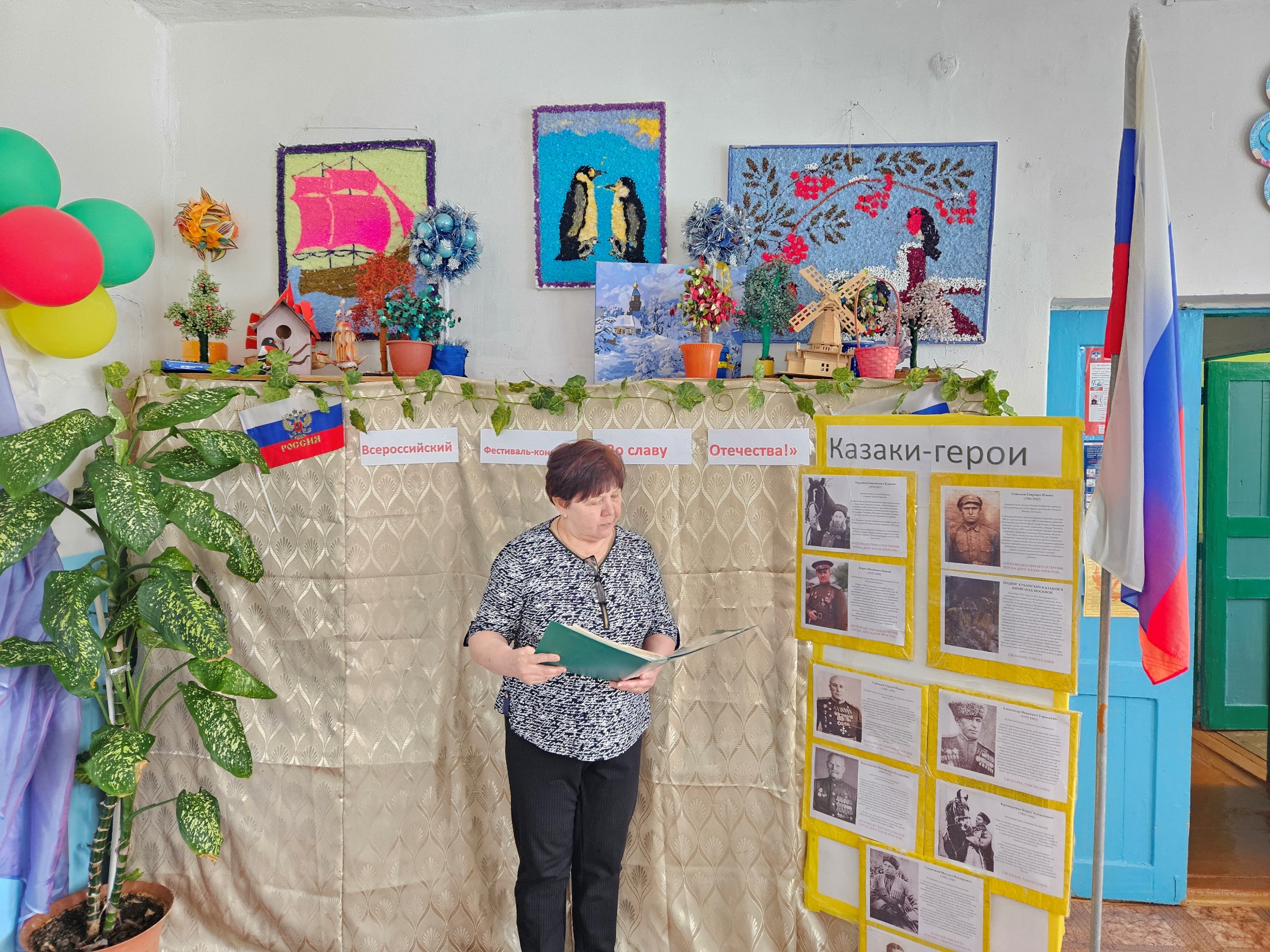 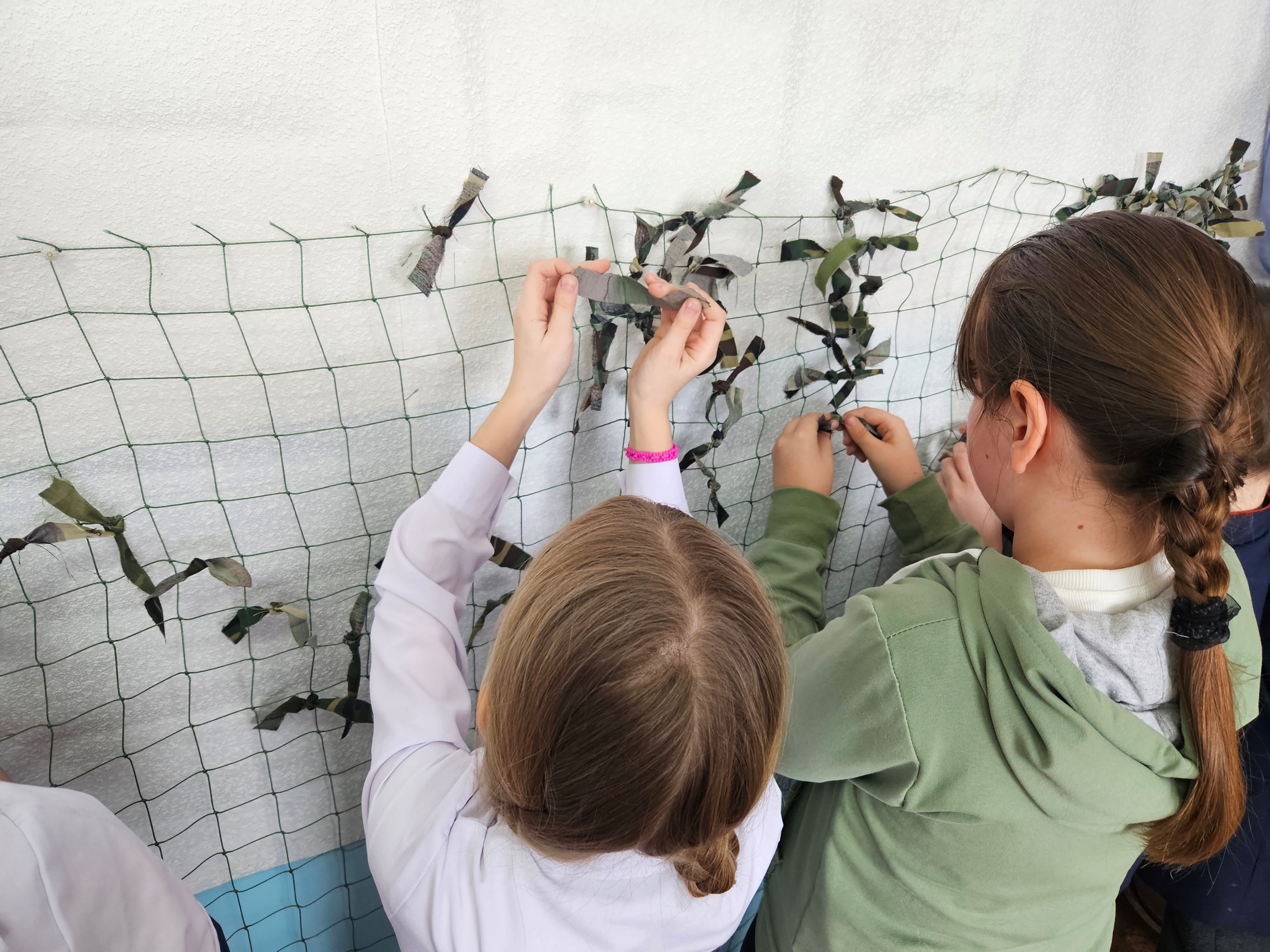 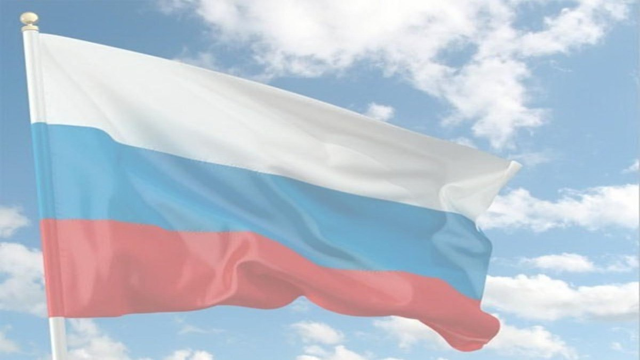 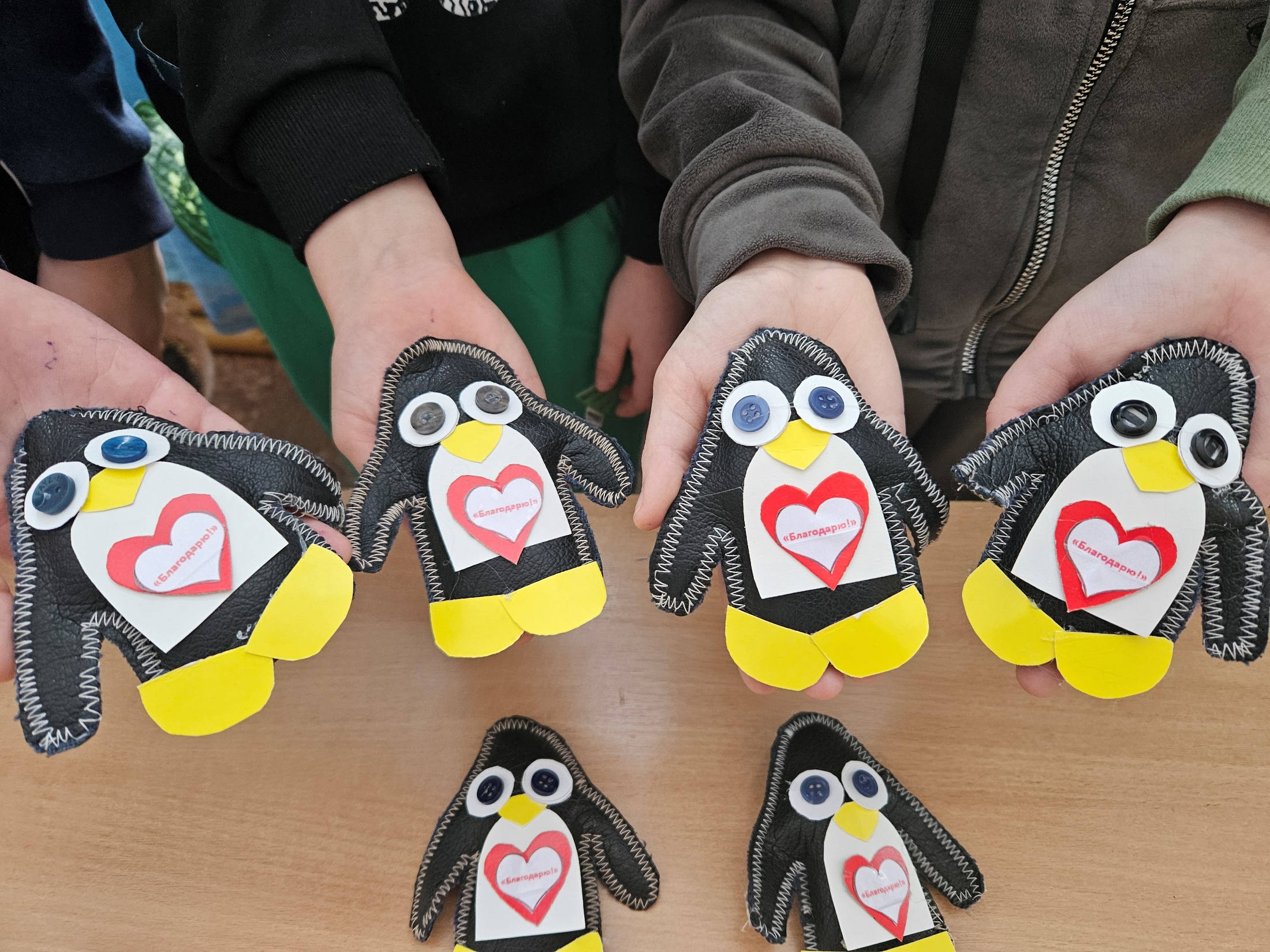 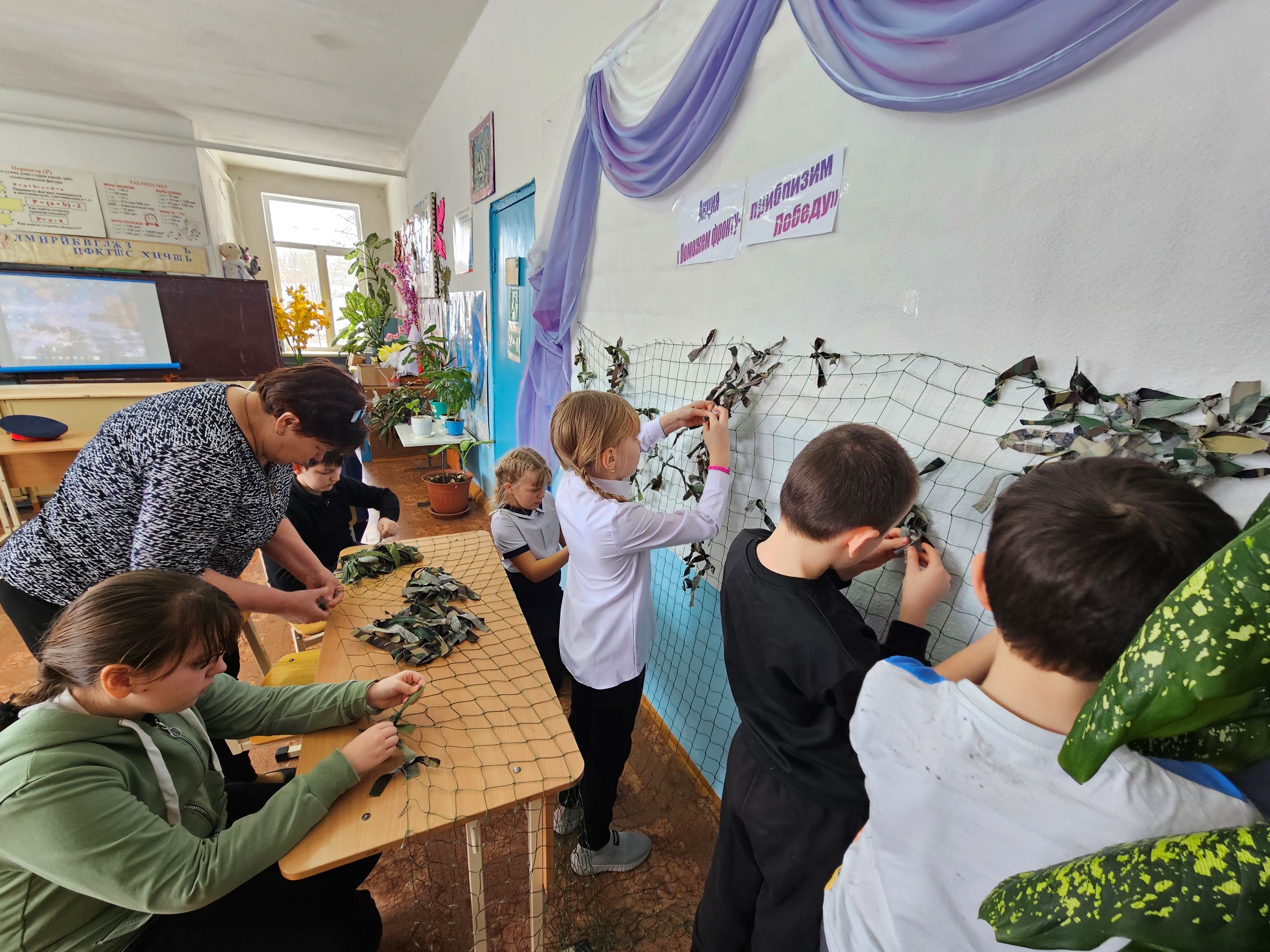 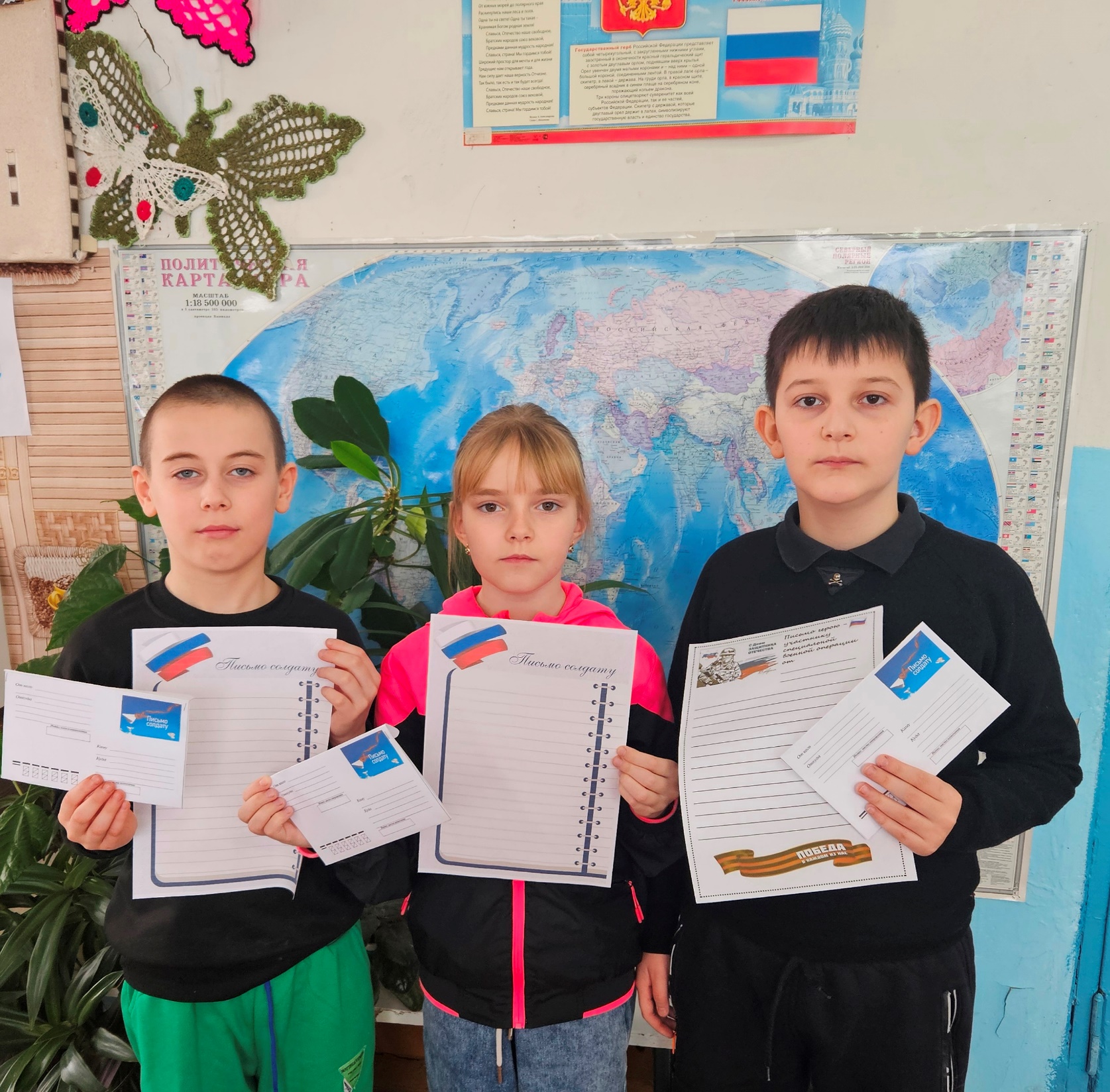 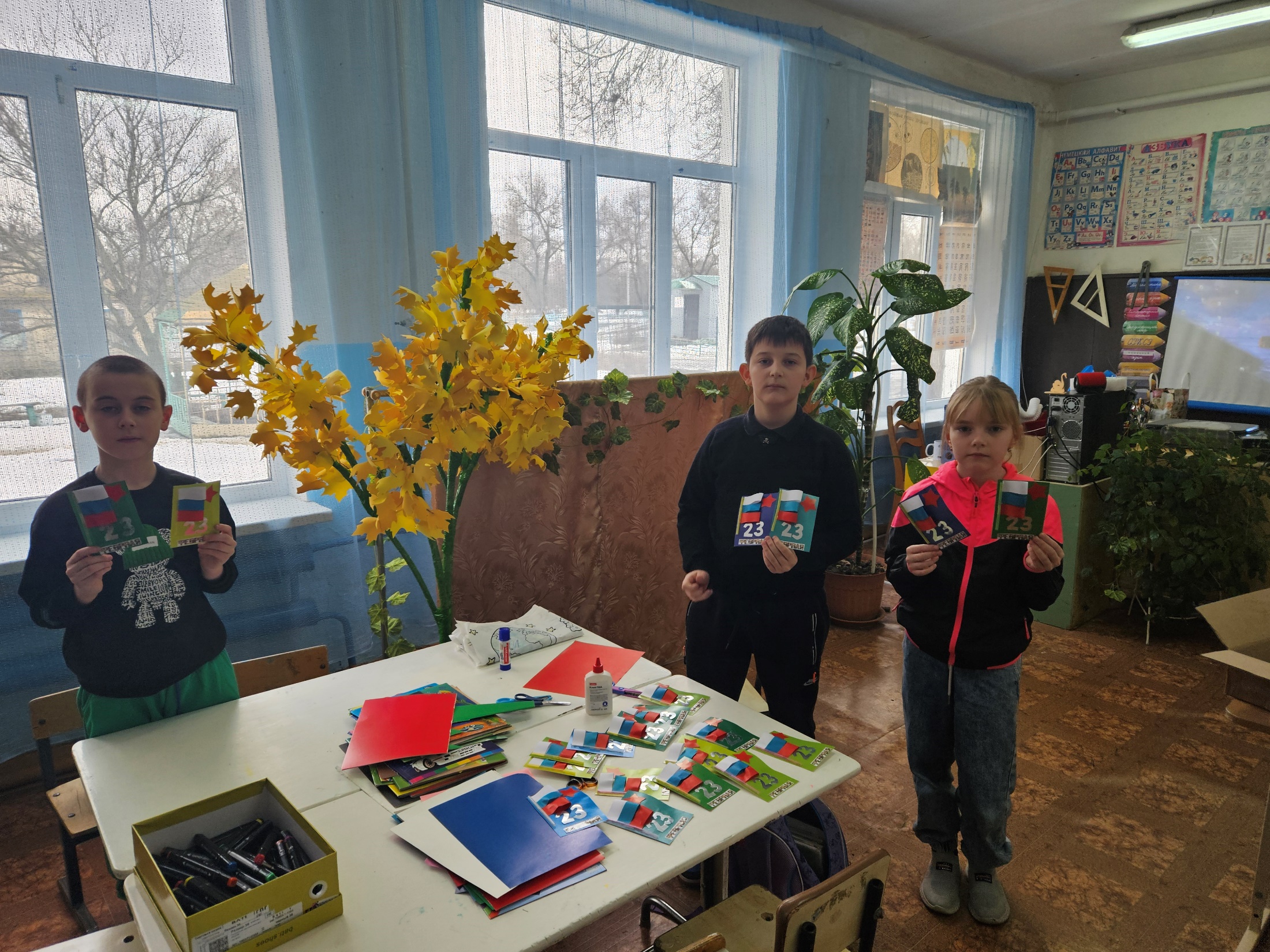 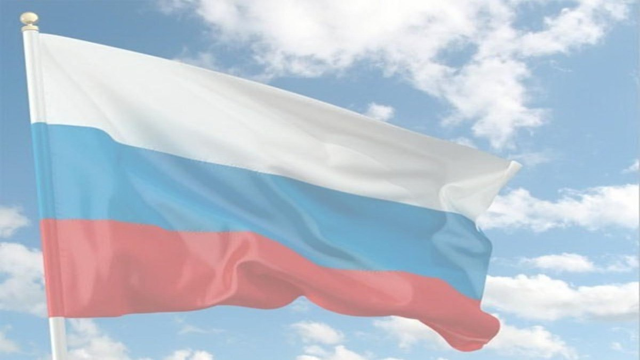 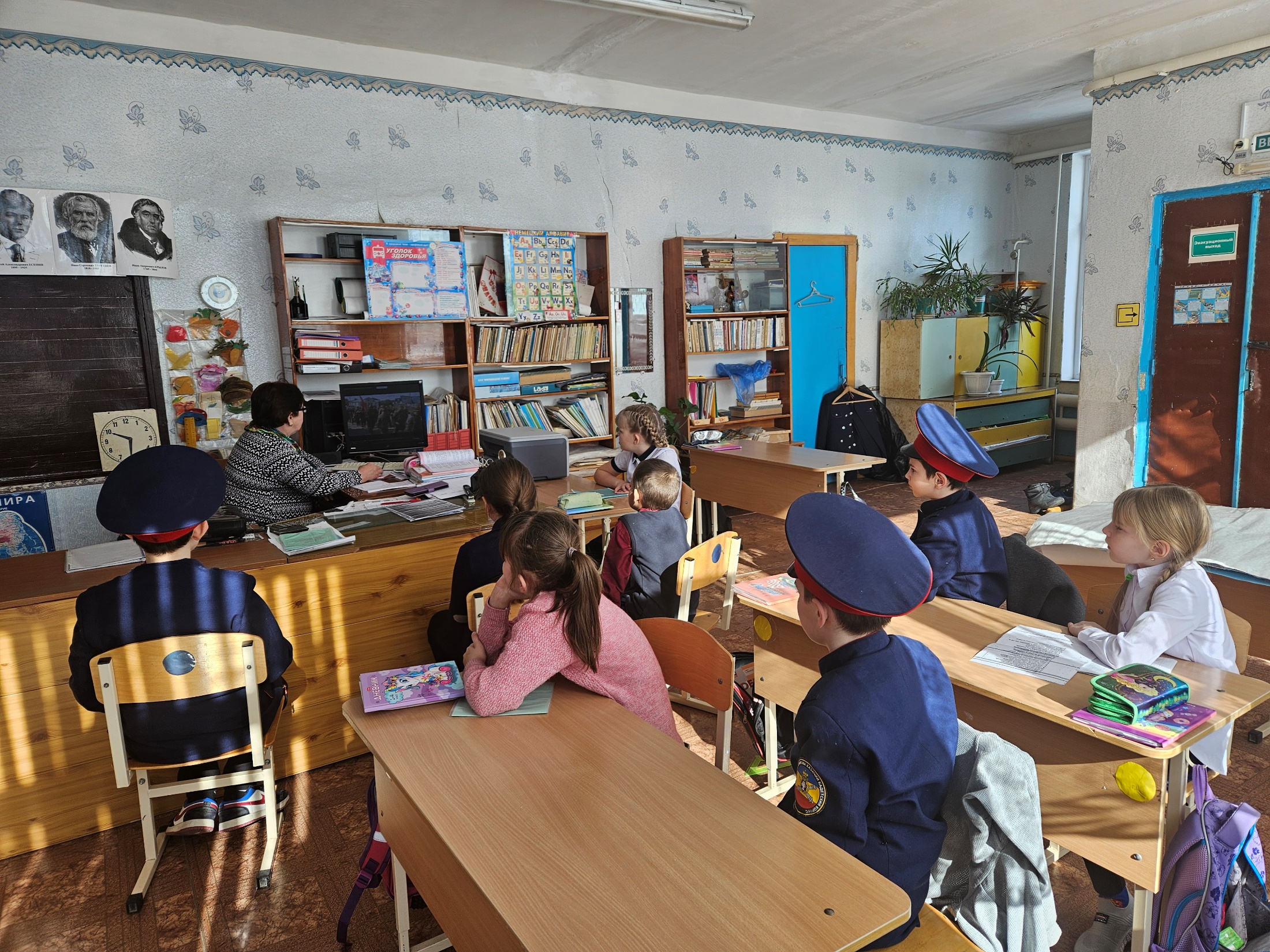 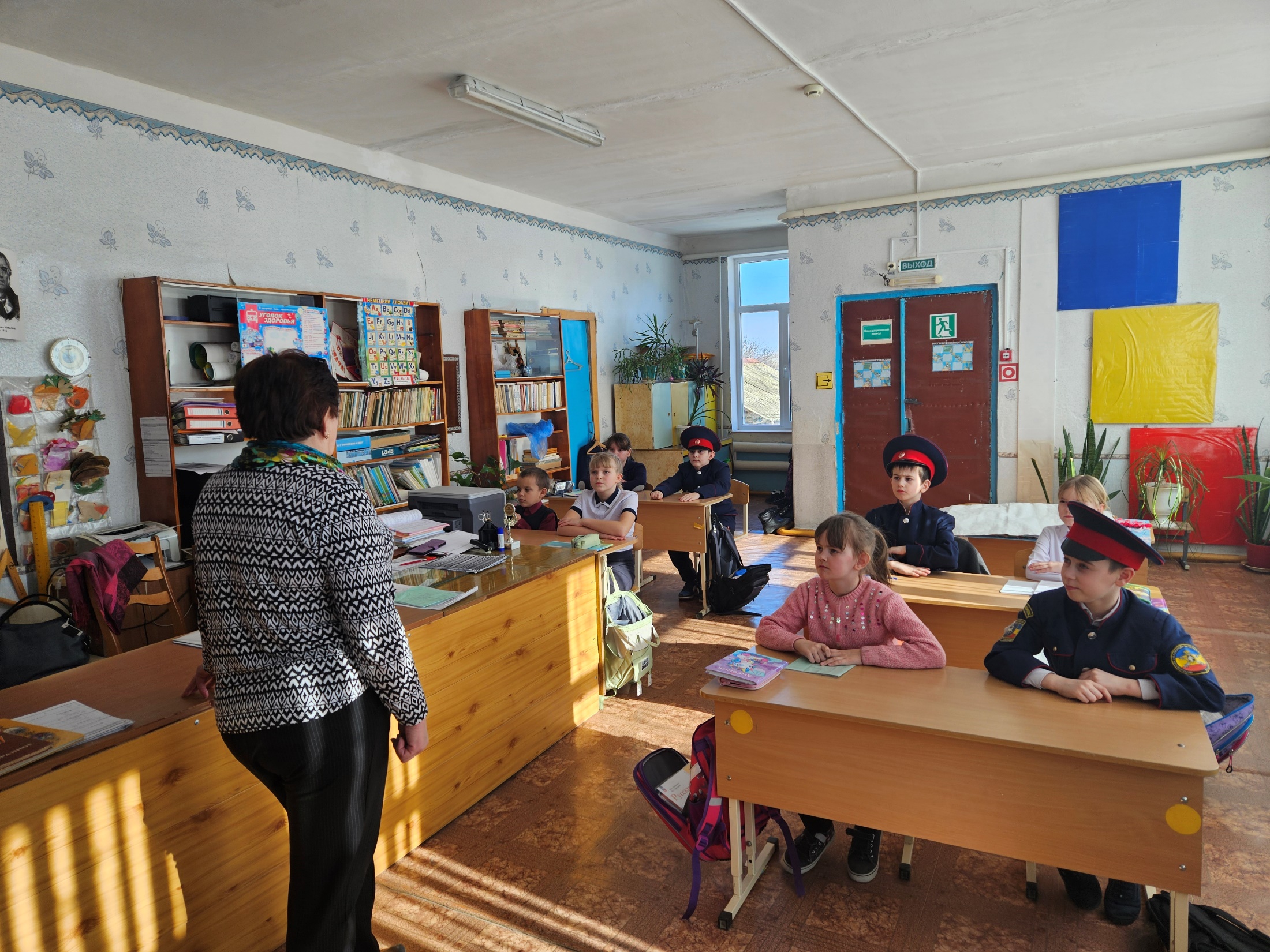 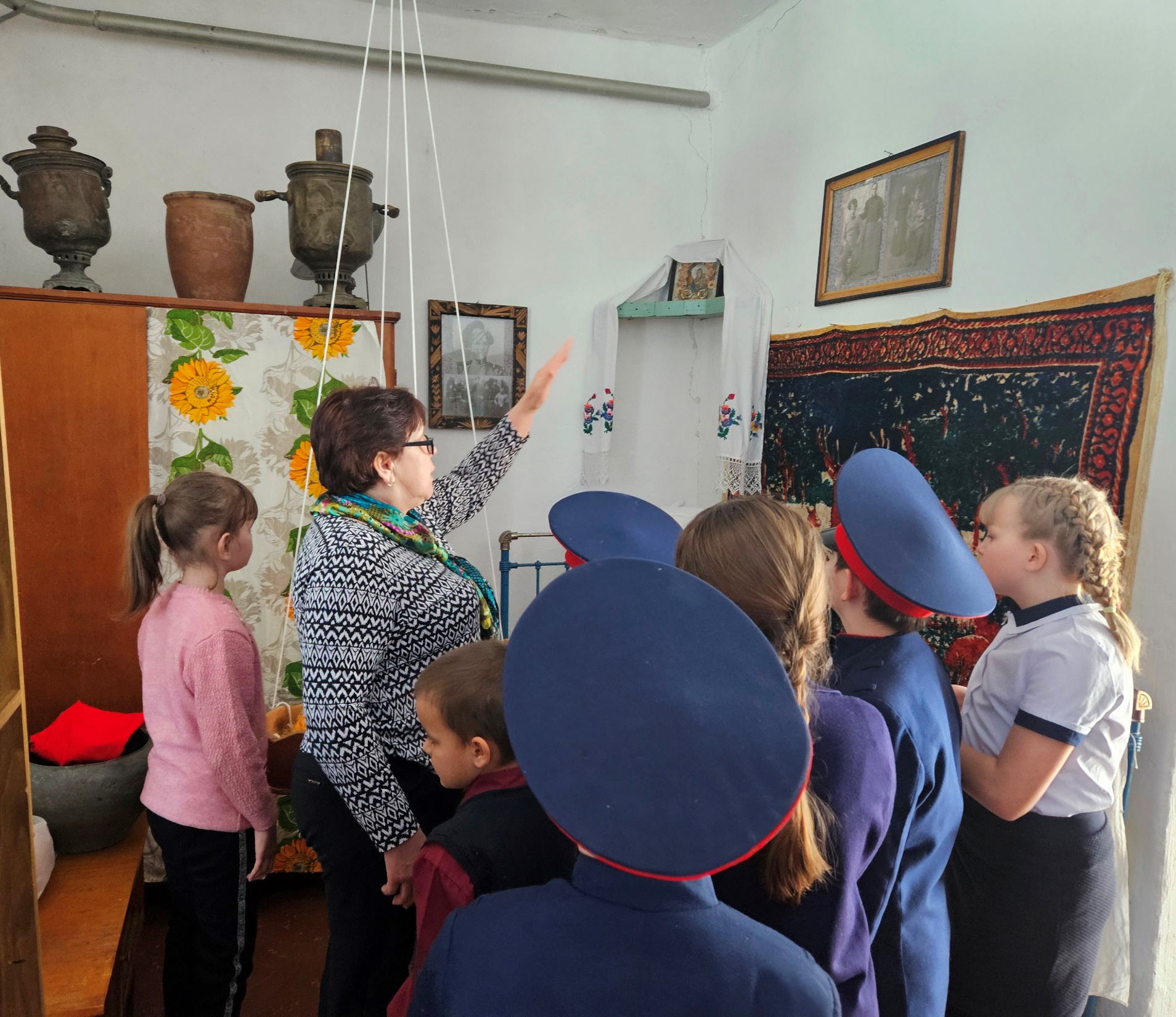 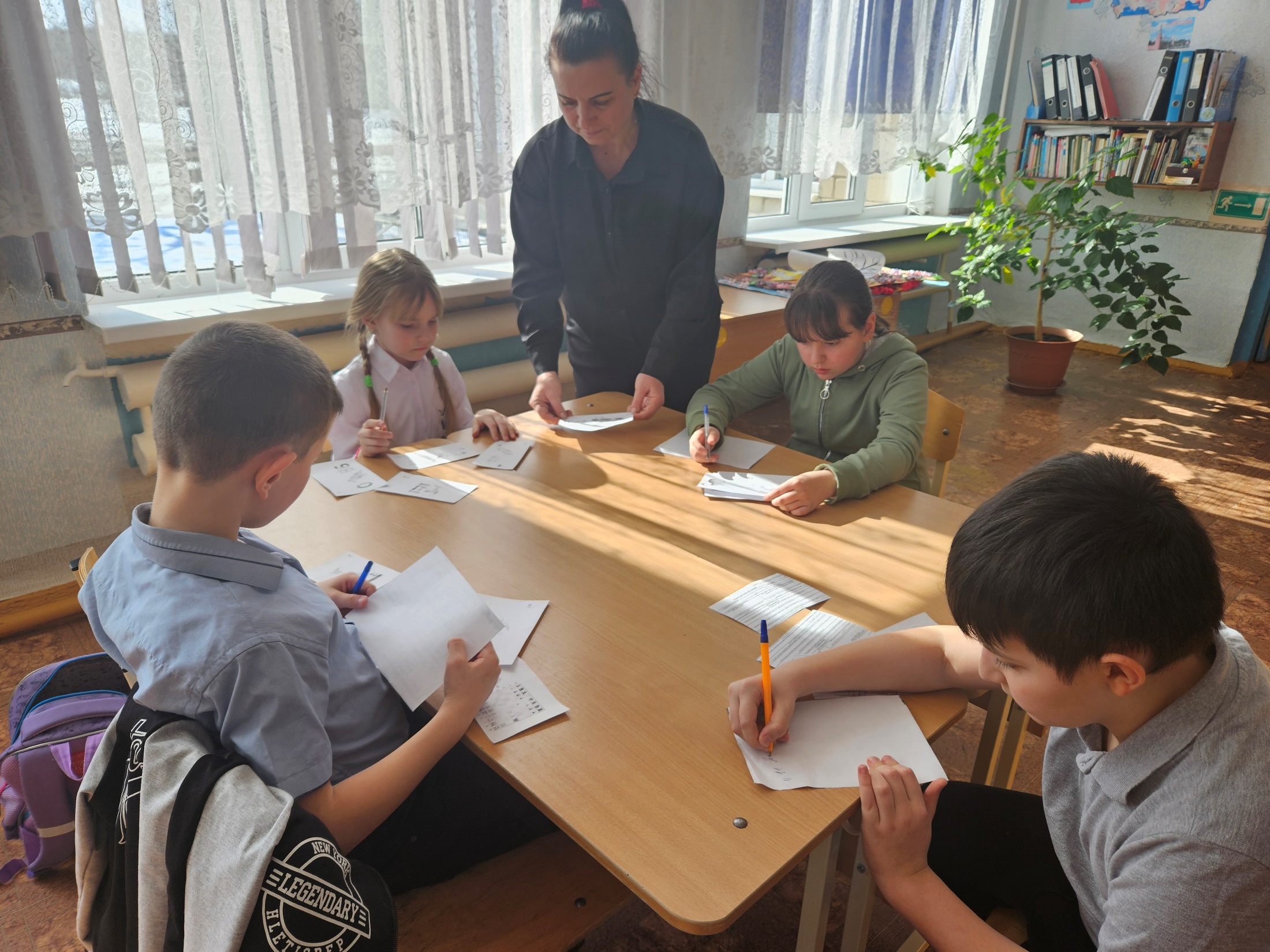 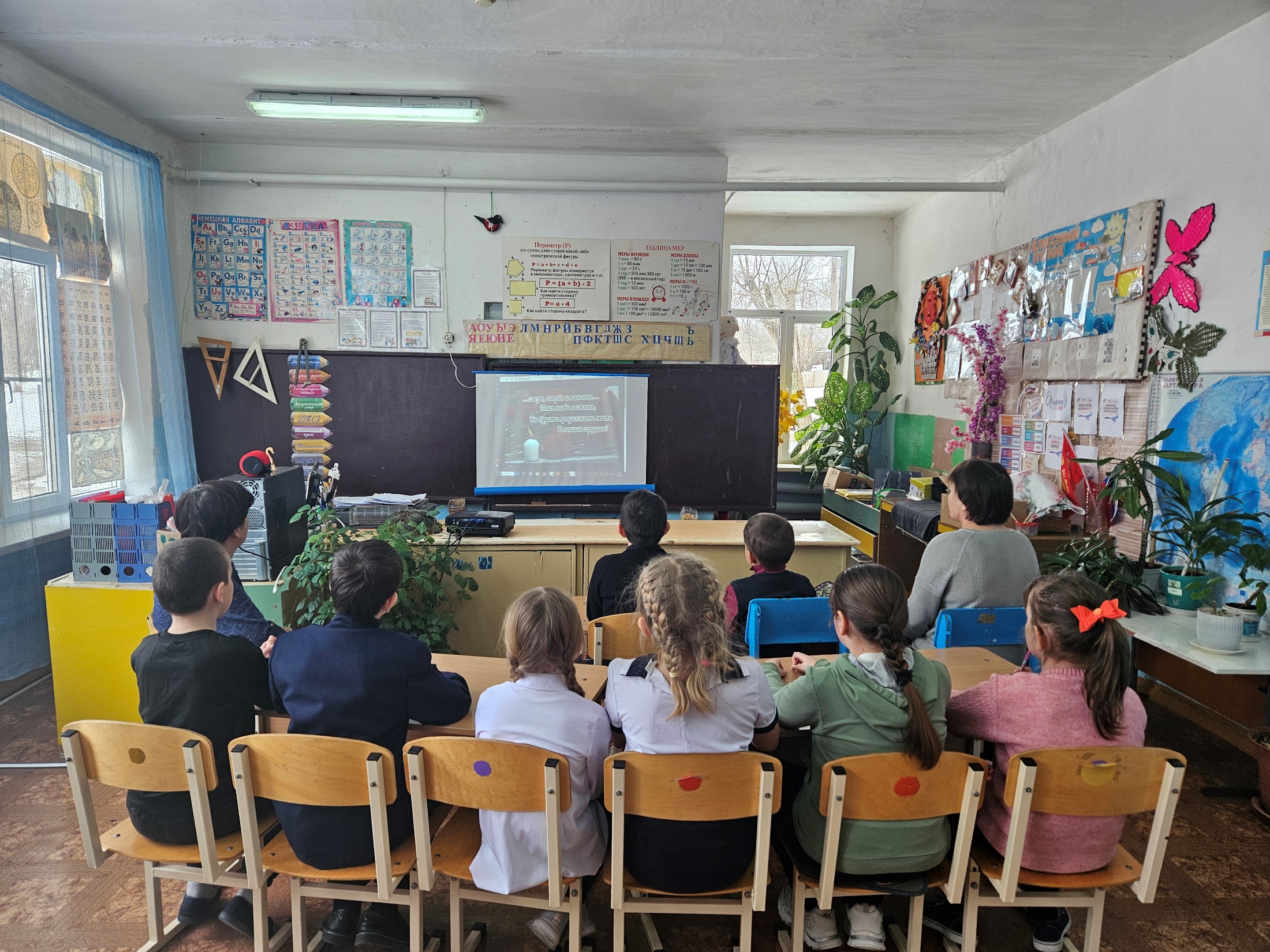 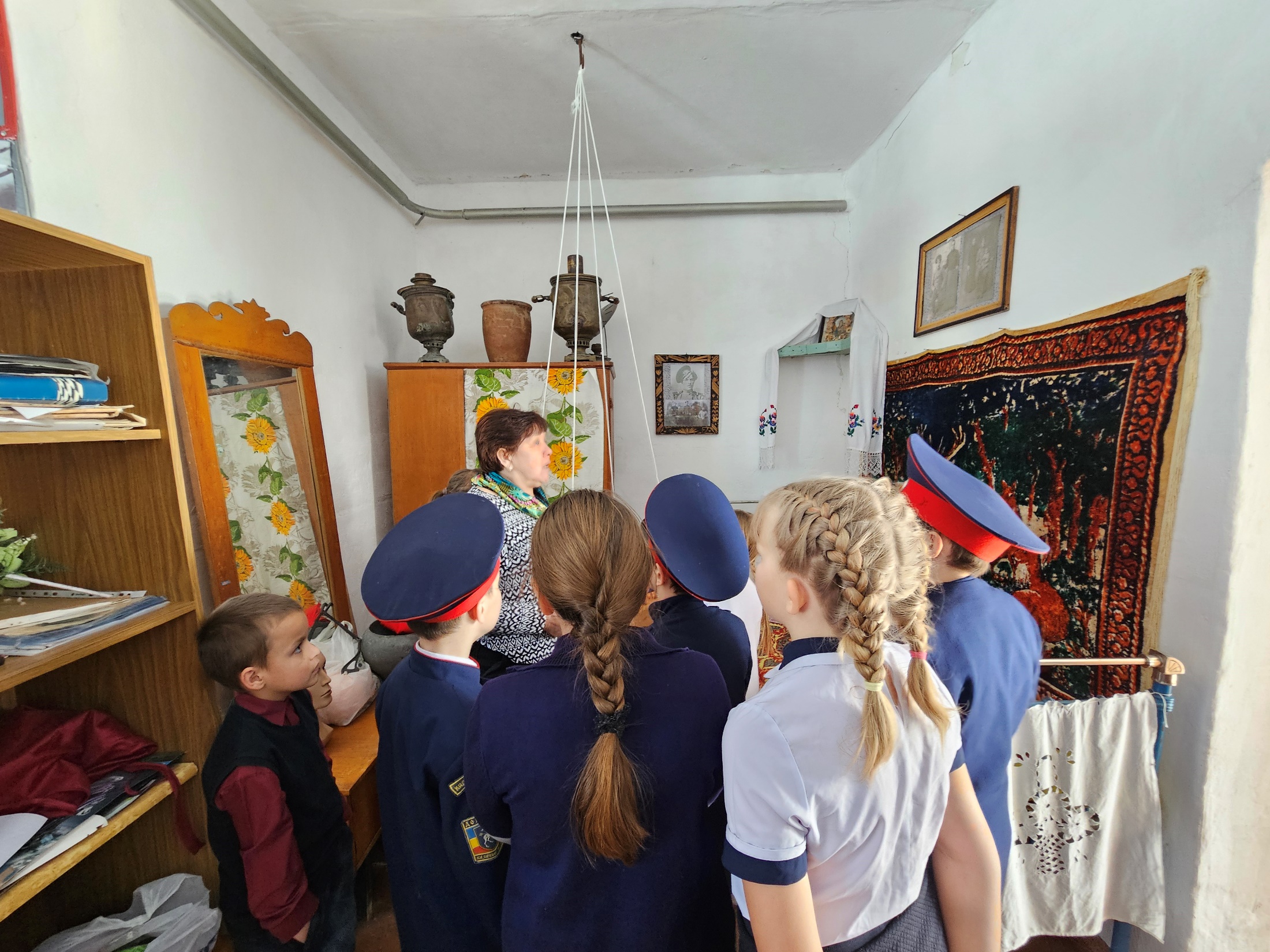 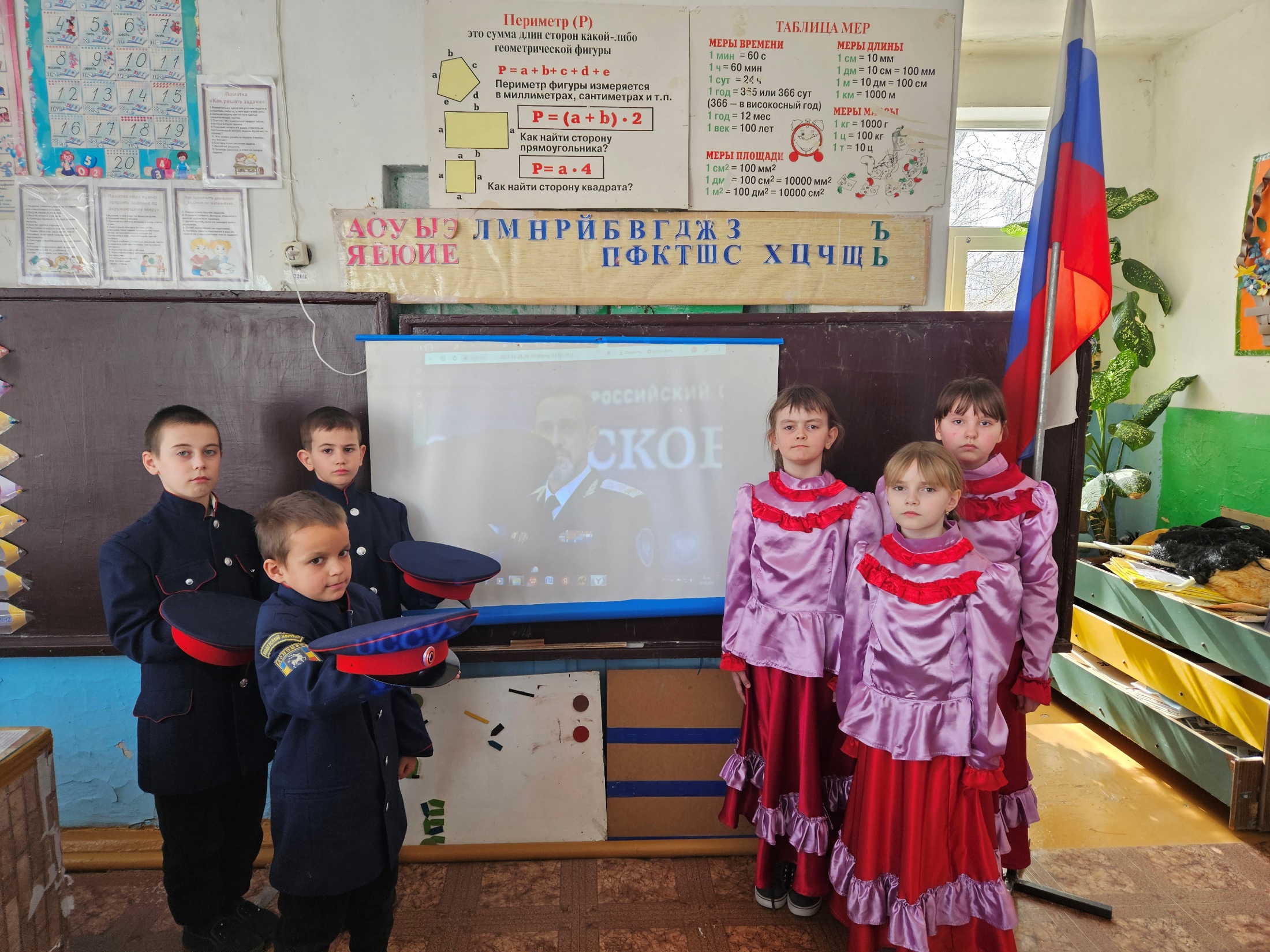 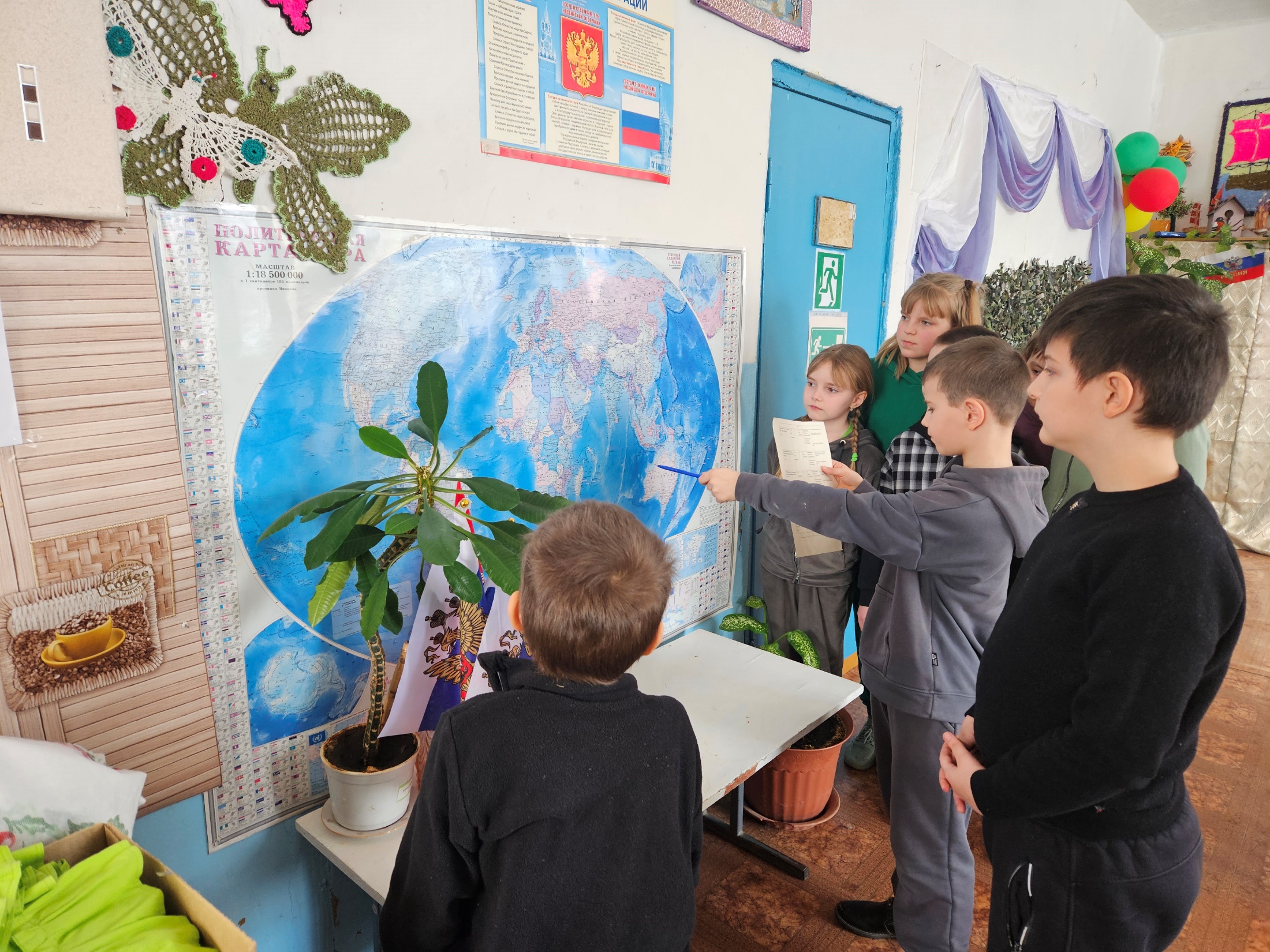 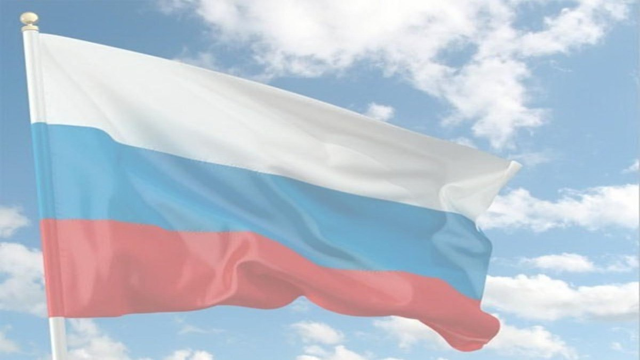 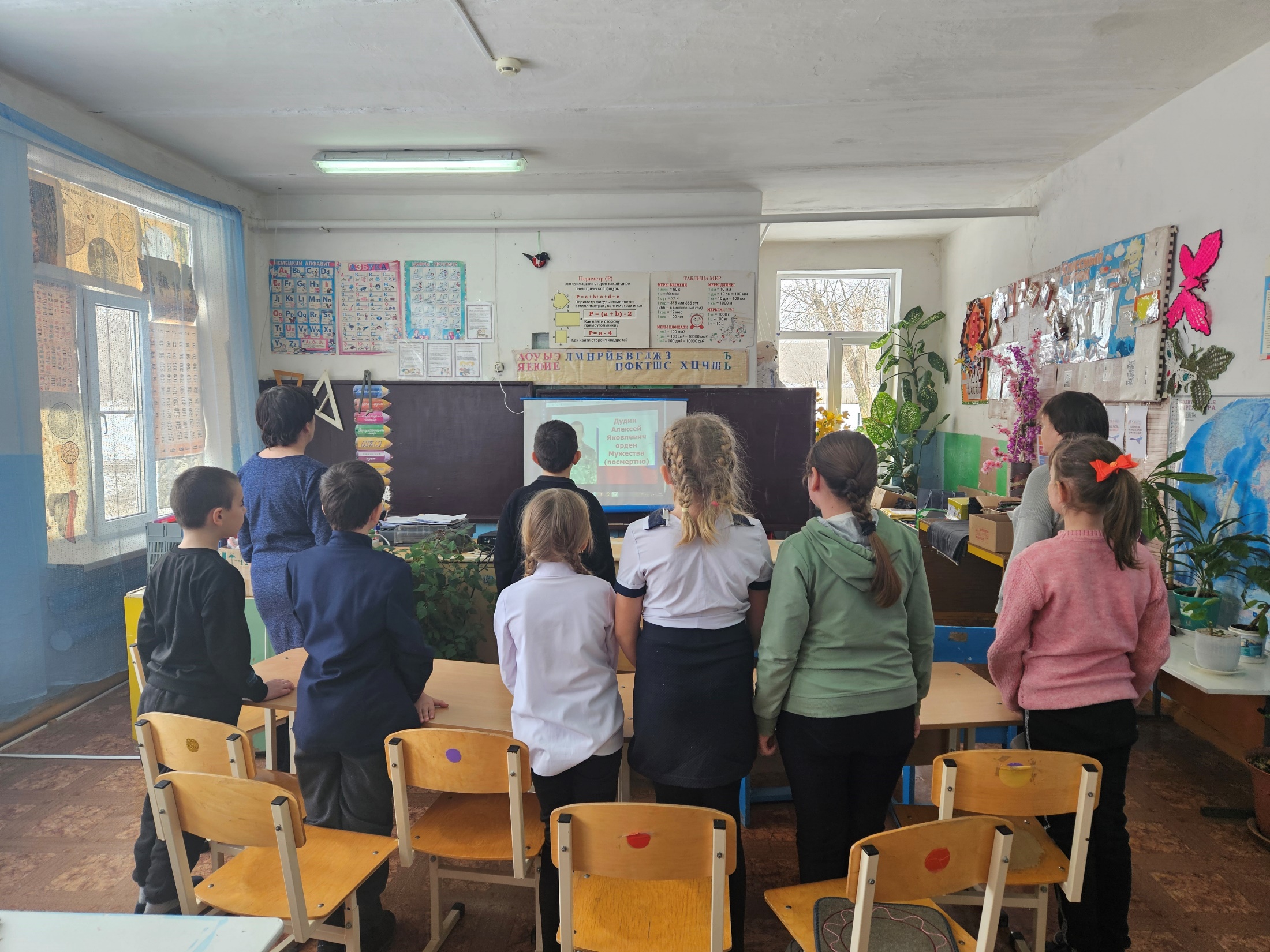 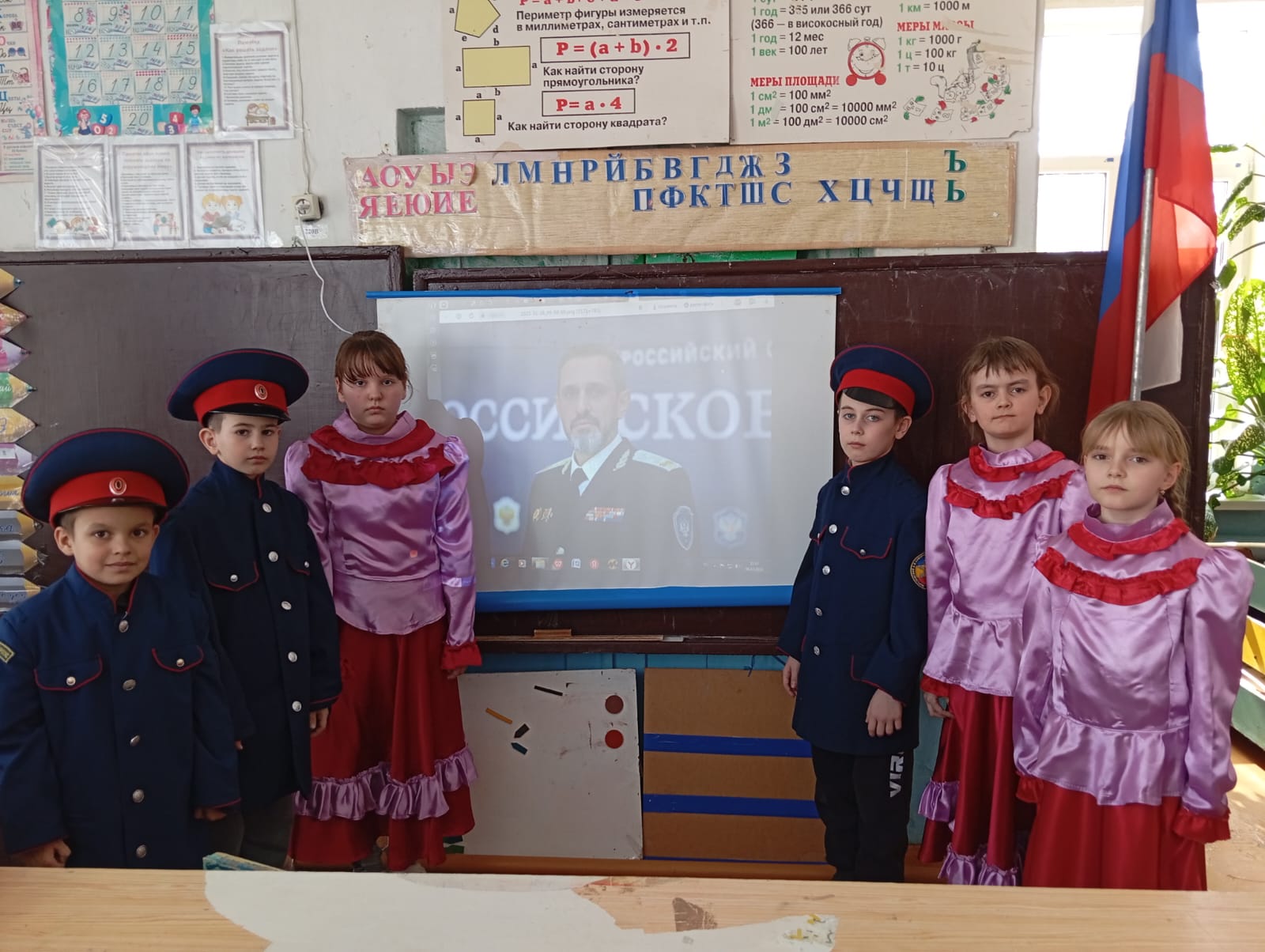 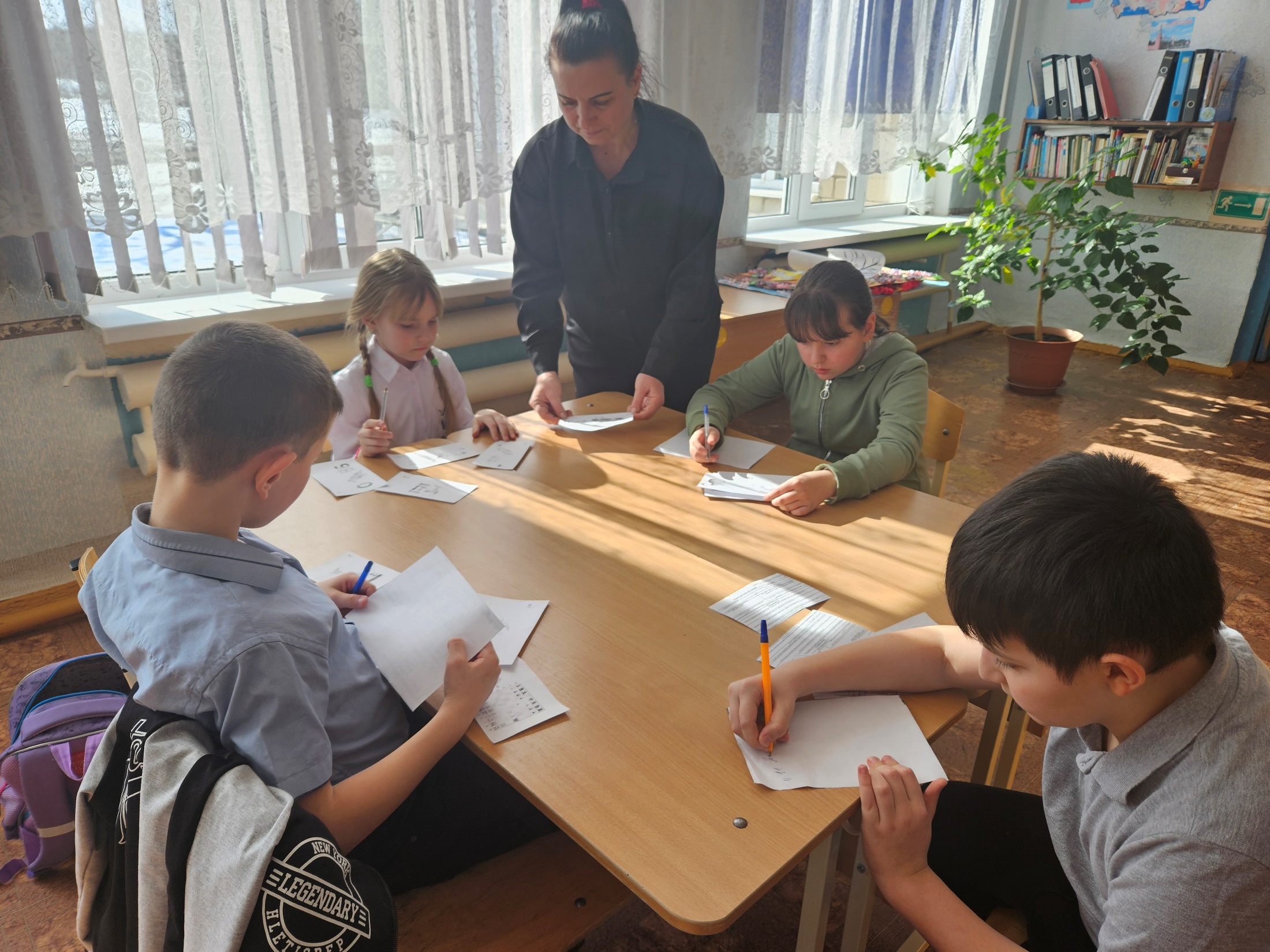 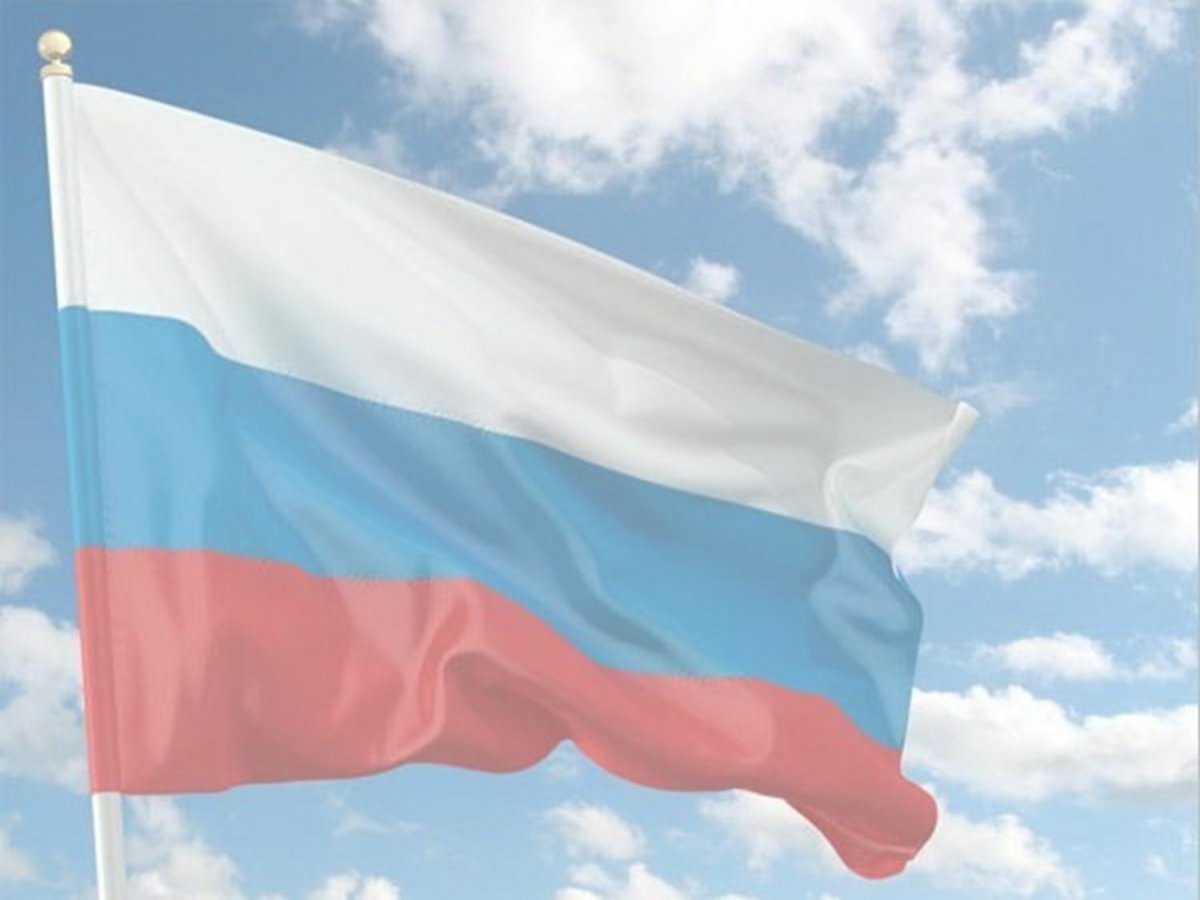 « Казак никогда не унывает, и на войне, и в походе песни играет!»
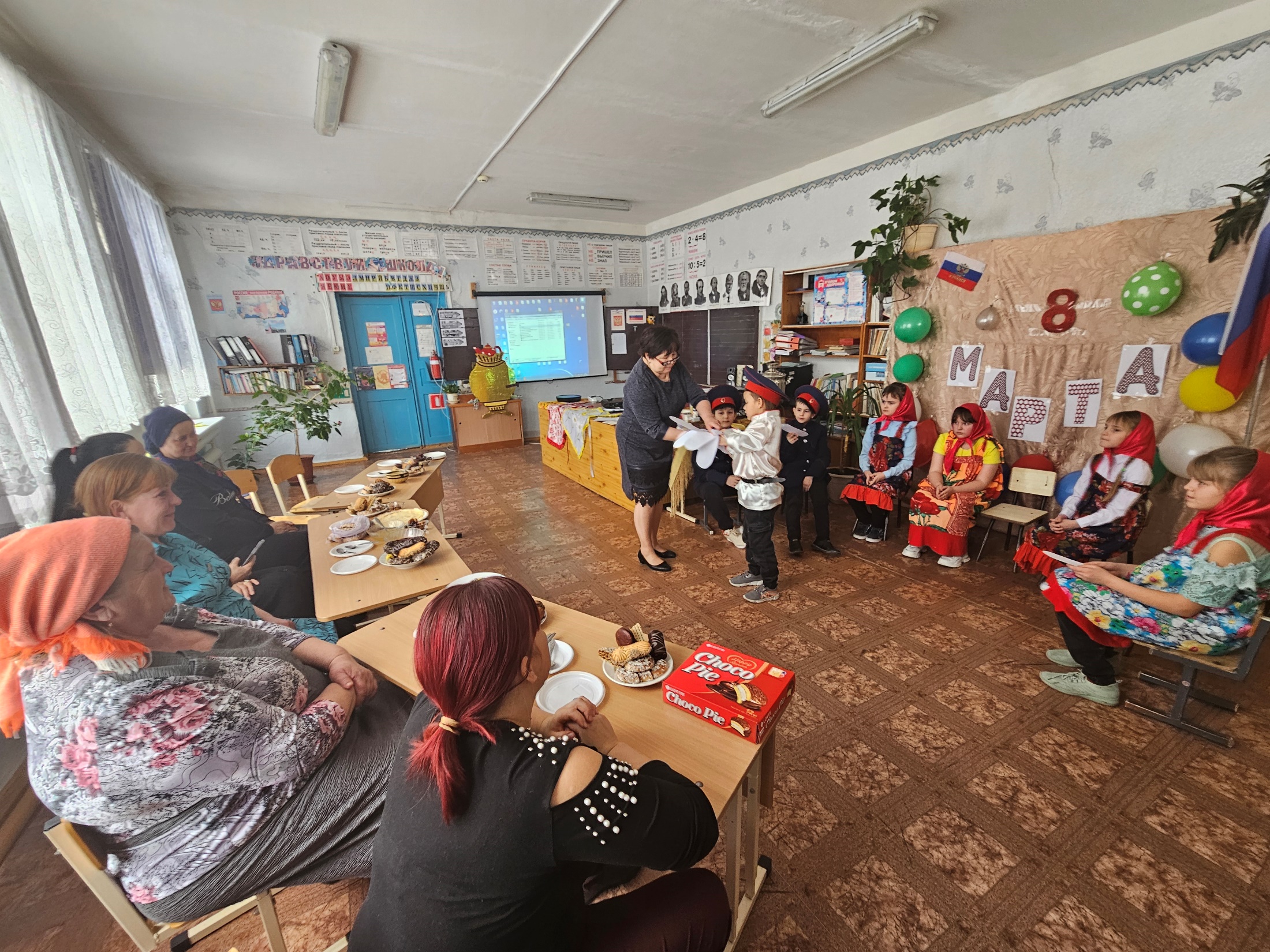 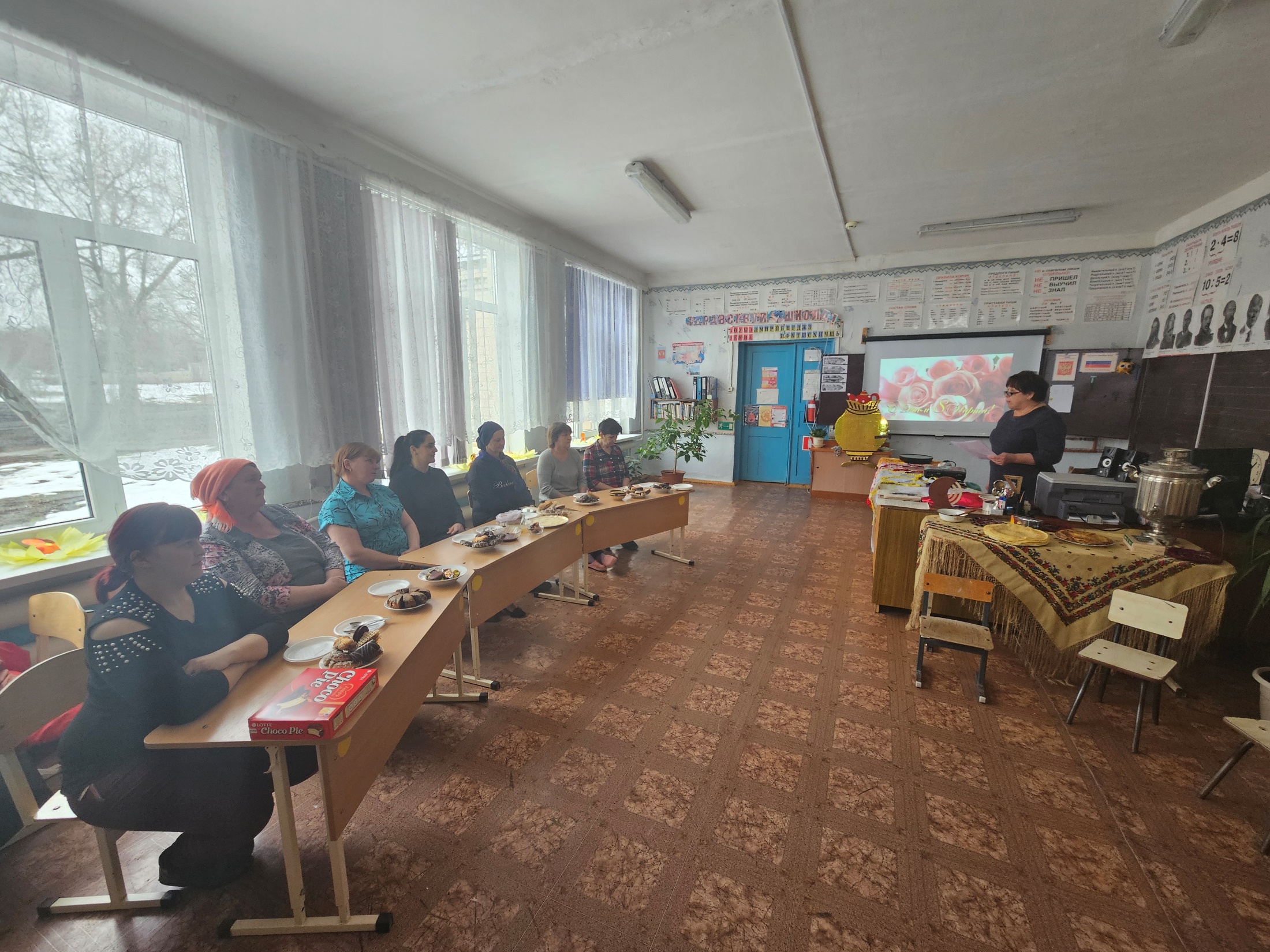 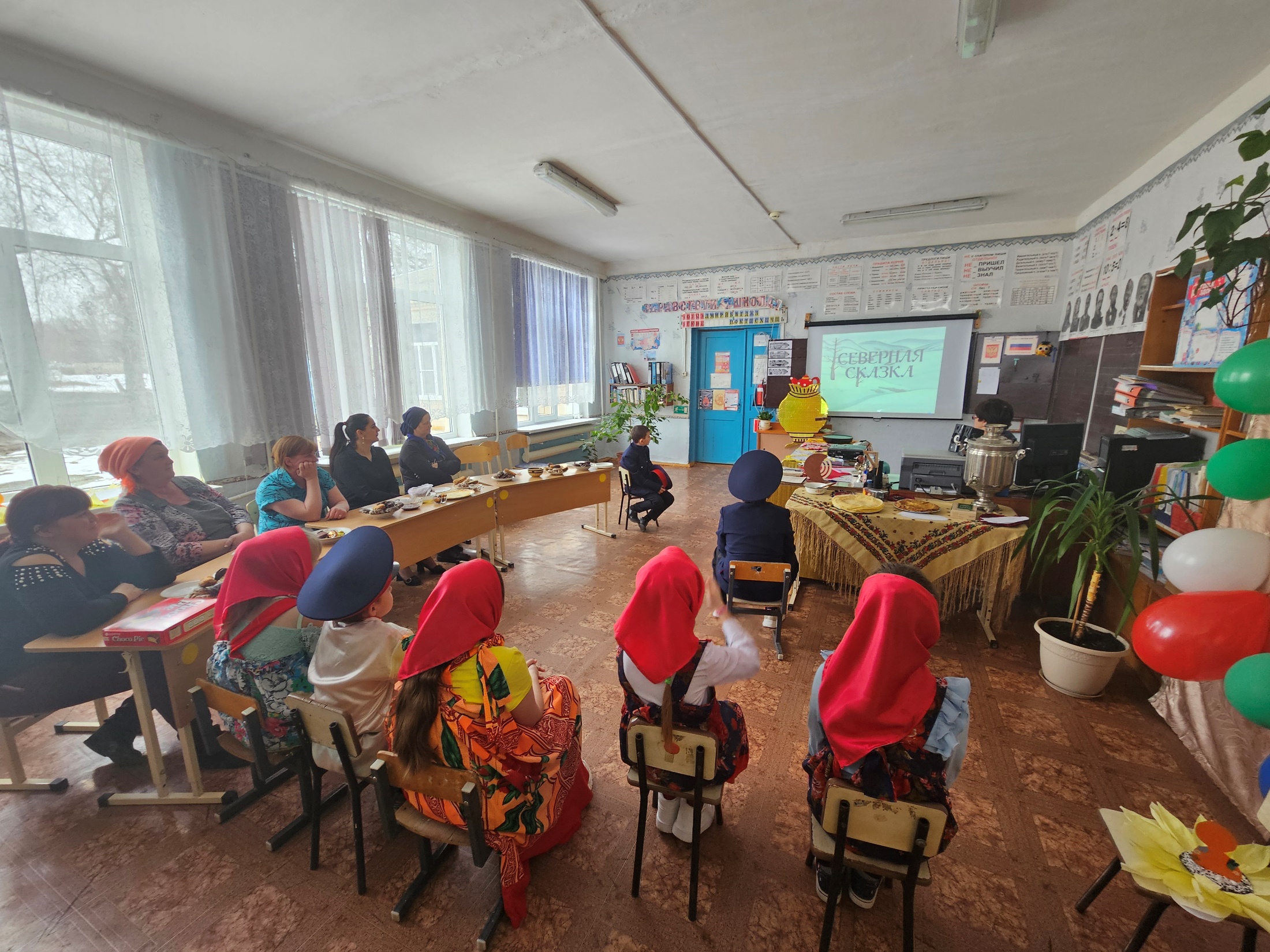 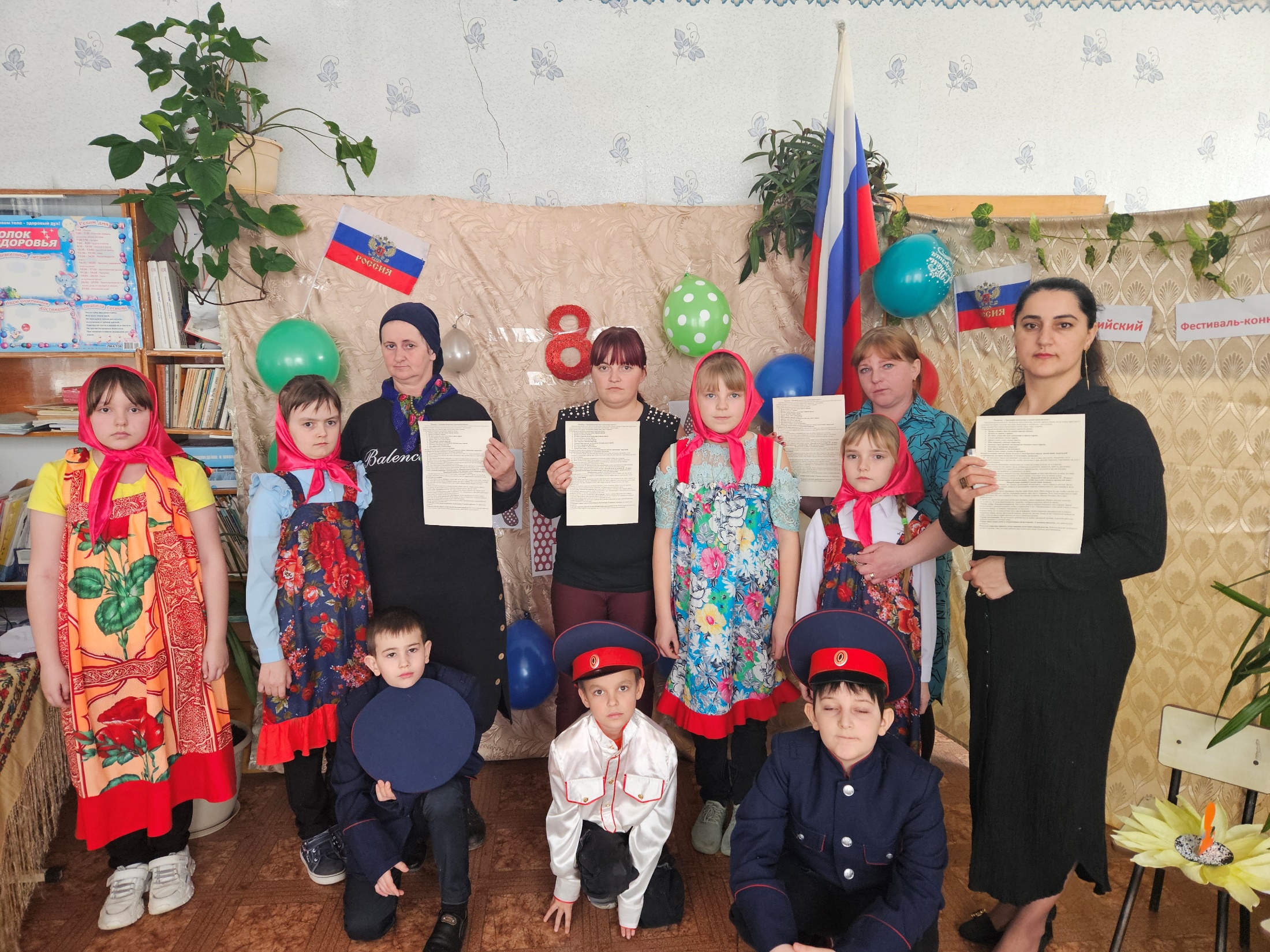 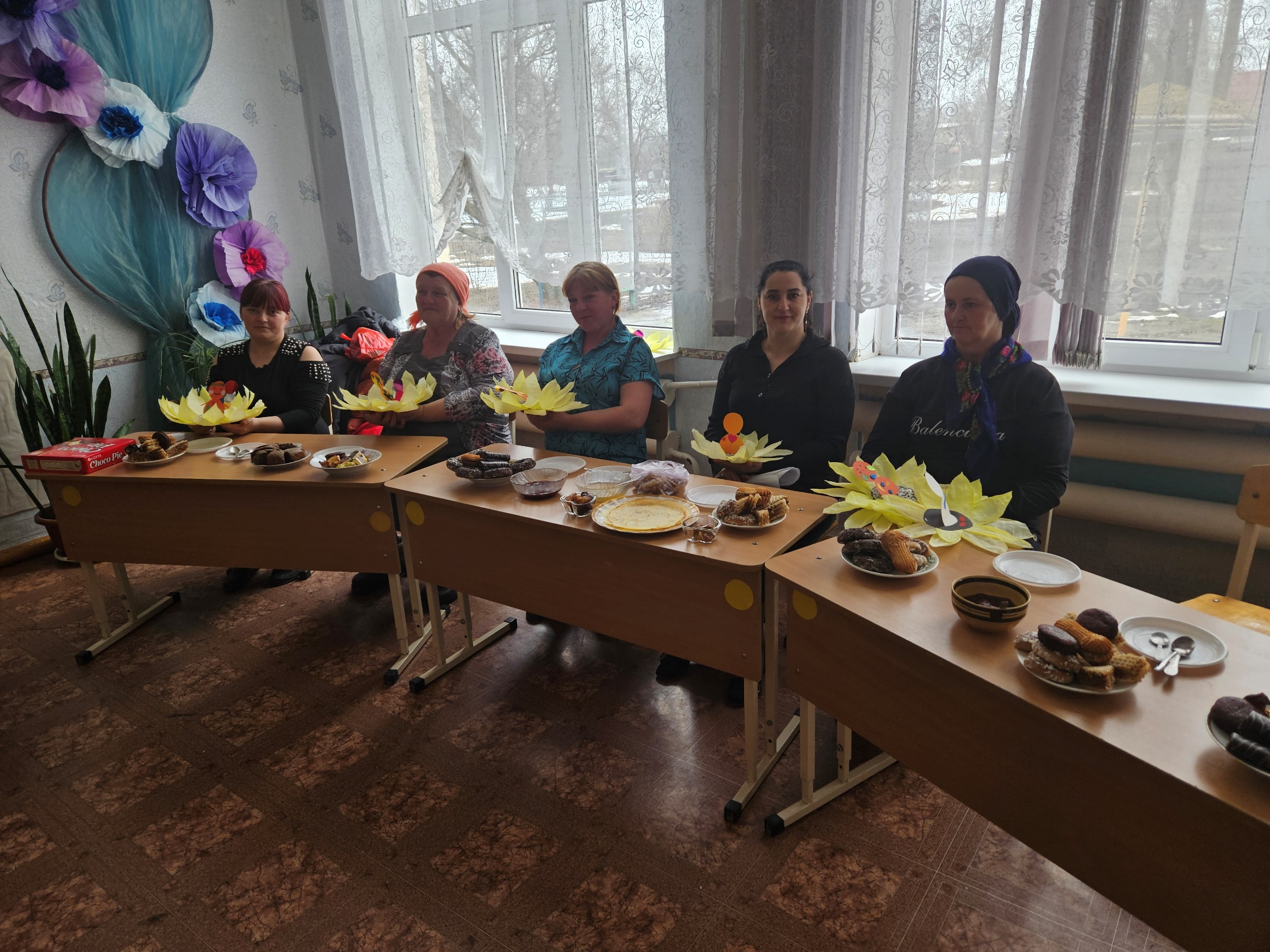 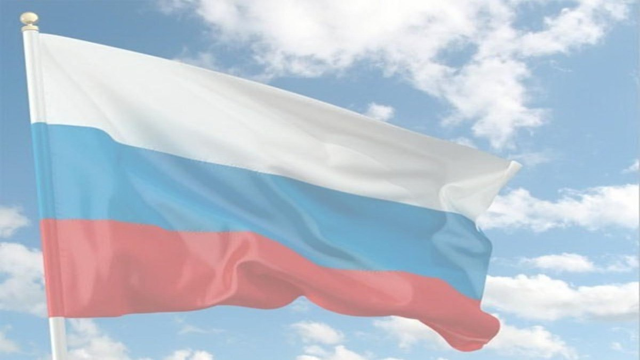 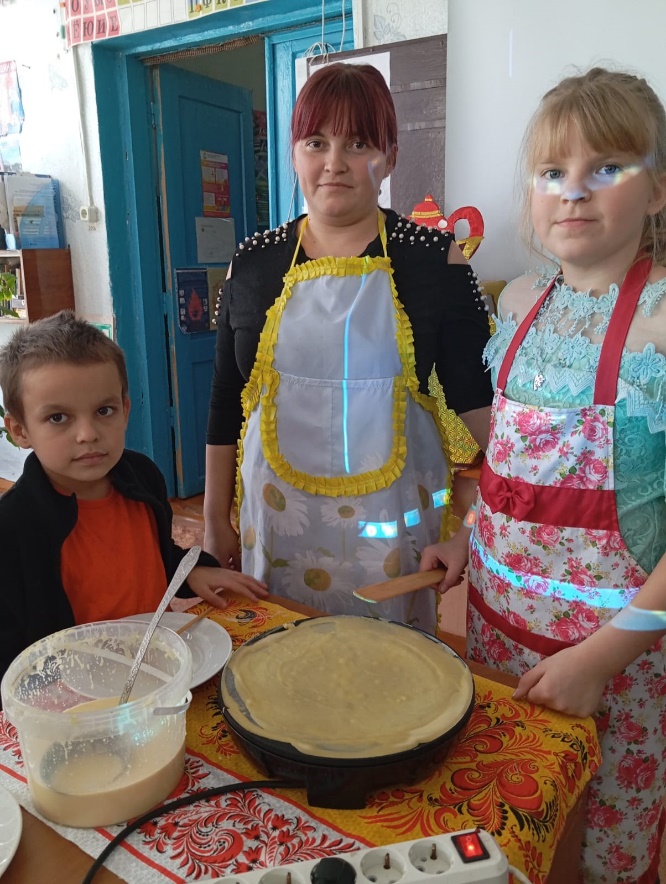 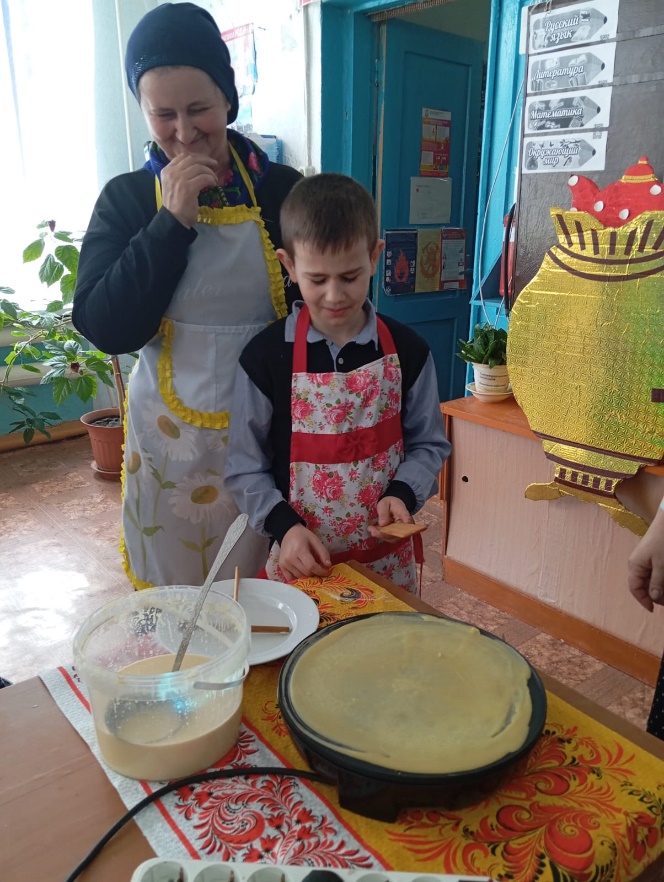 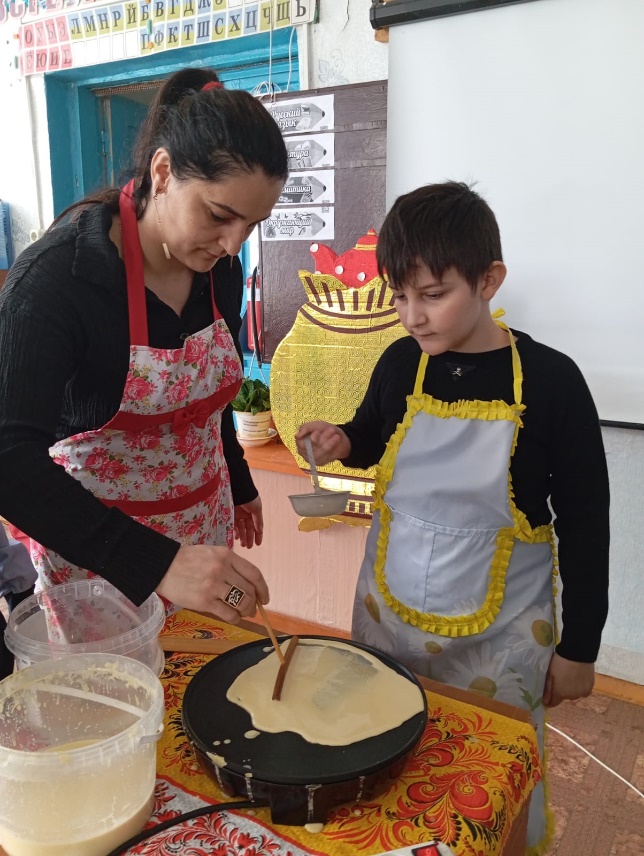 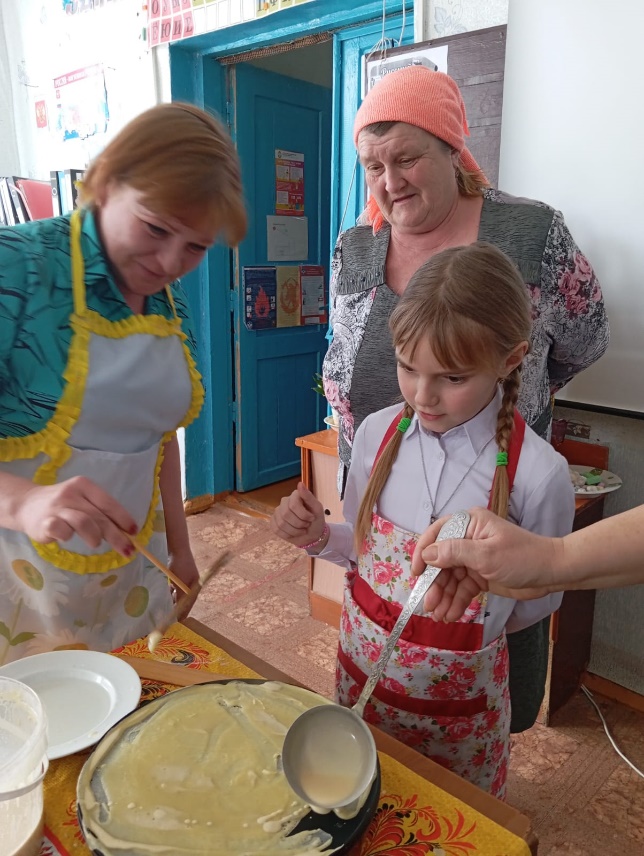 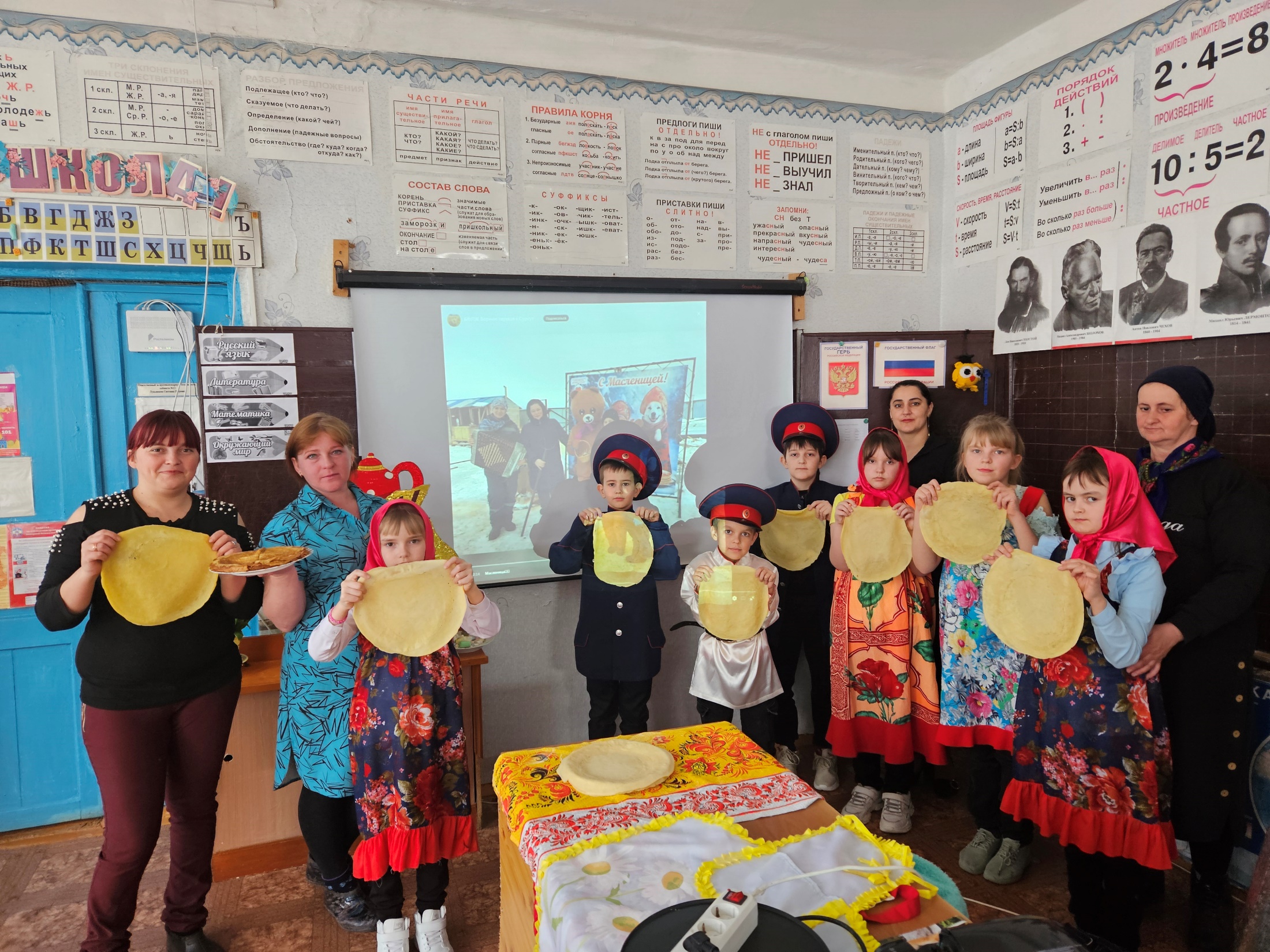 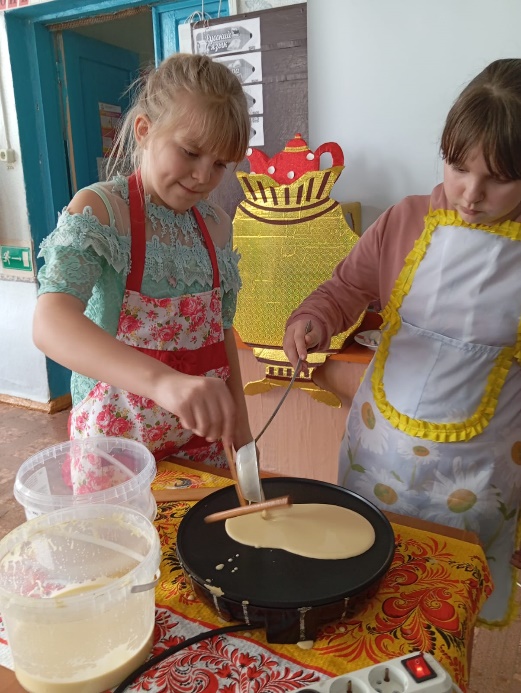 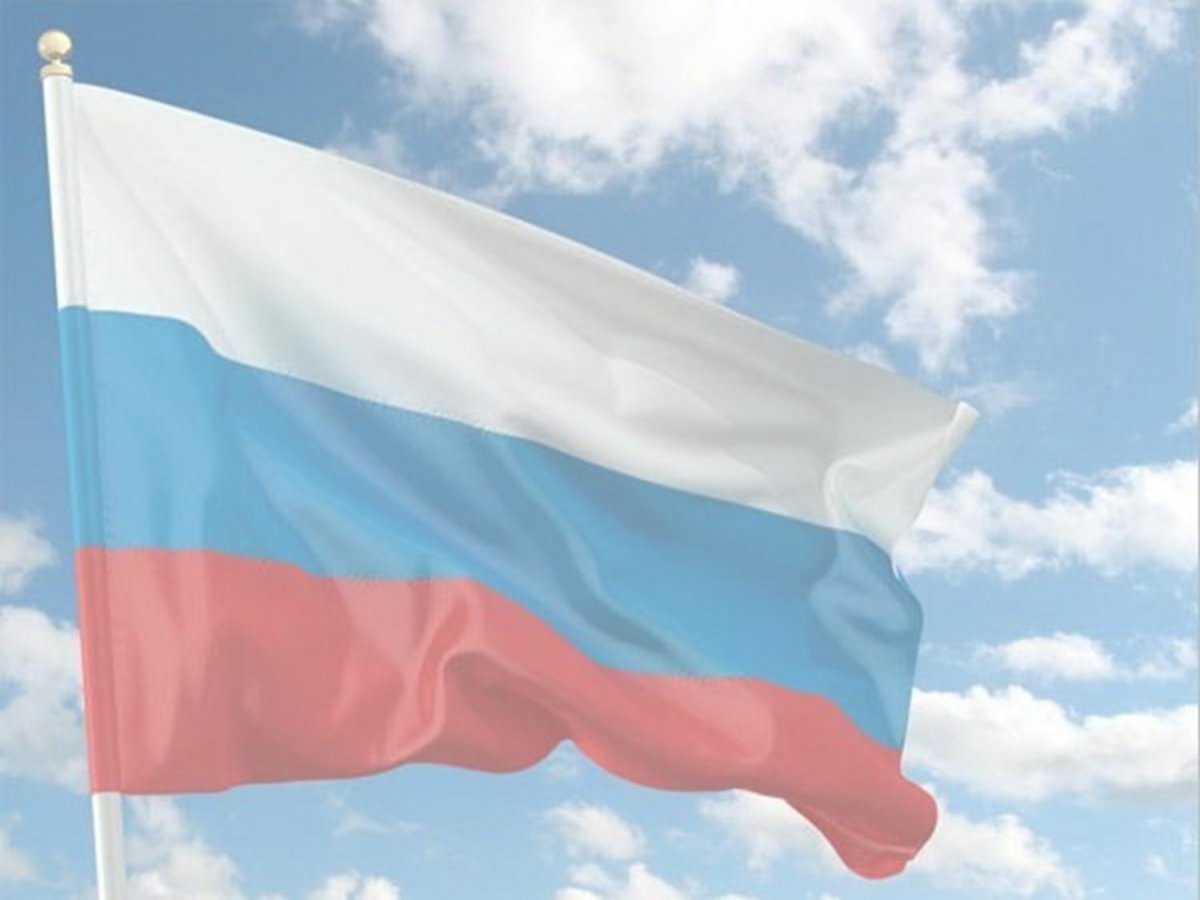 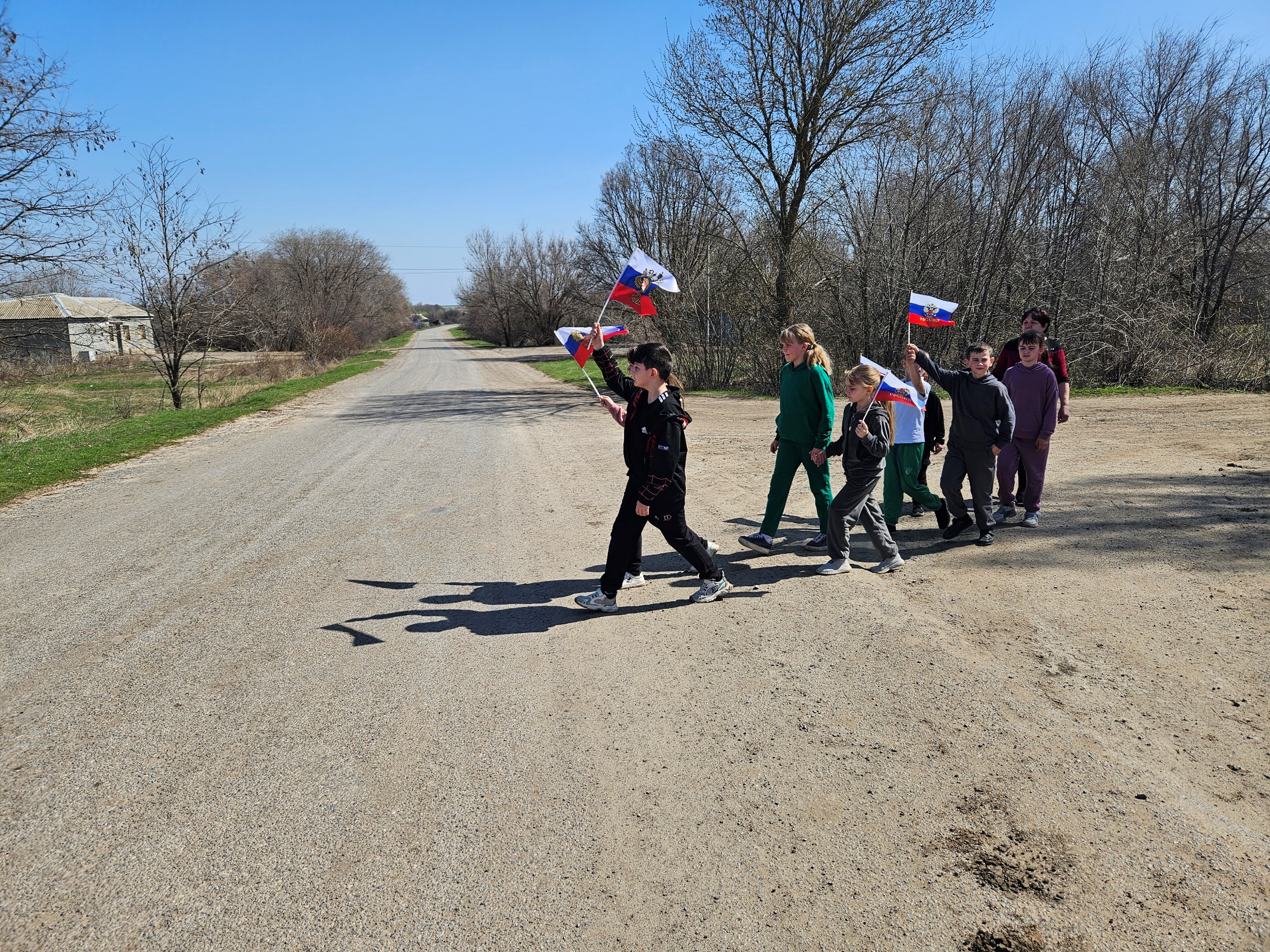 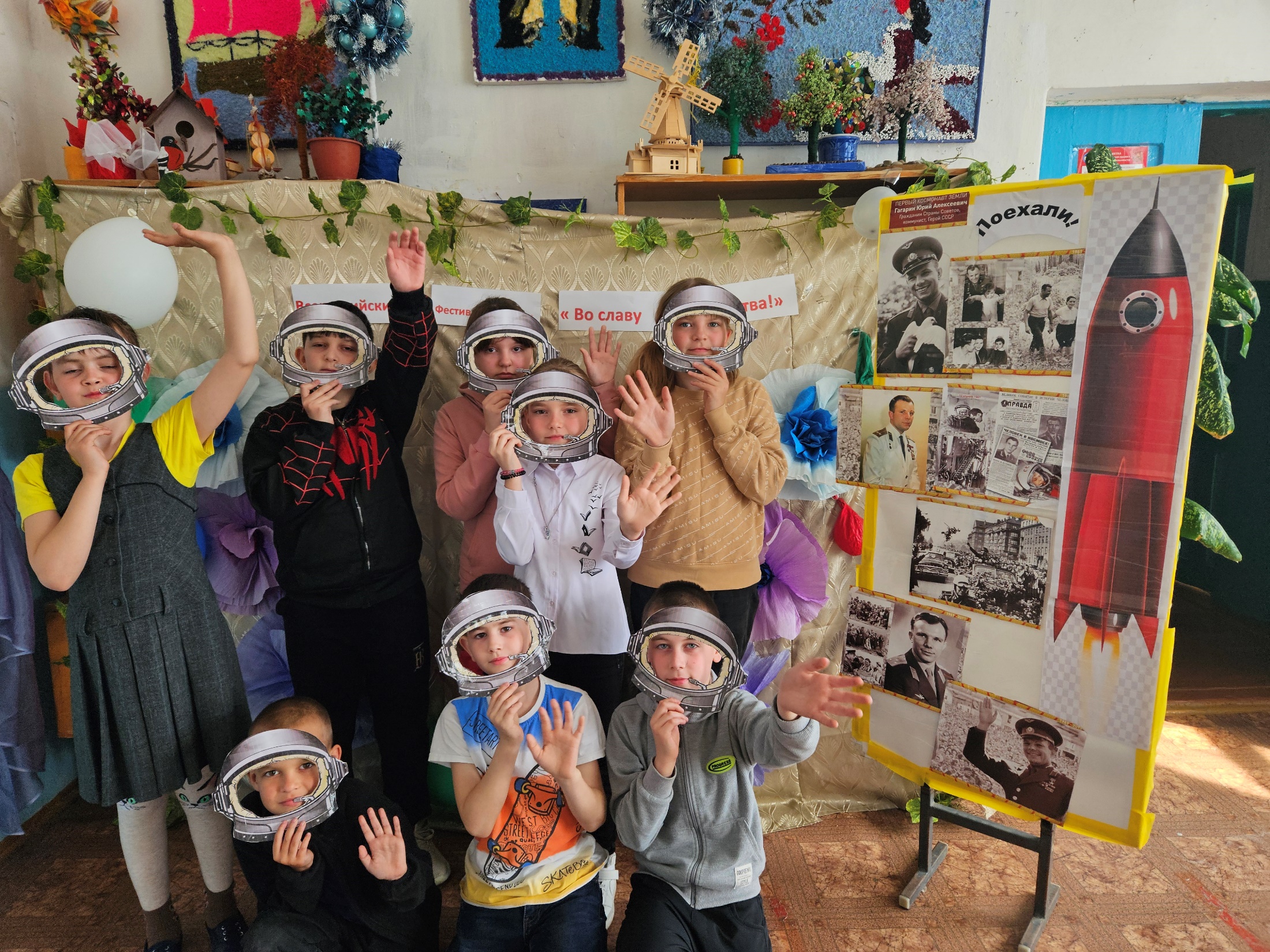 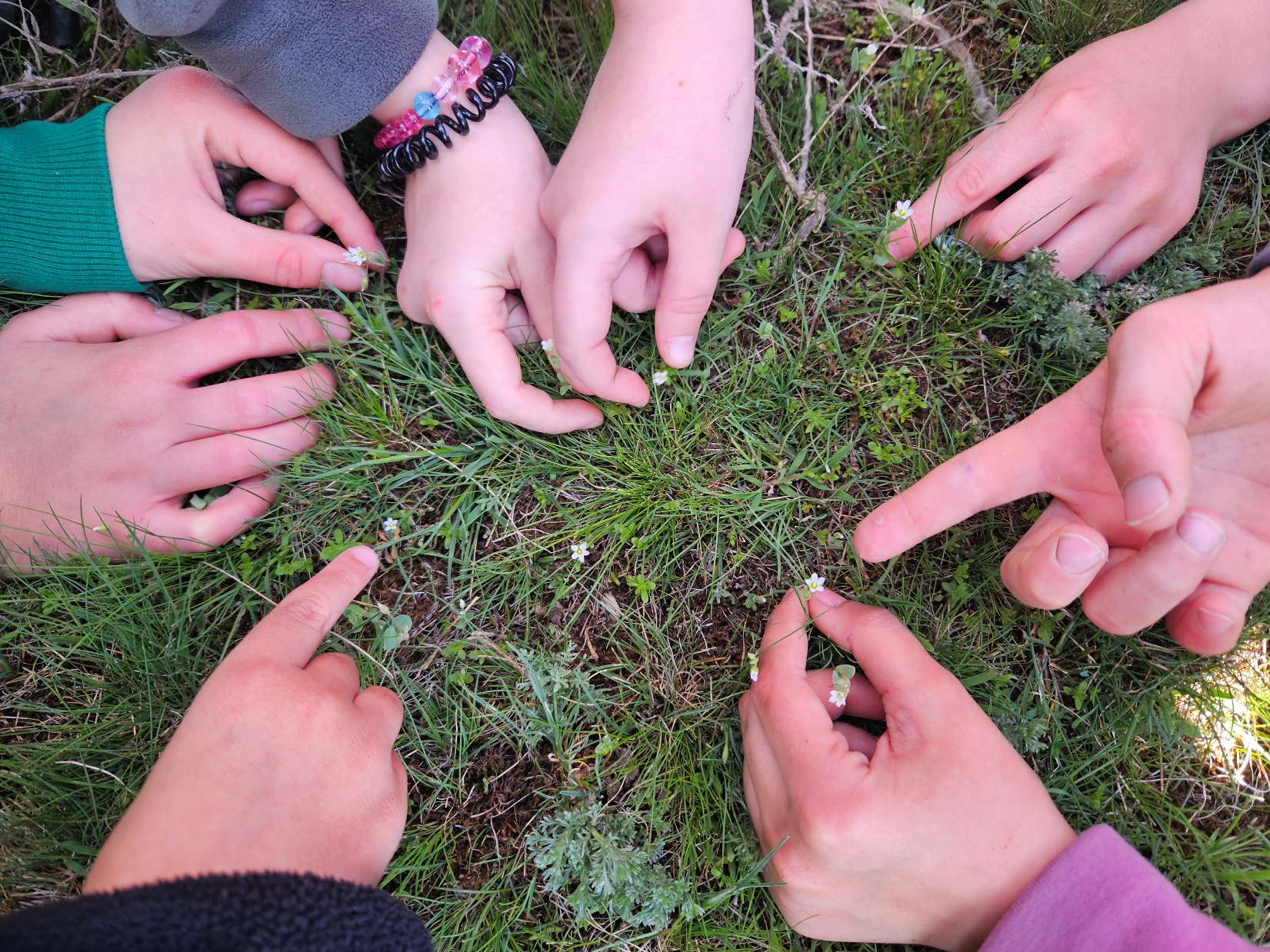 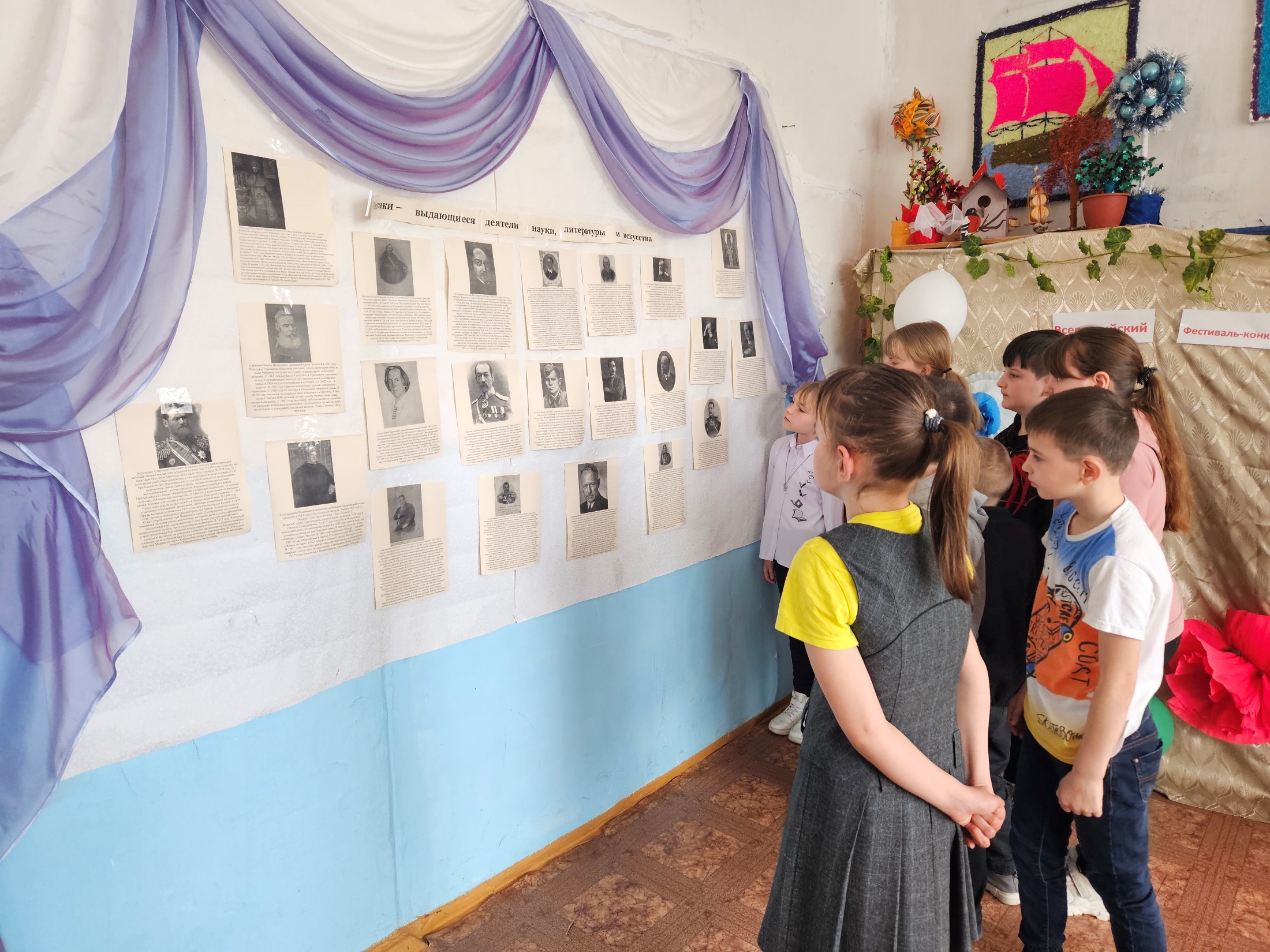 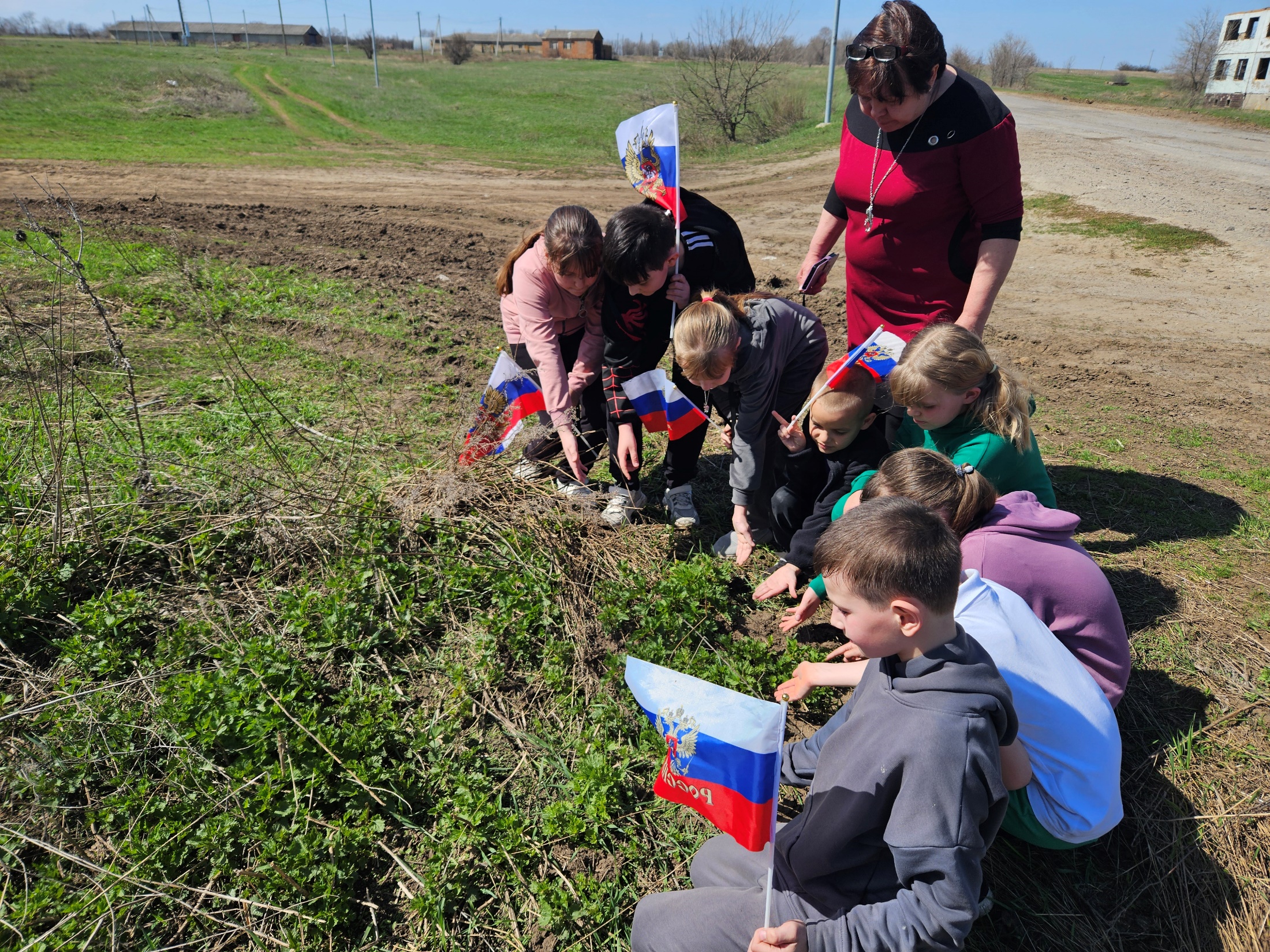 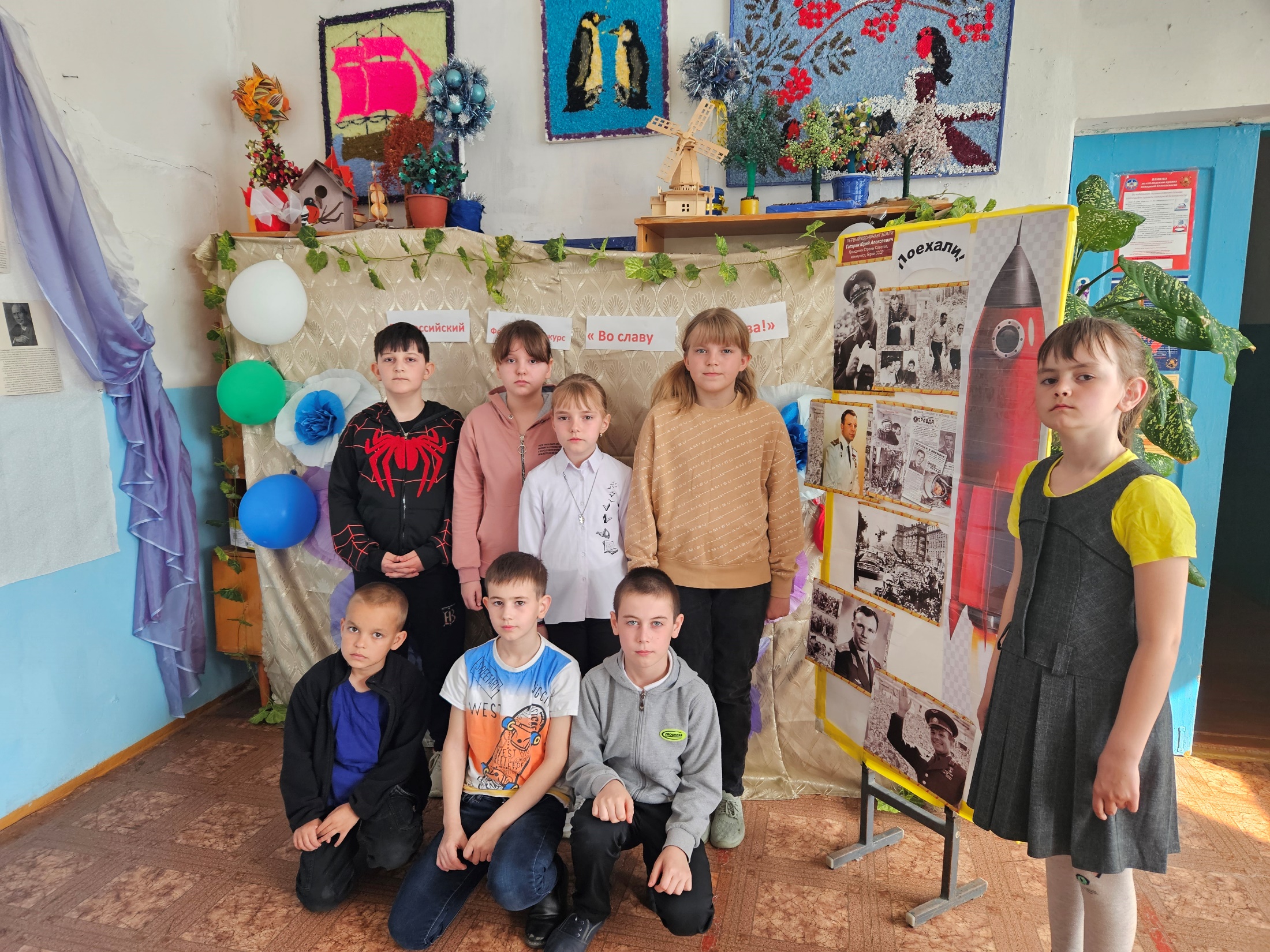 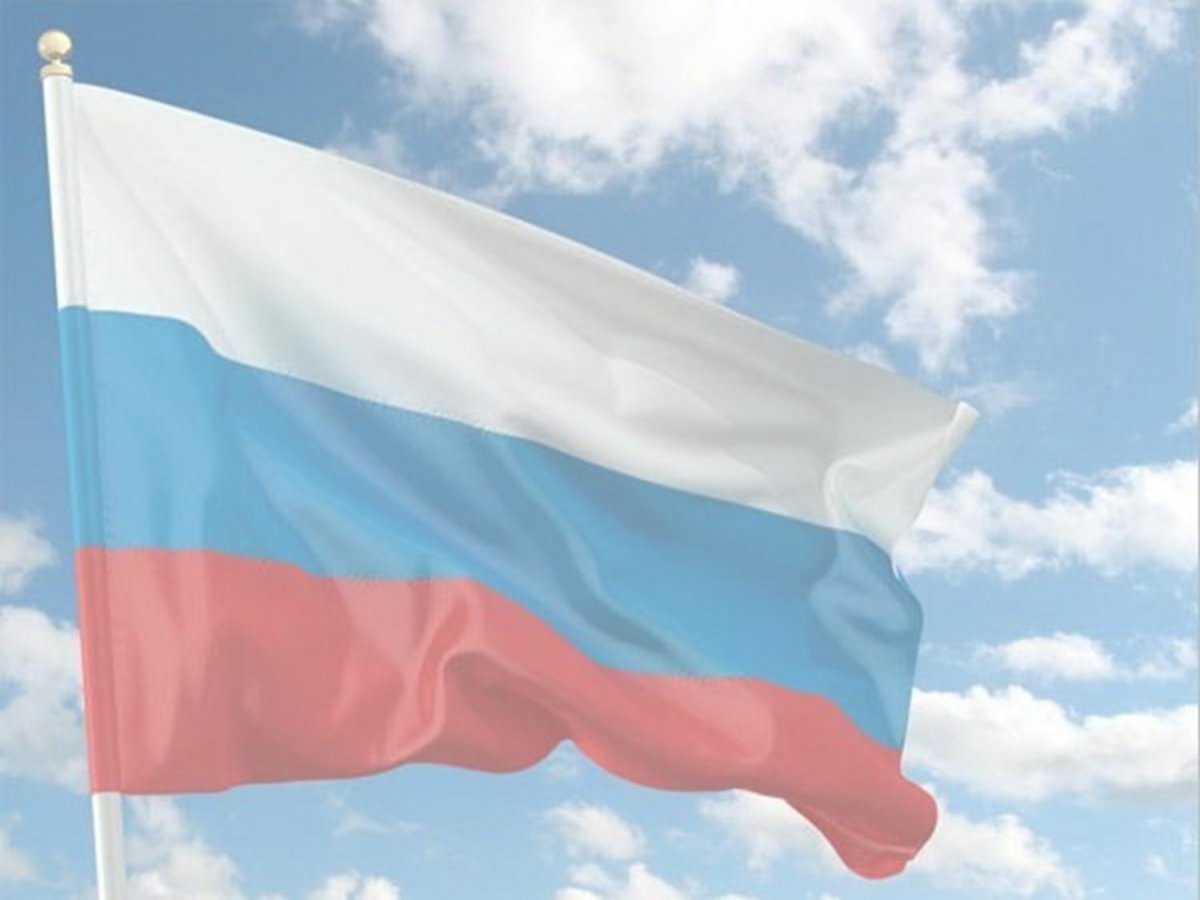 «Казак из пригоршни напьется, из ладони пообедает»
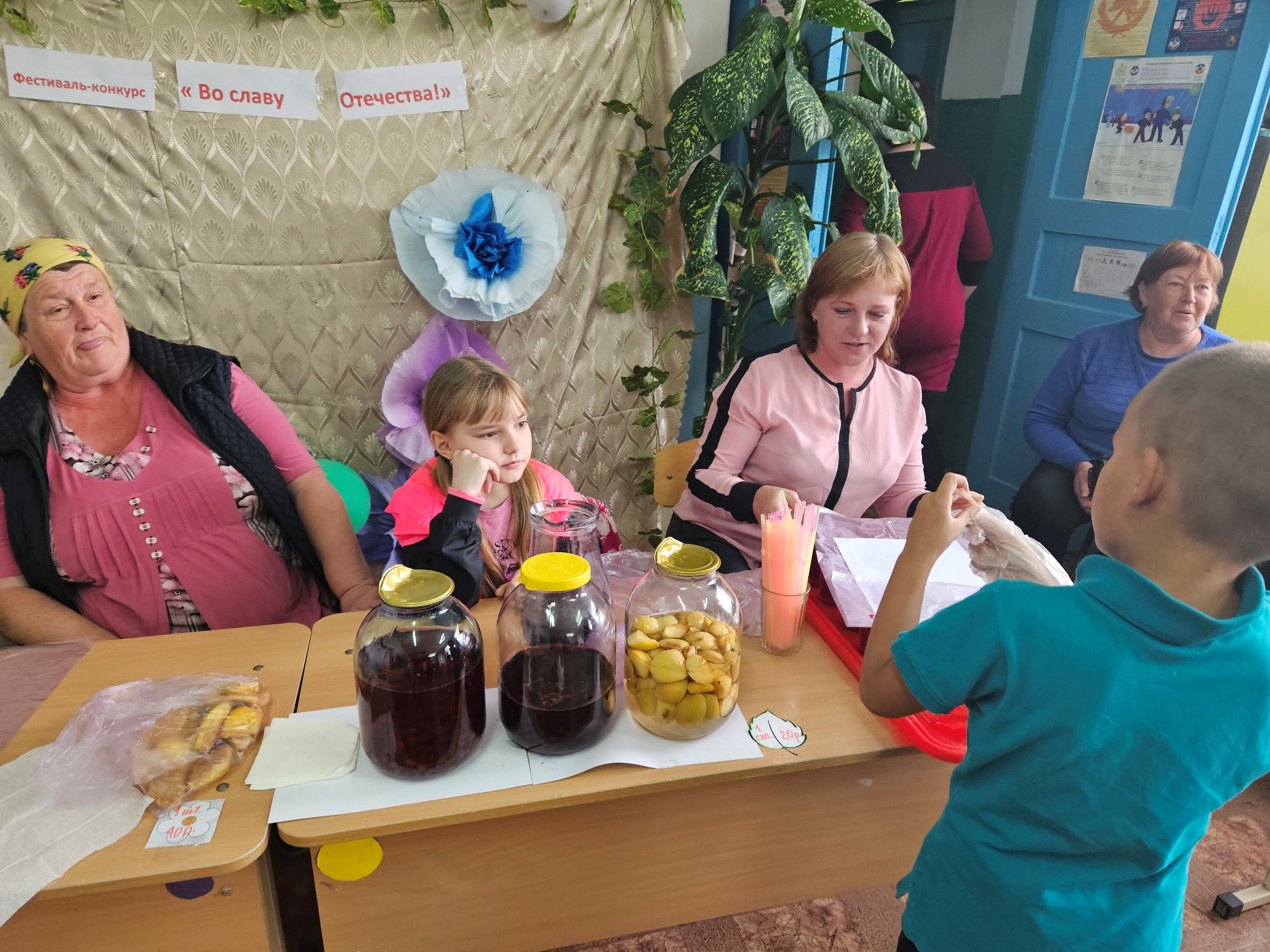 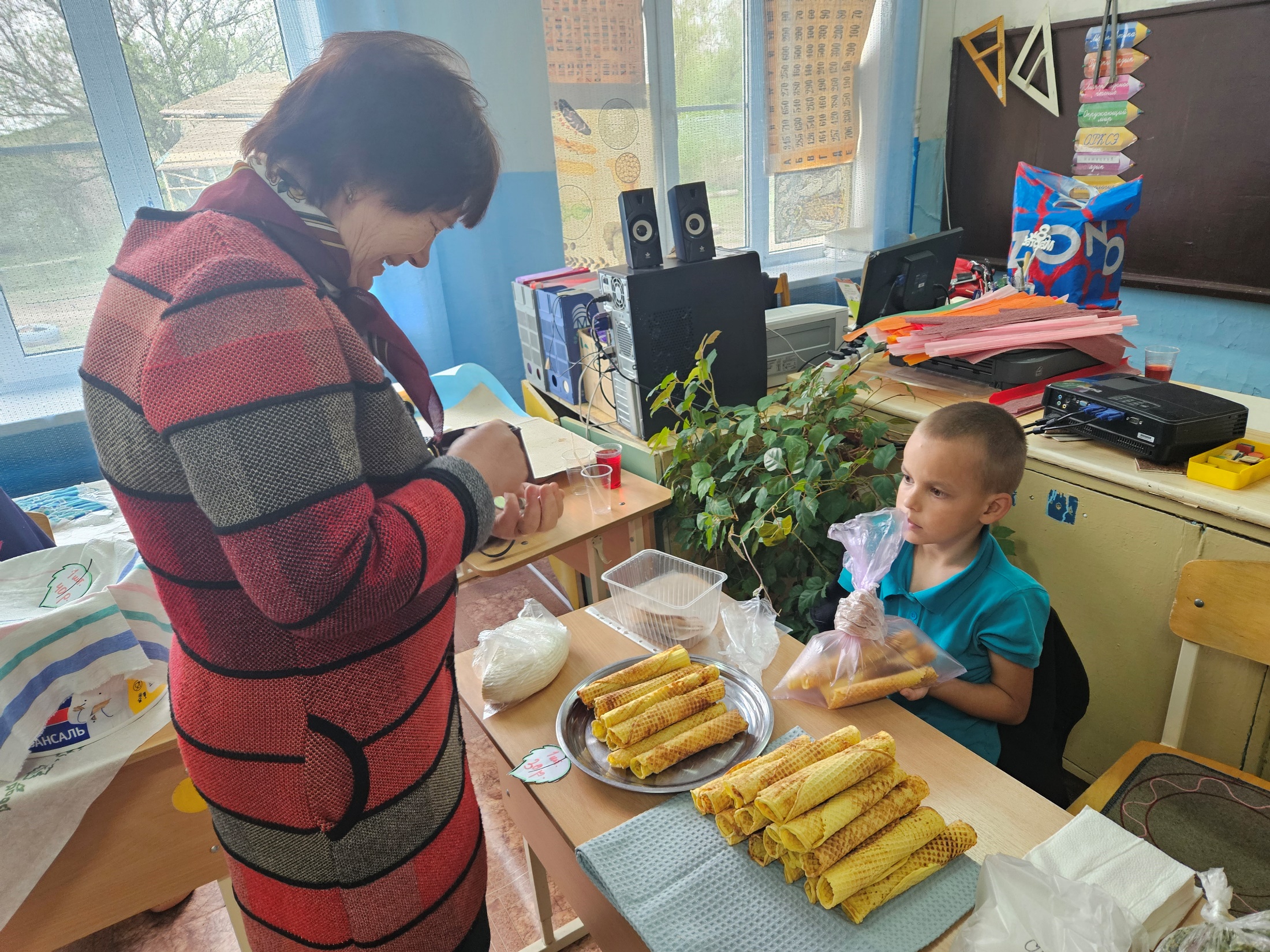 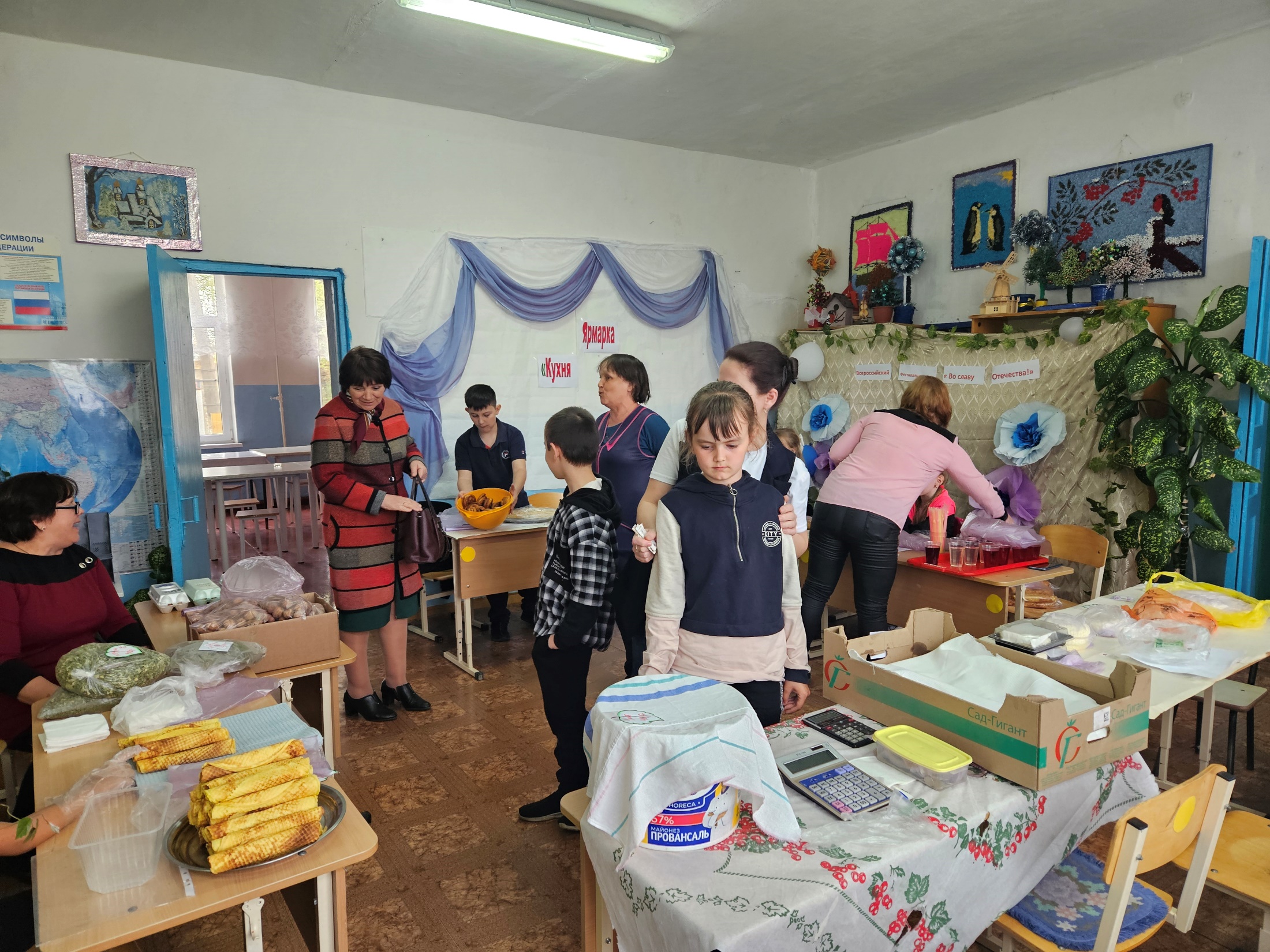 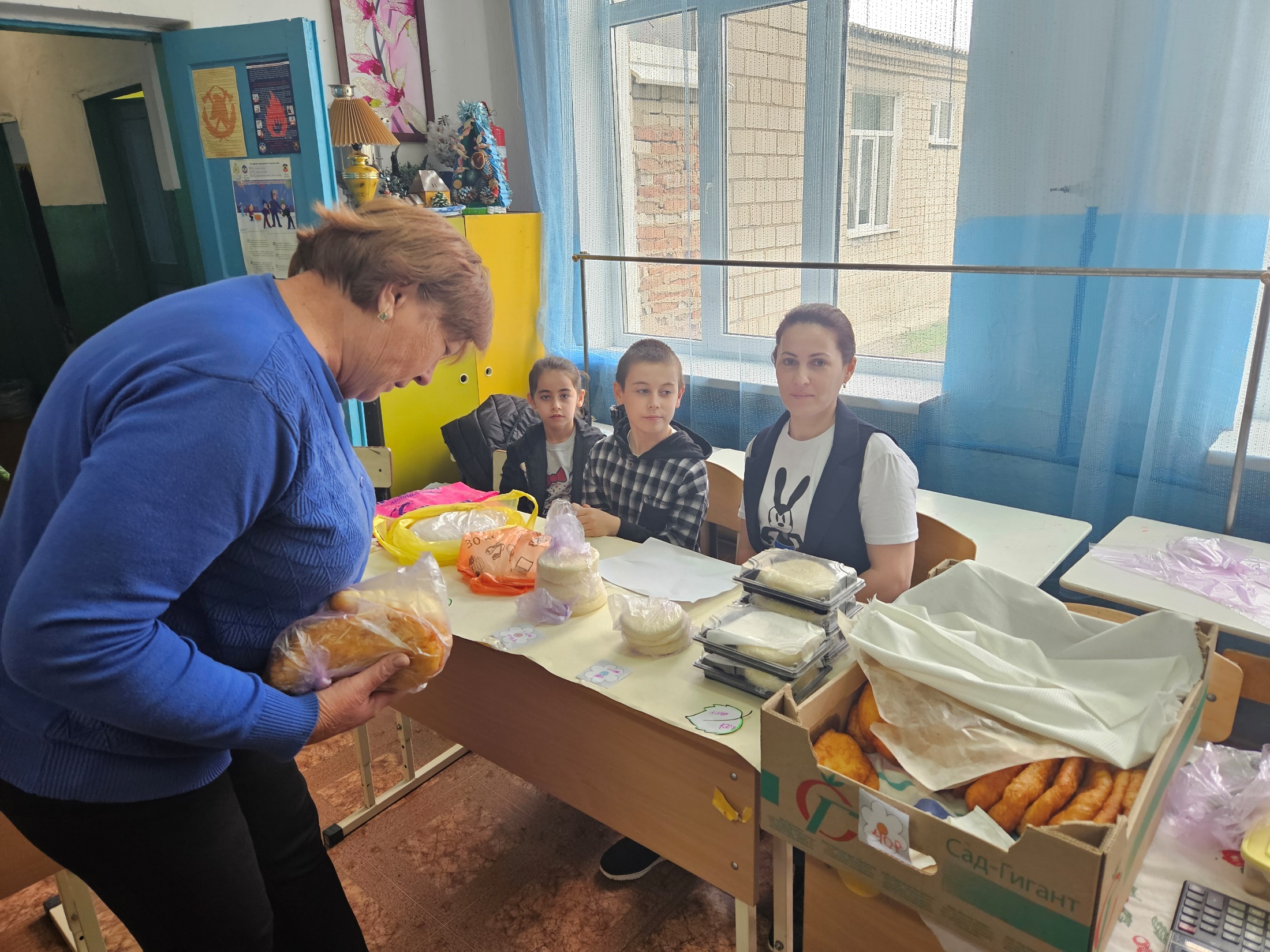 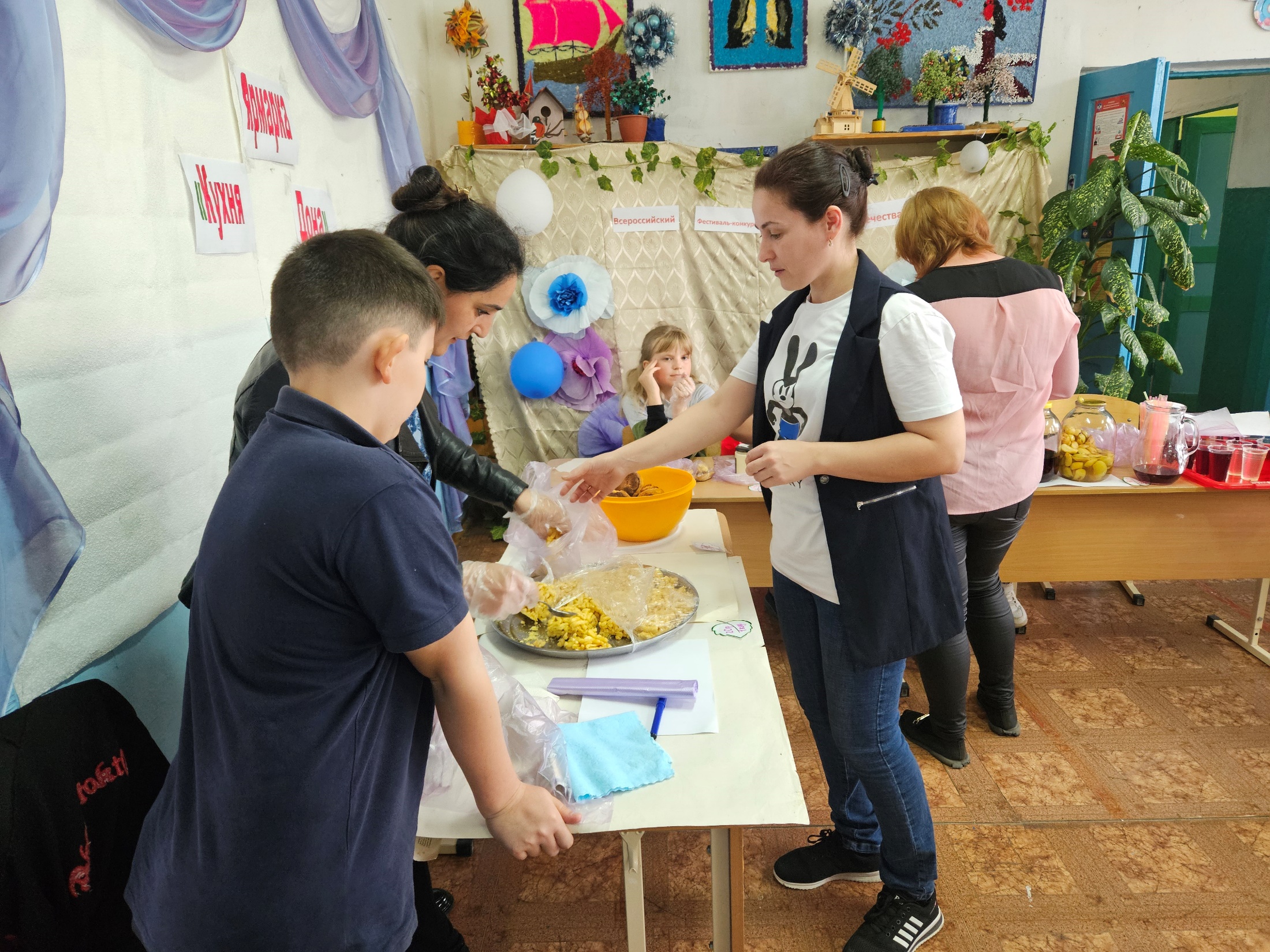 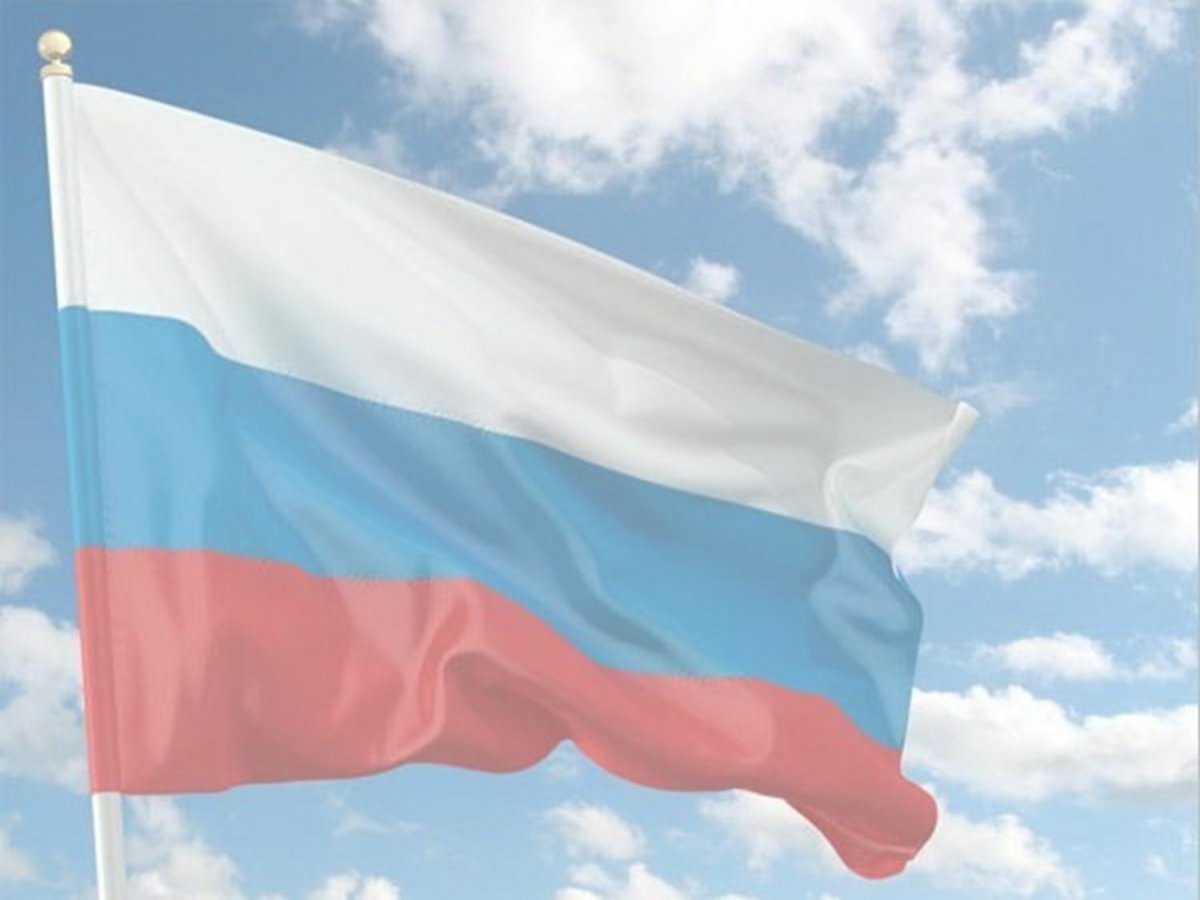 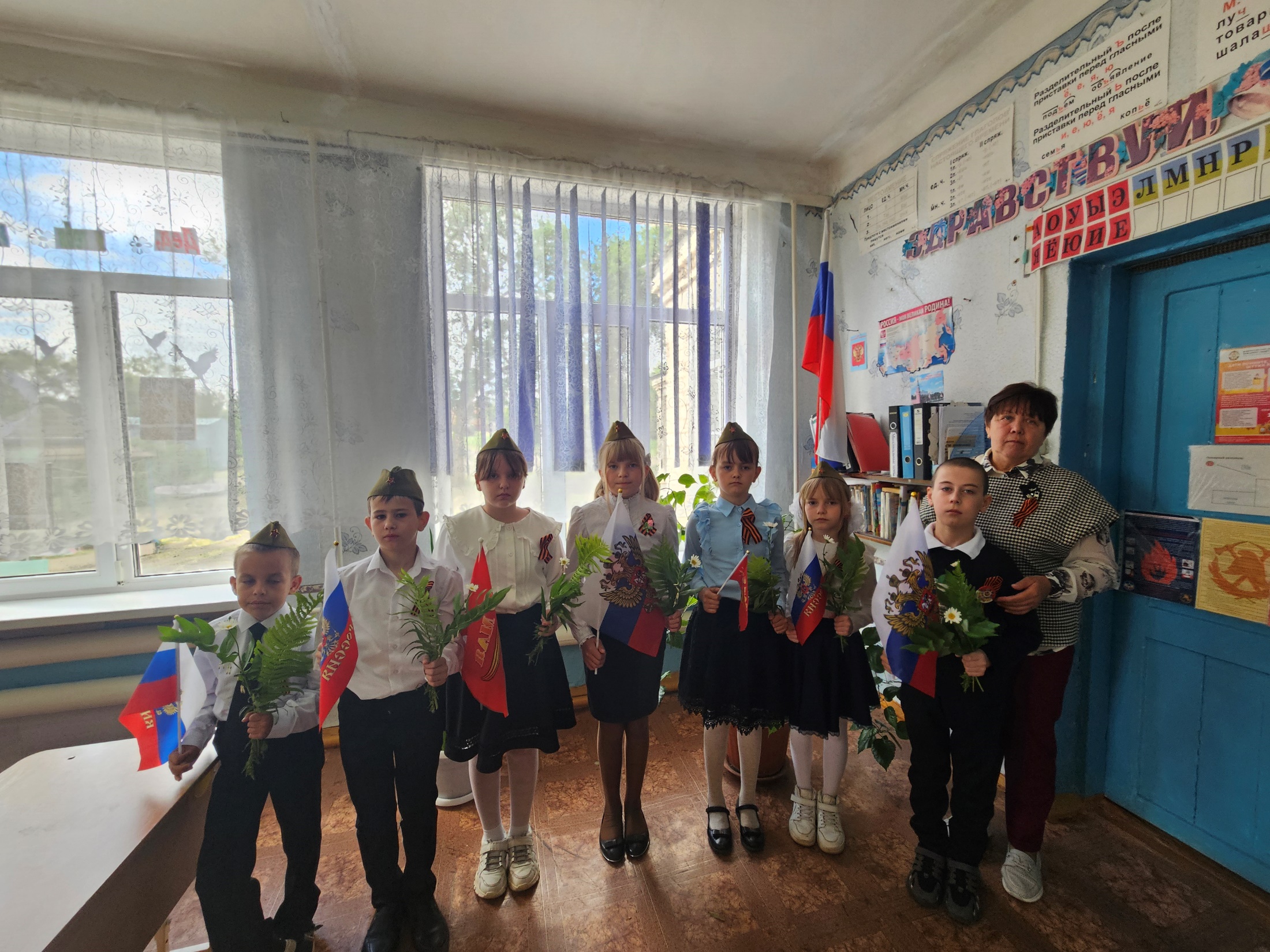 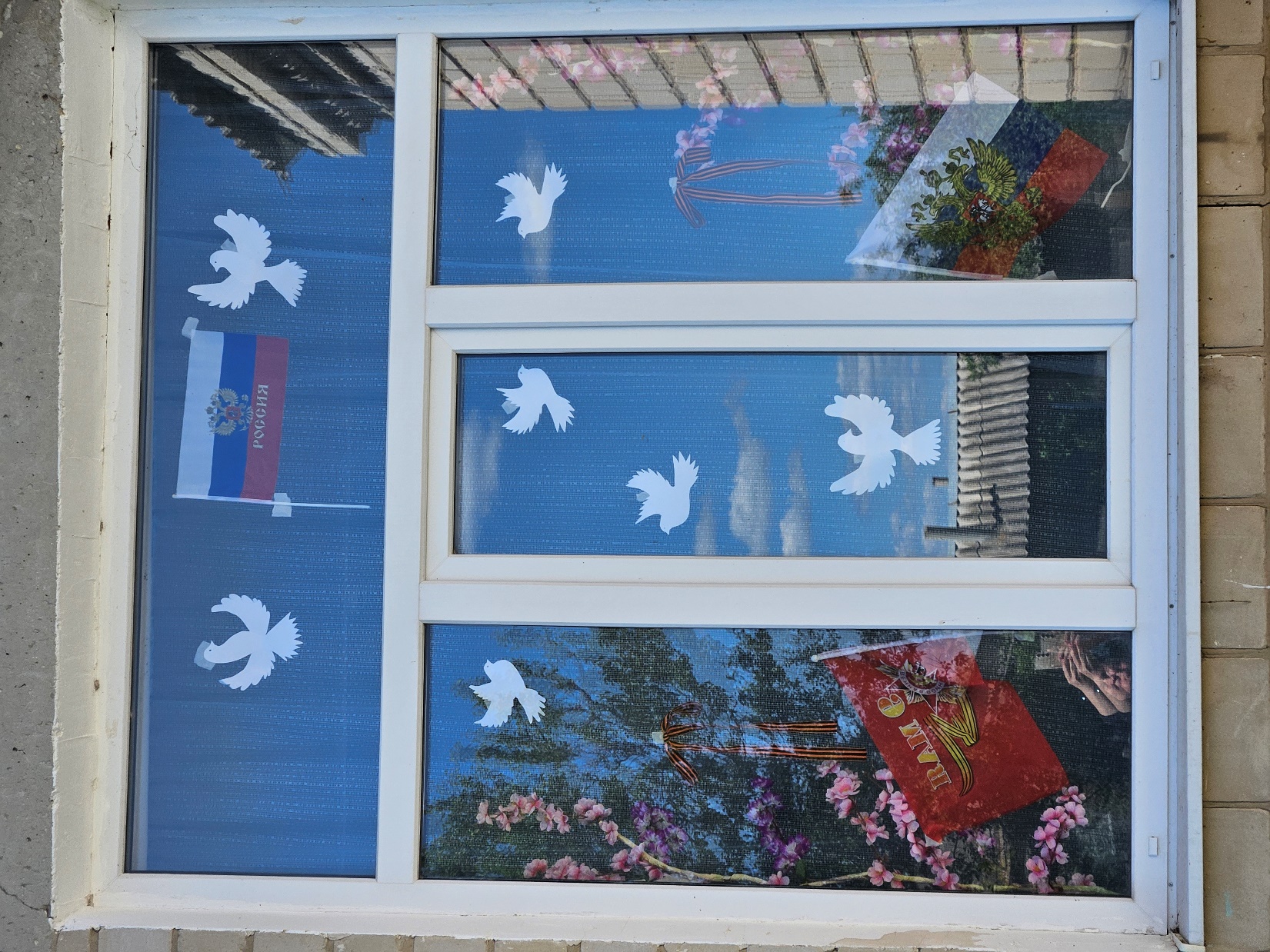 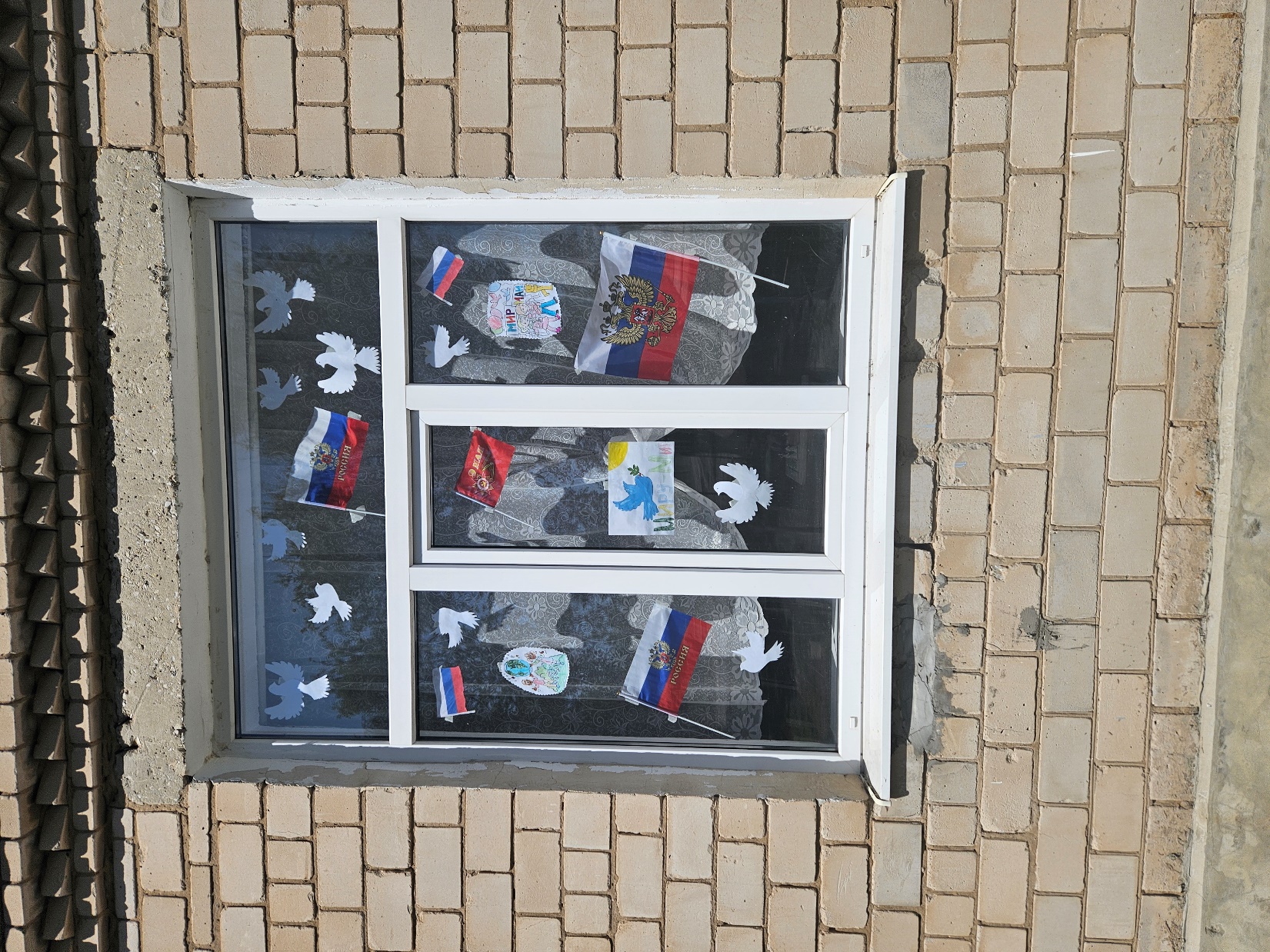 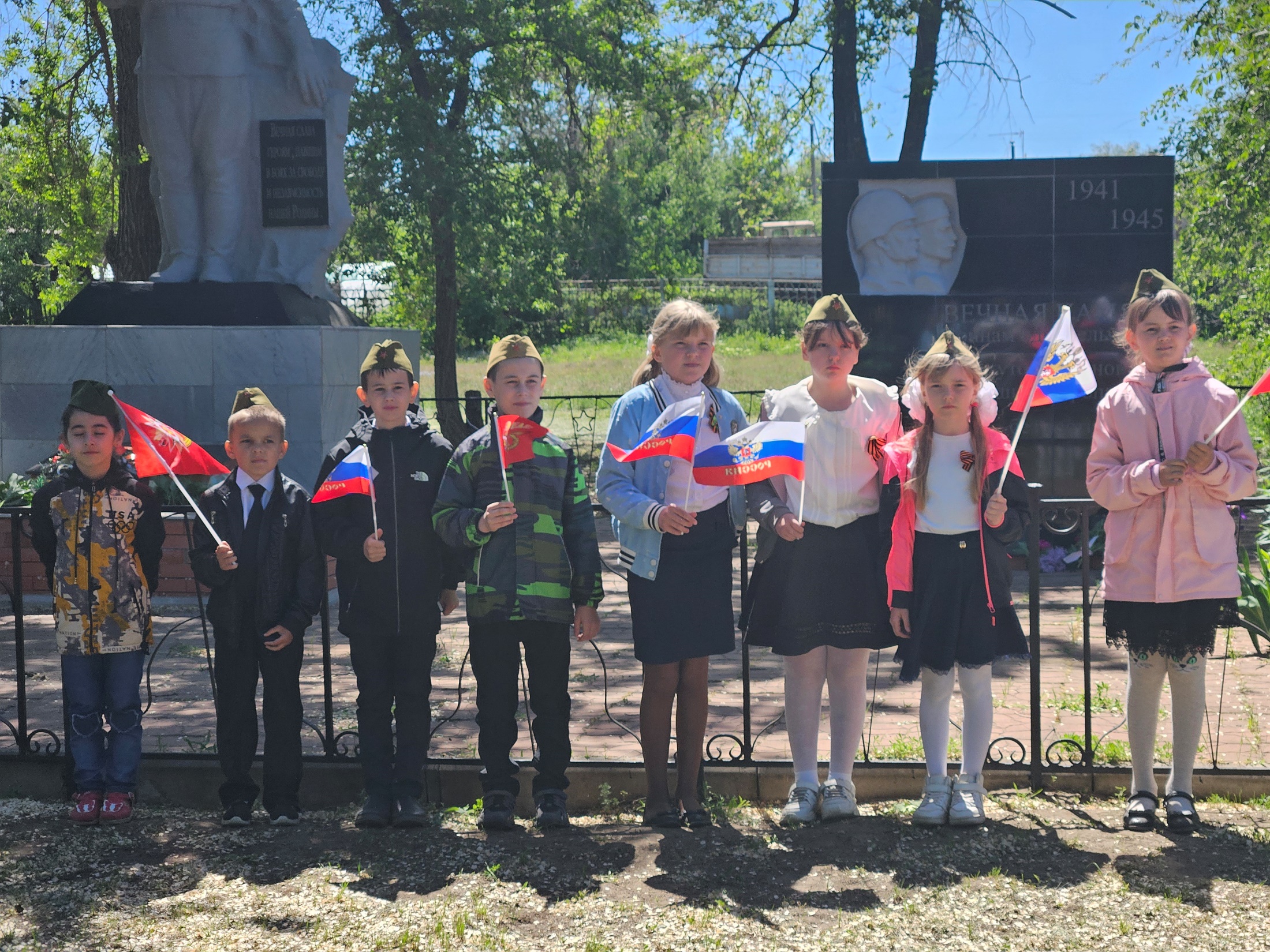 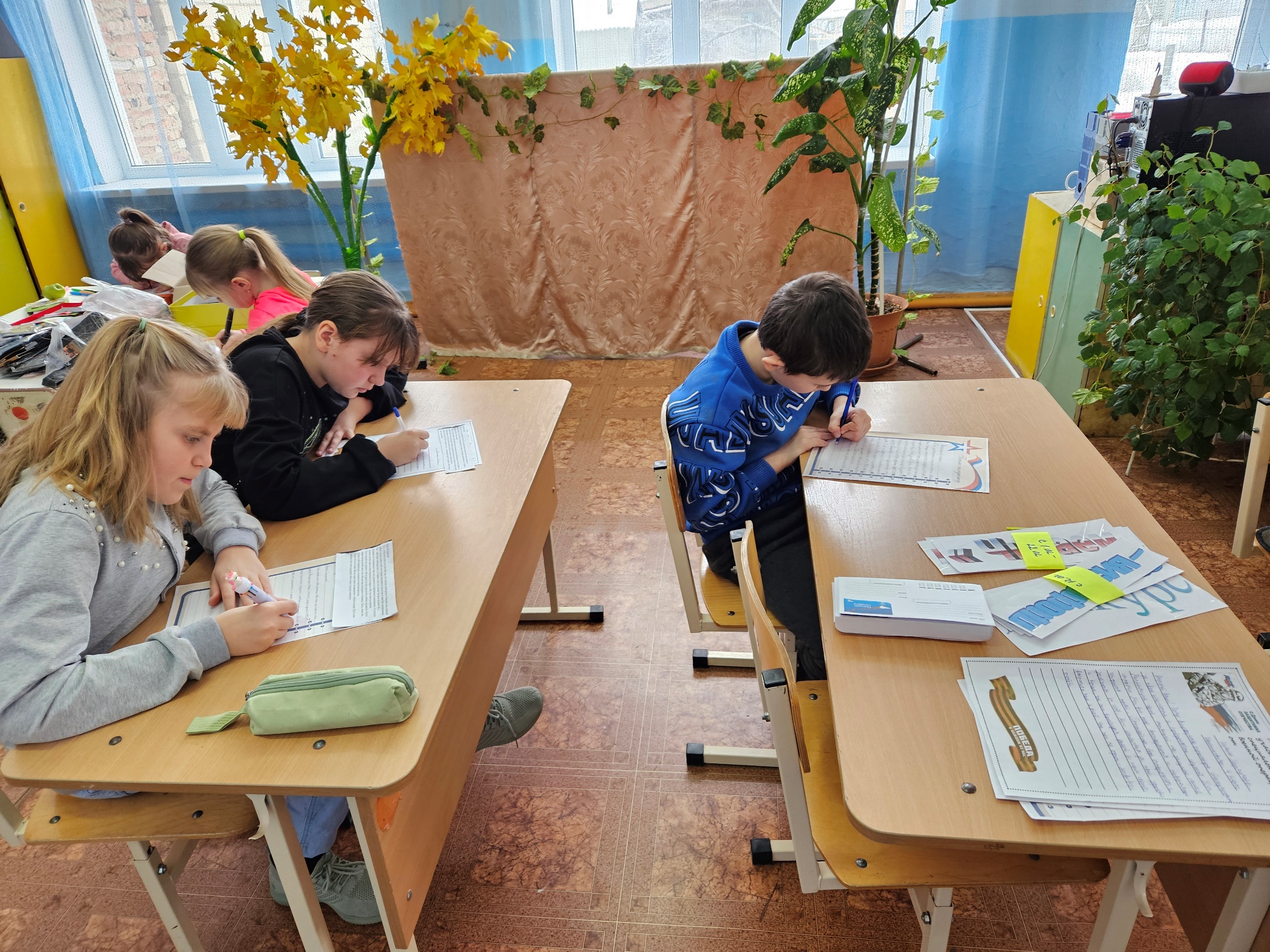 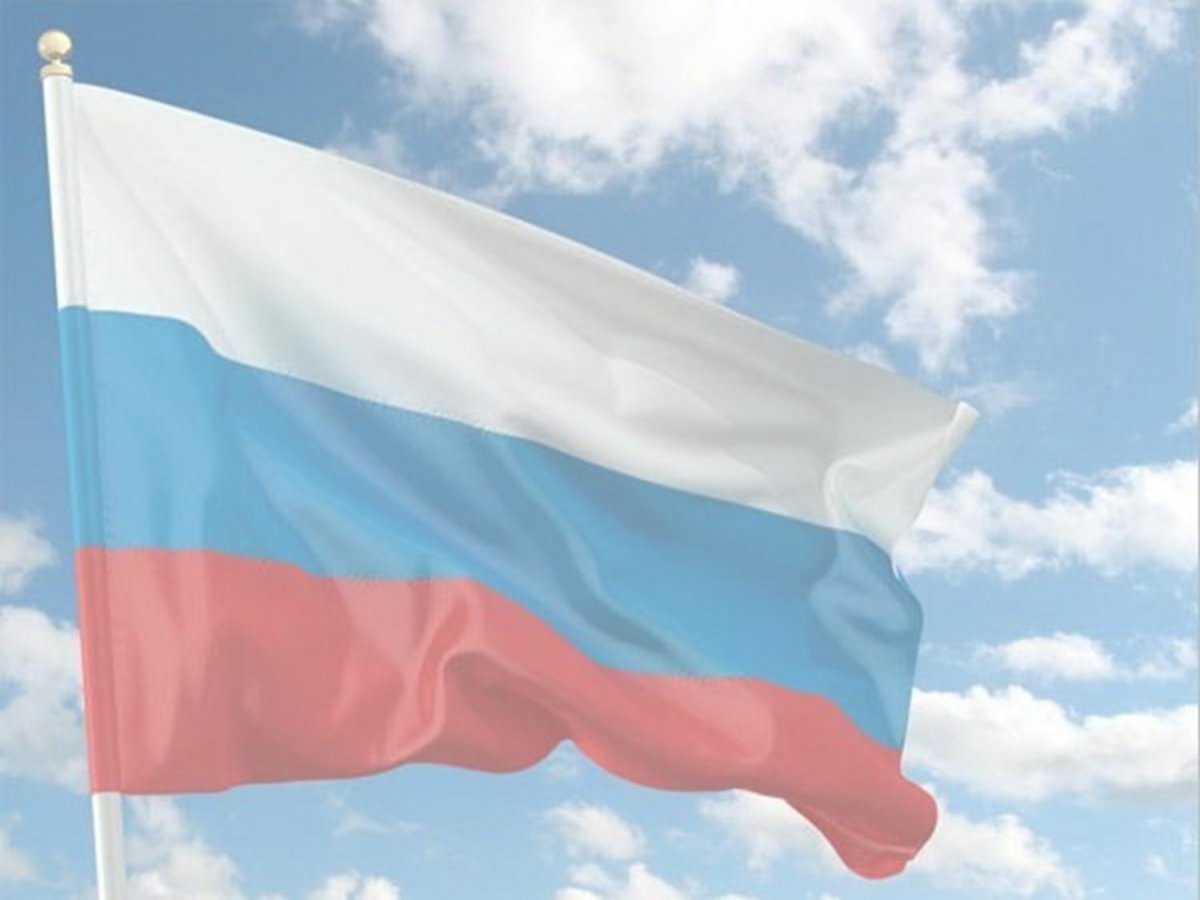 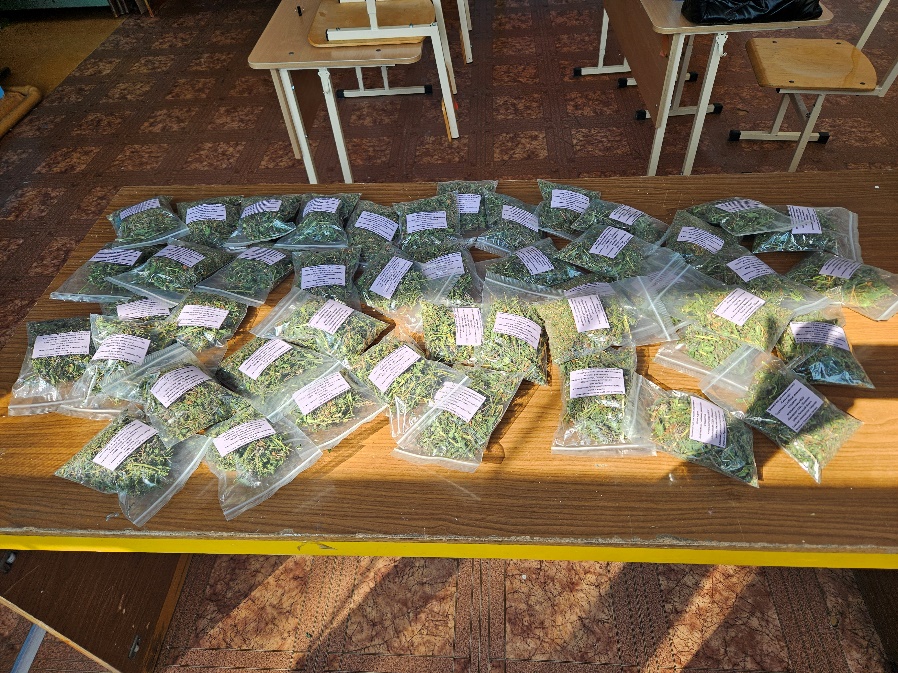 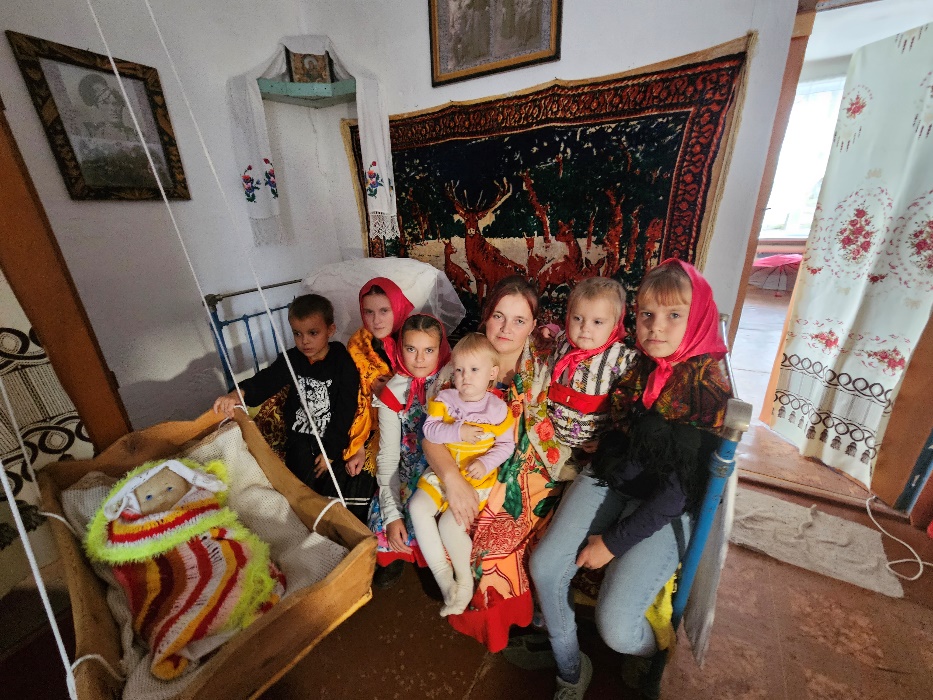 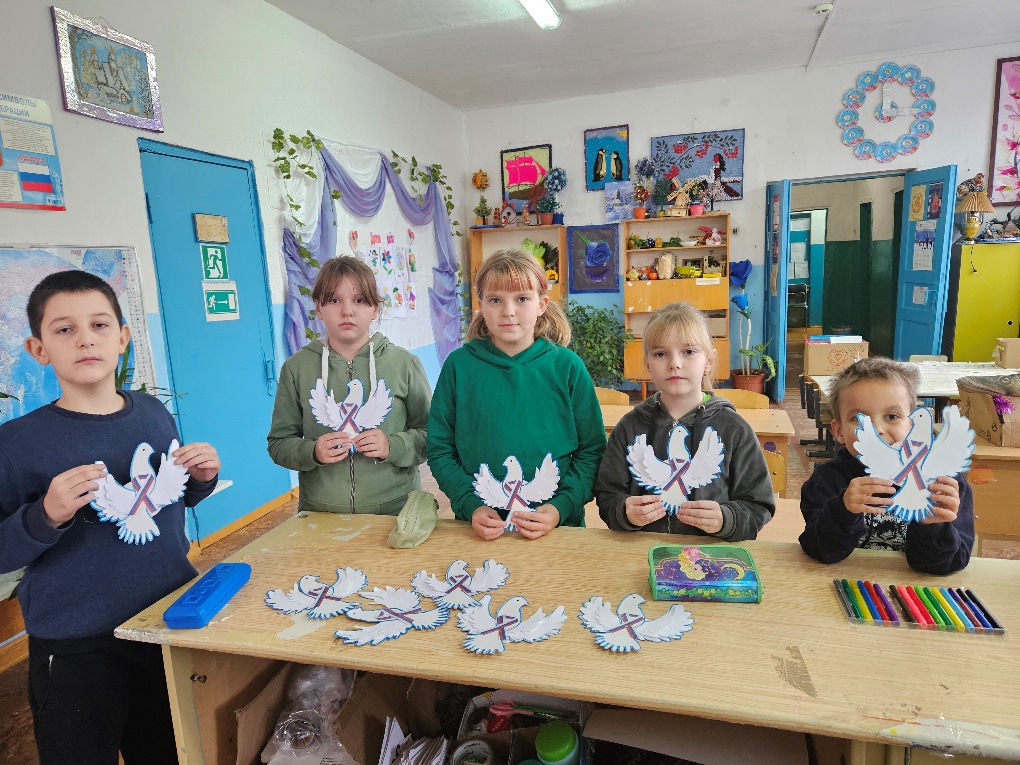 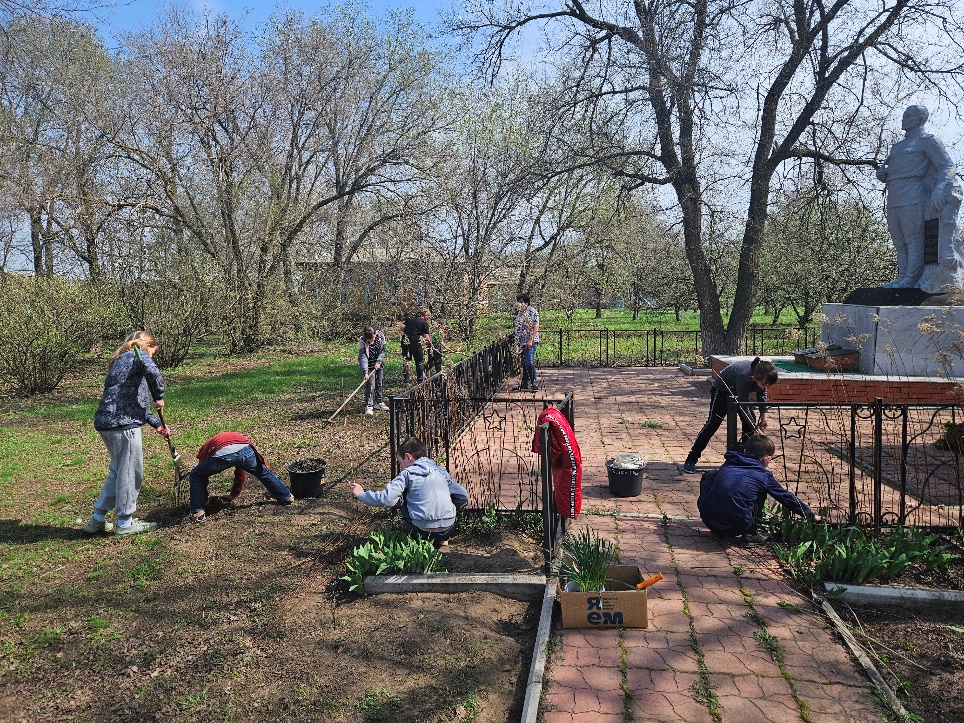 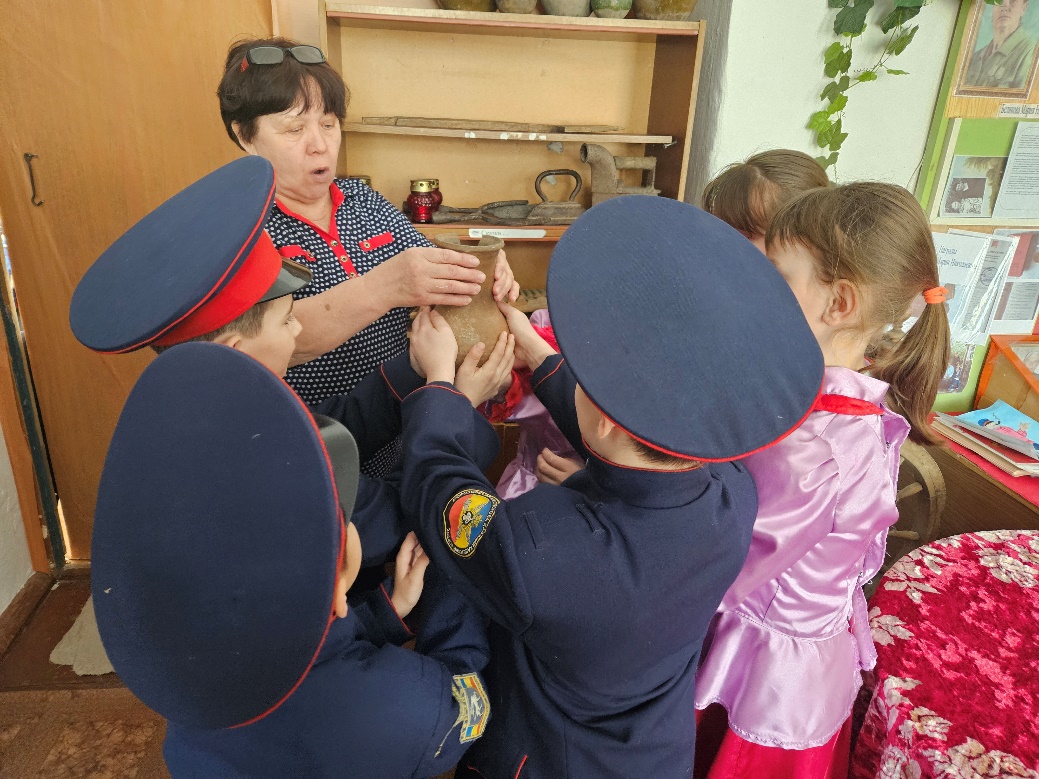 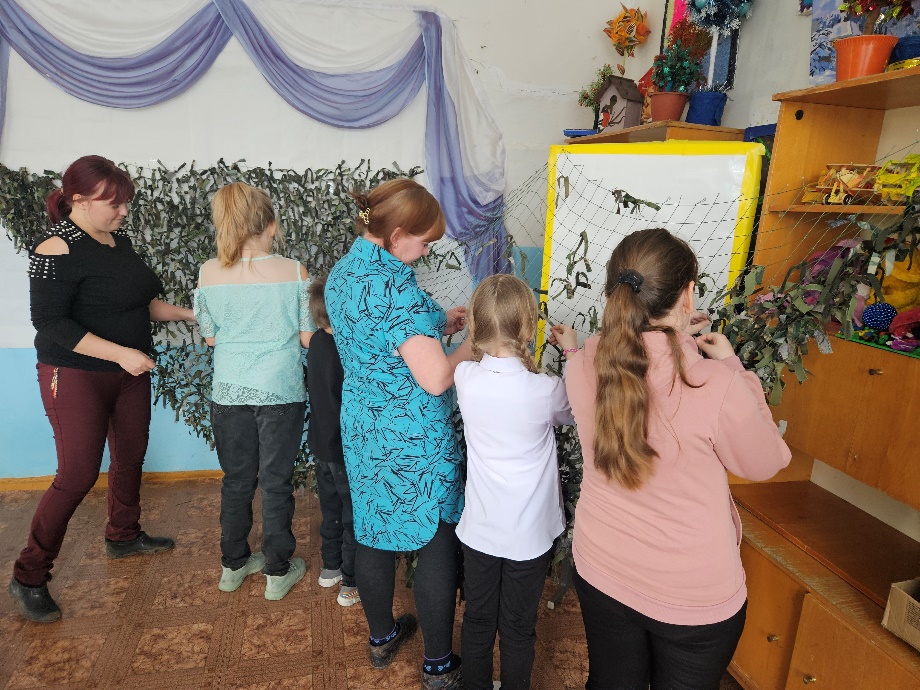 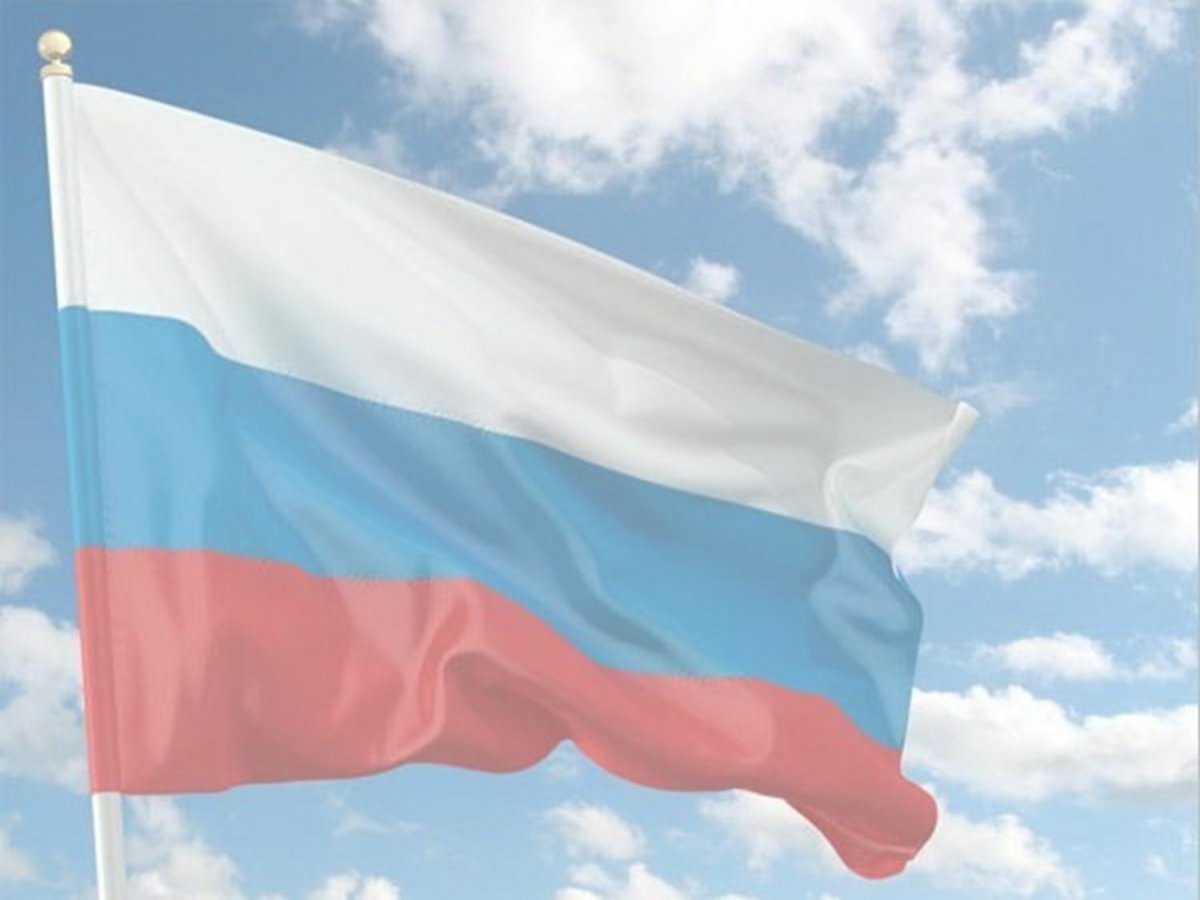 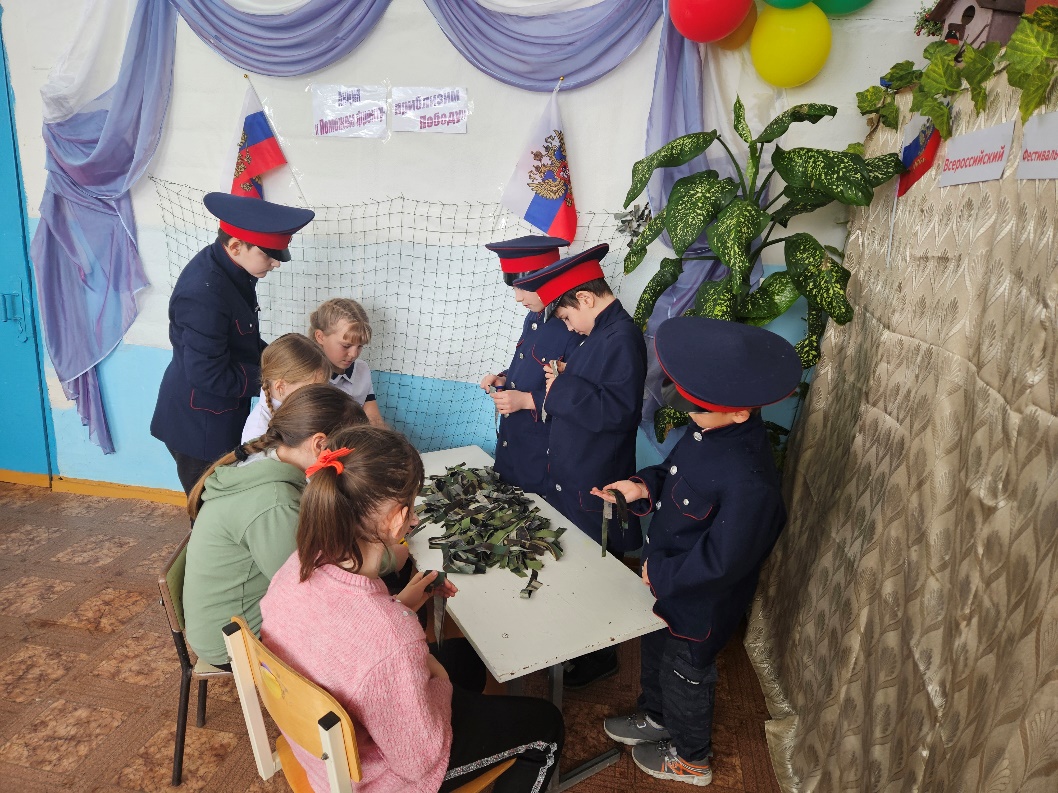 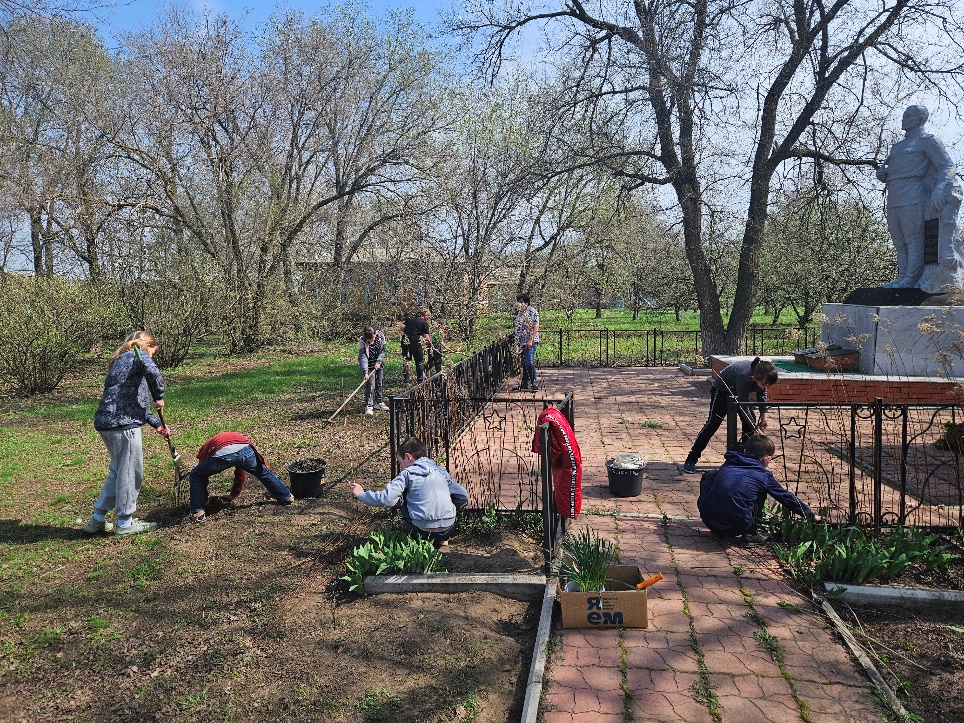 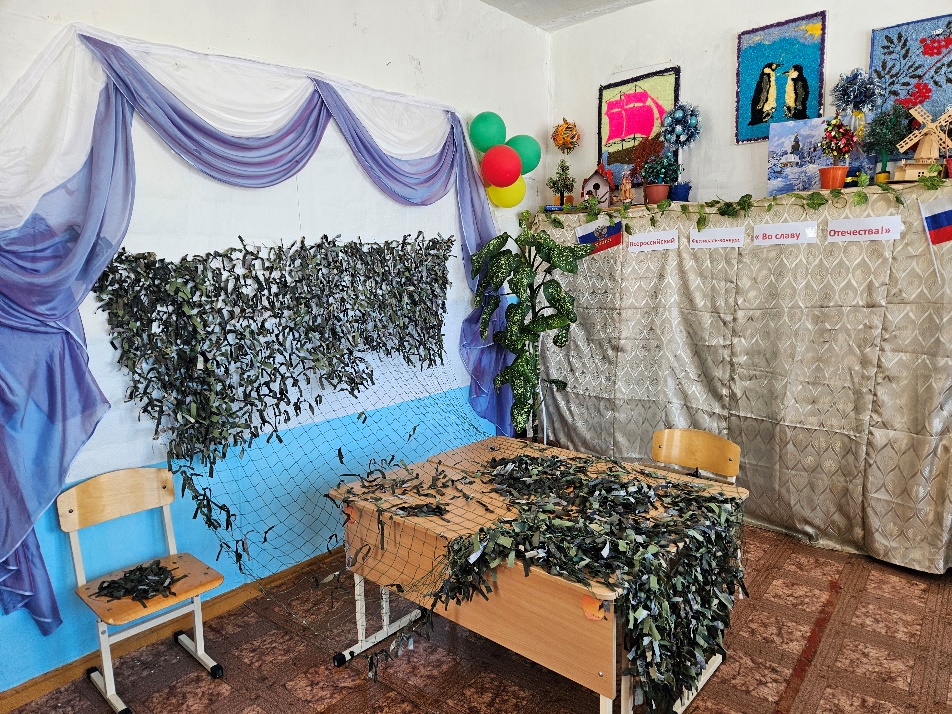 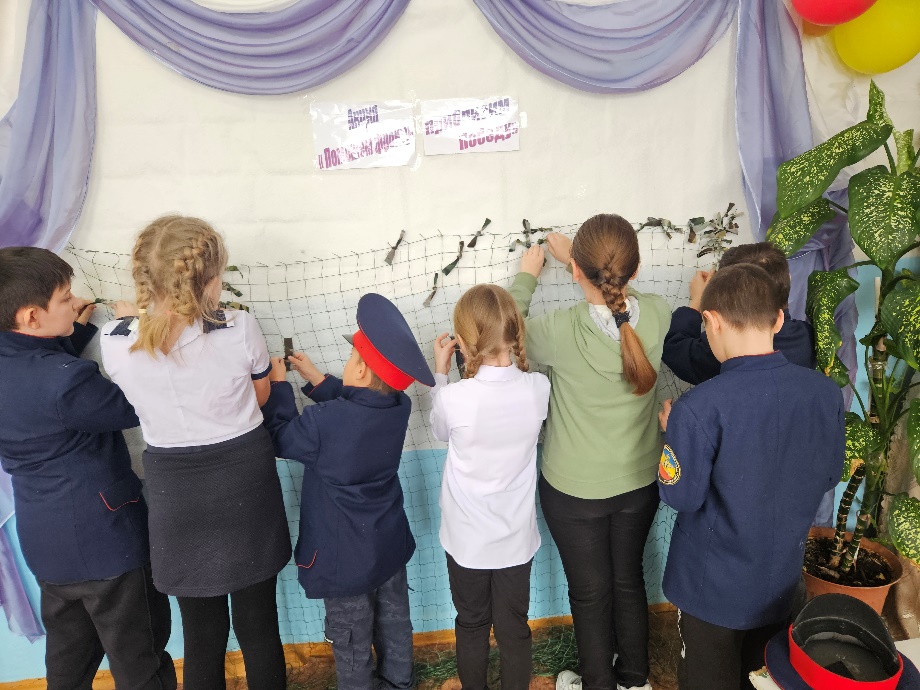 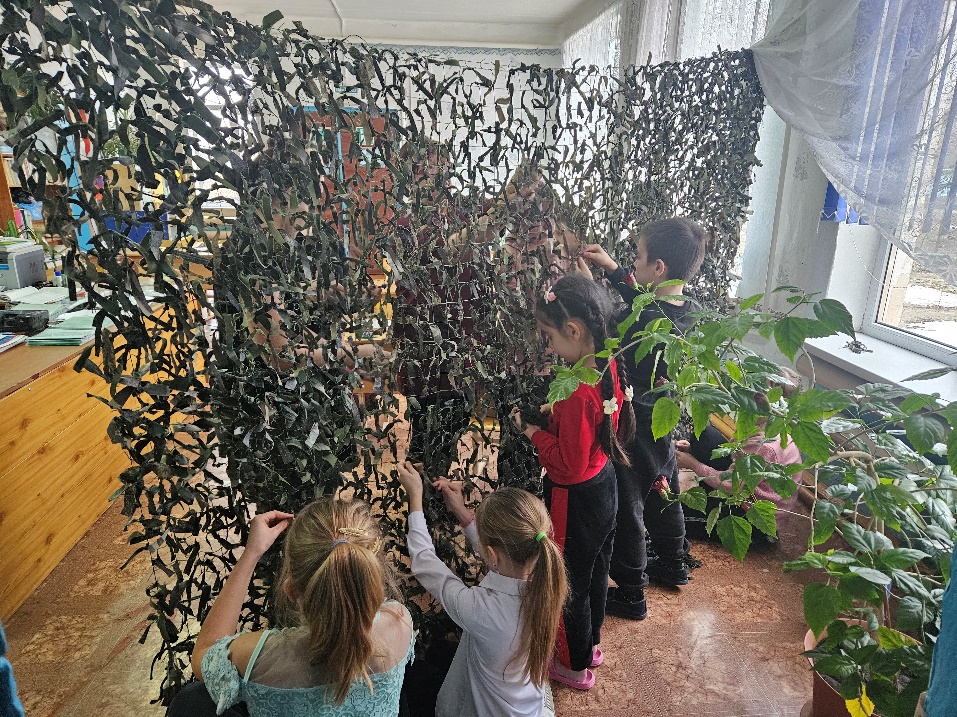 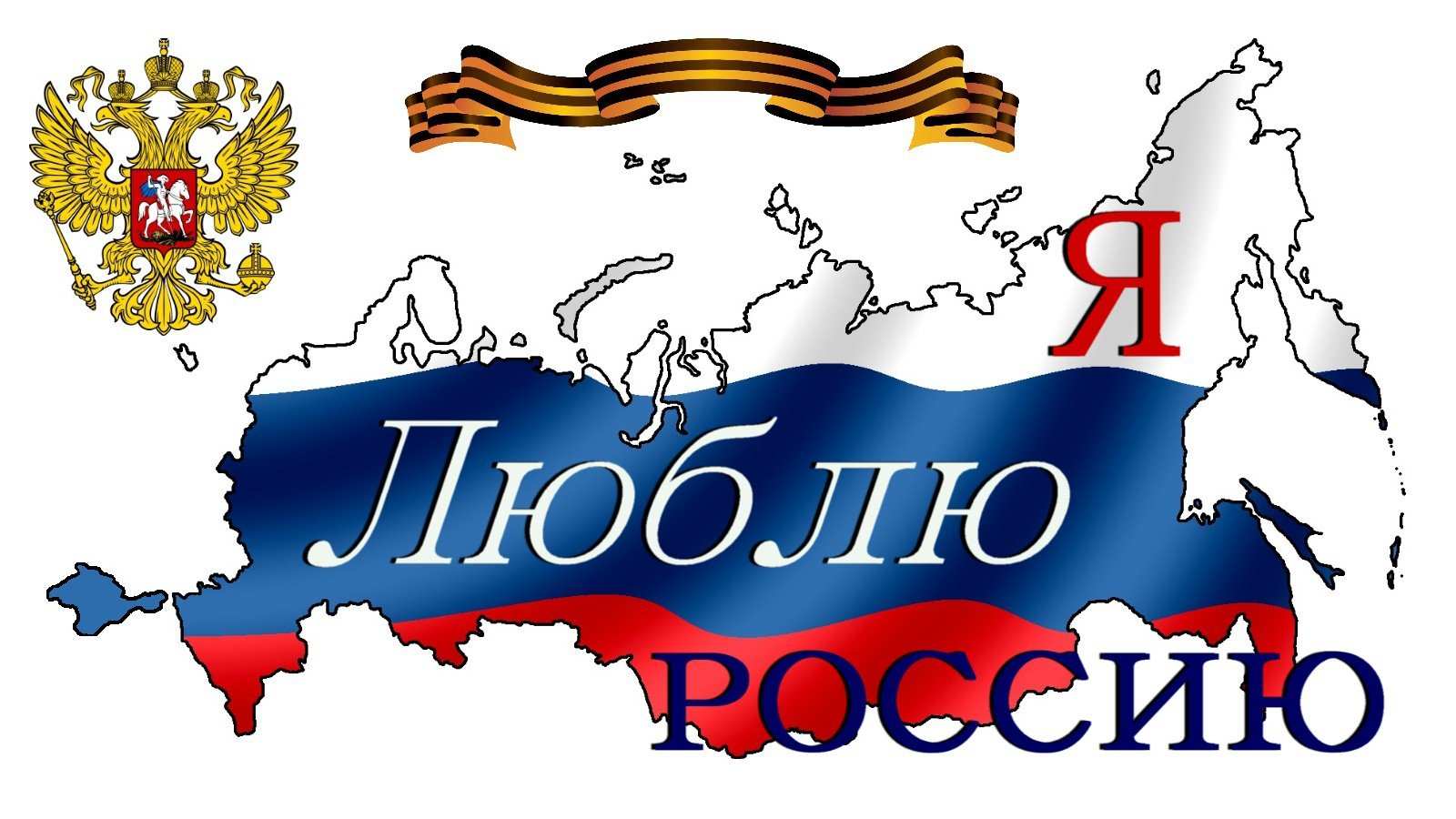